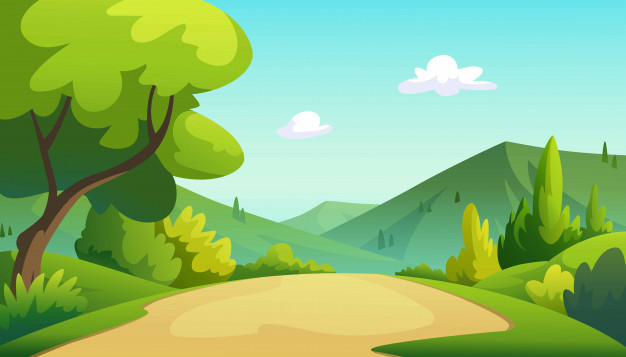 TOÁN
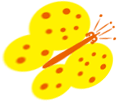 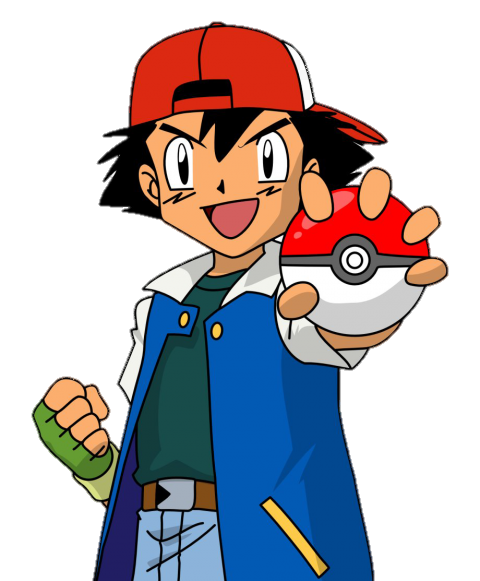 LUYỆN TẬP
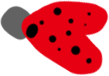 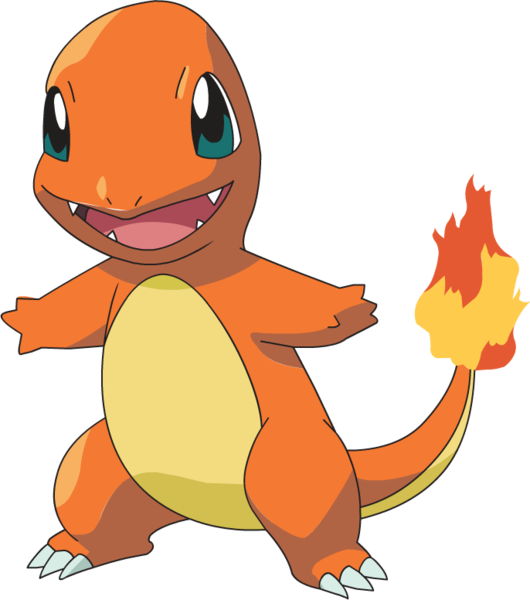 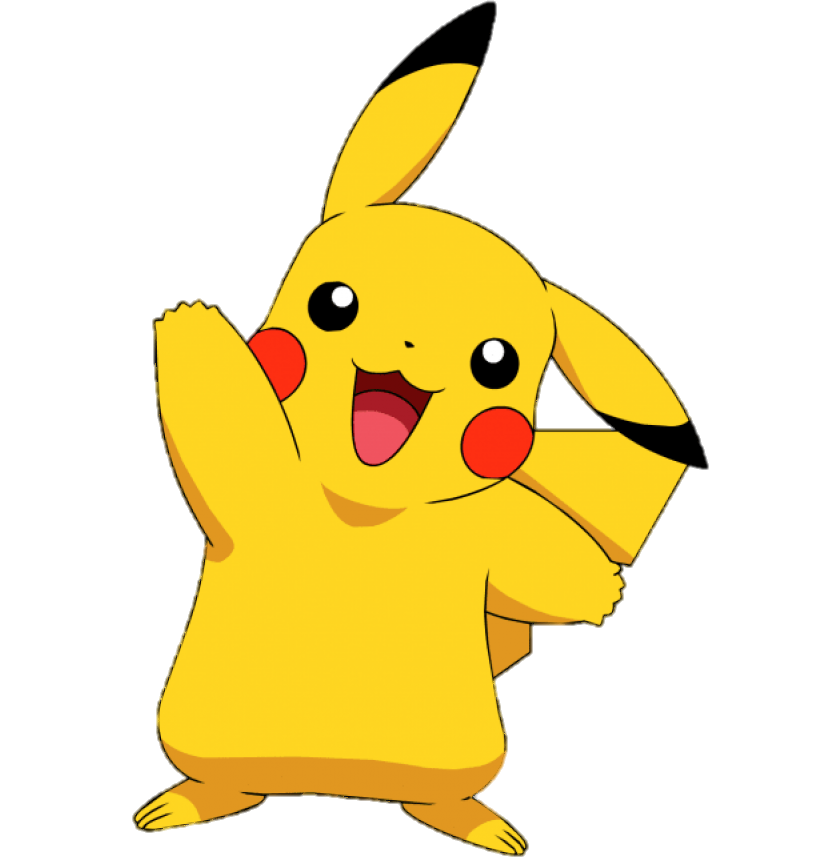 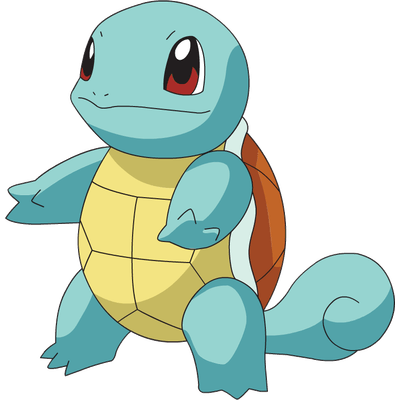 Thực hiện: EduFive
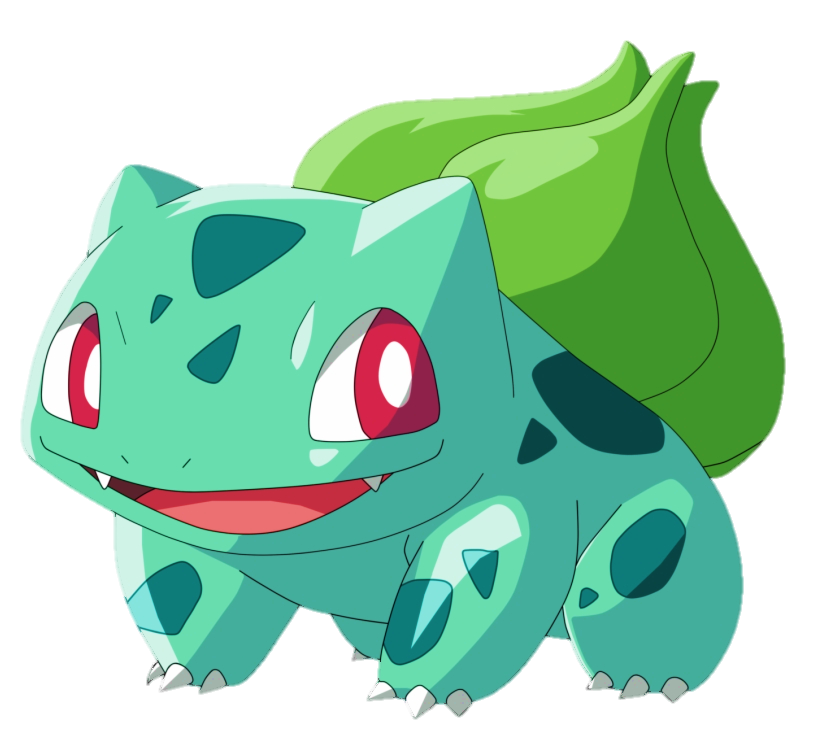 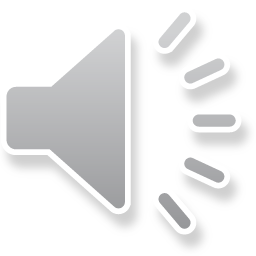 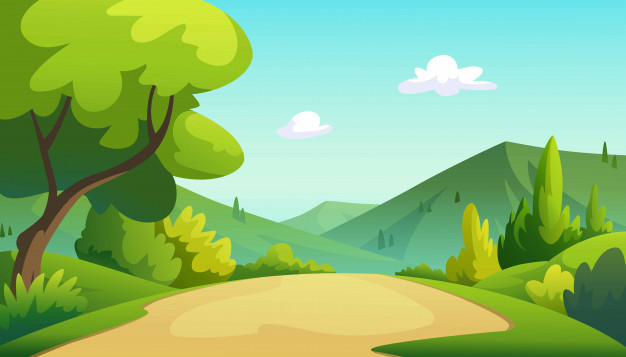 MỤC TIÊU
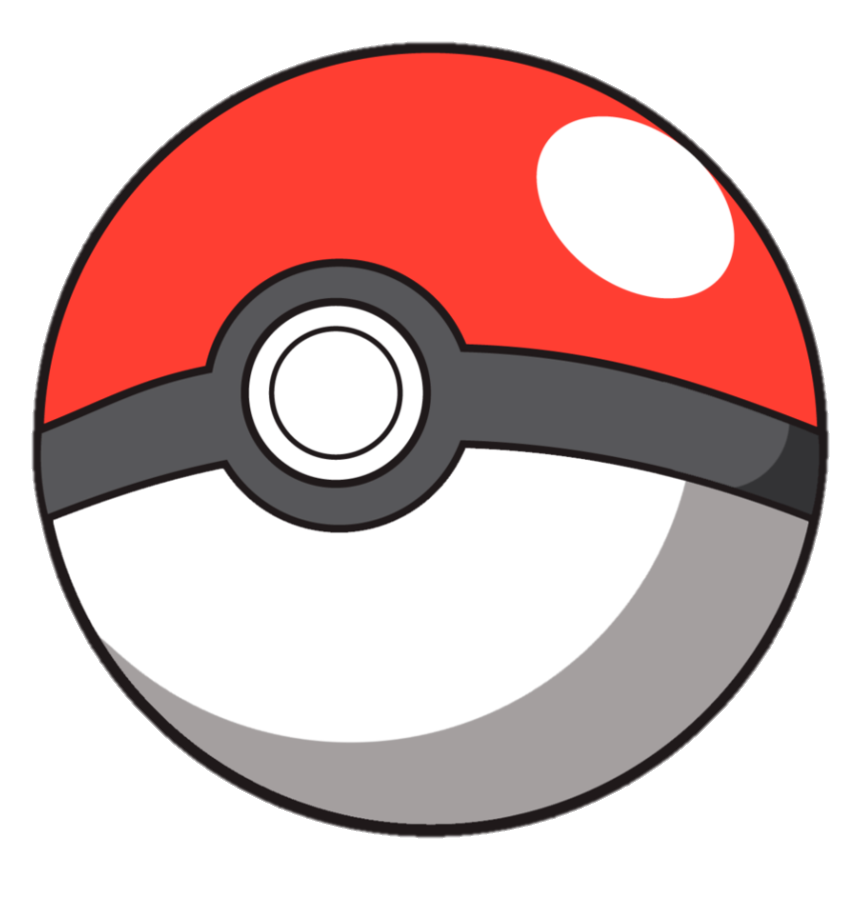 Biết viết số đo độ dài dưới dạng số thập phân.
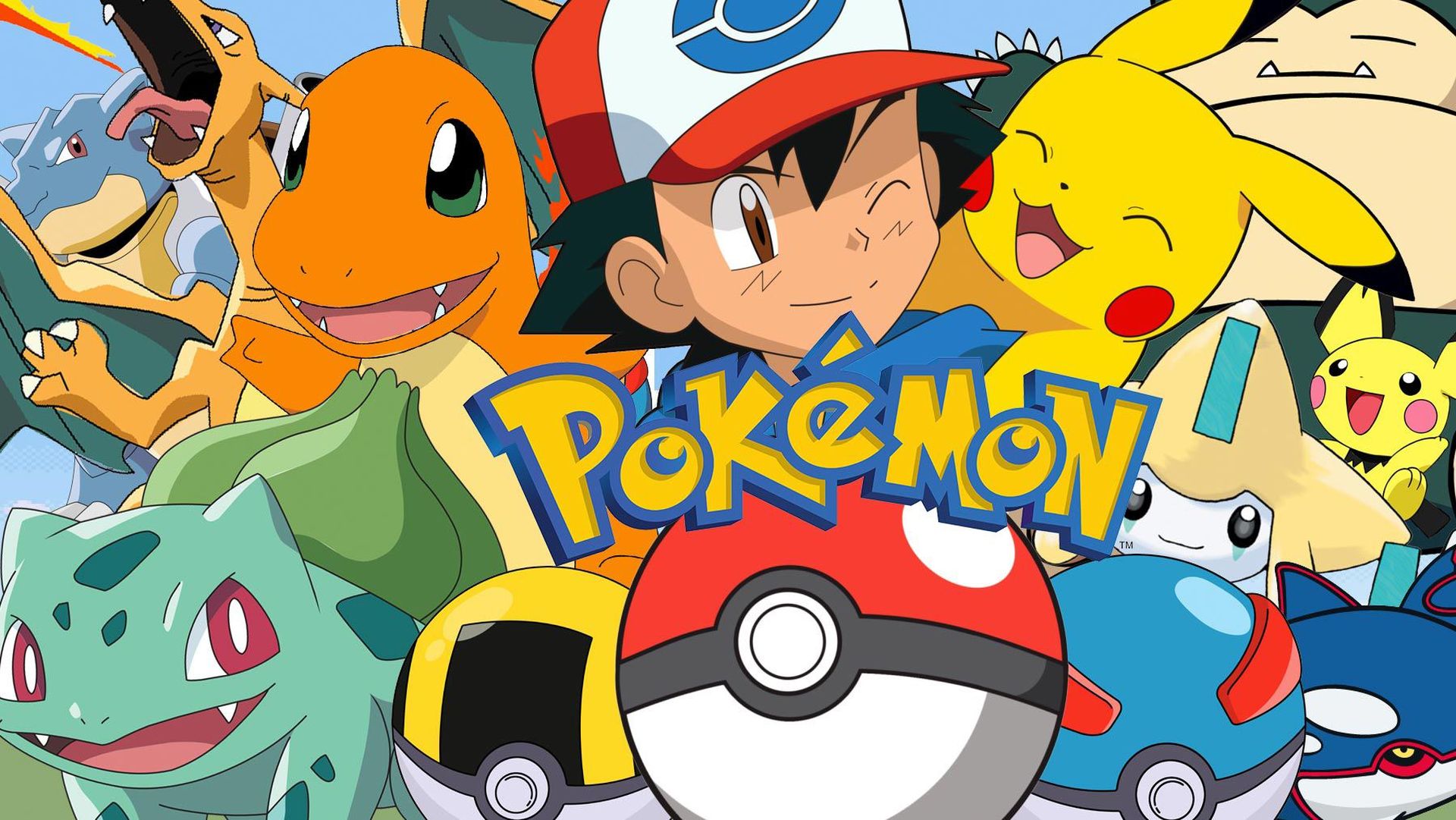 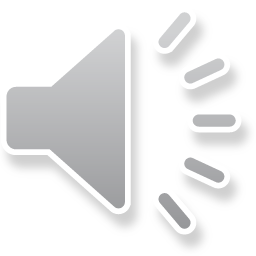 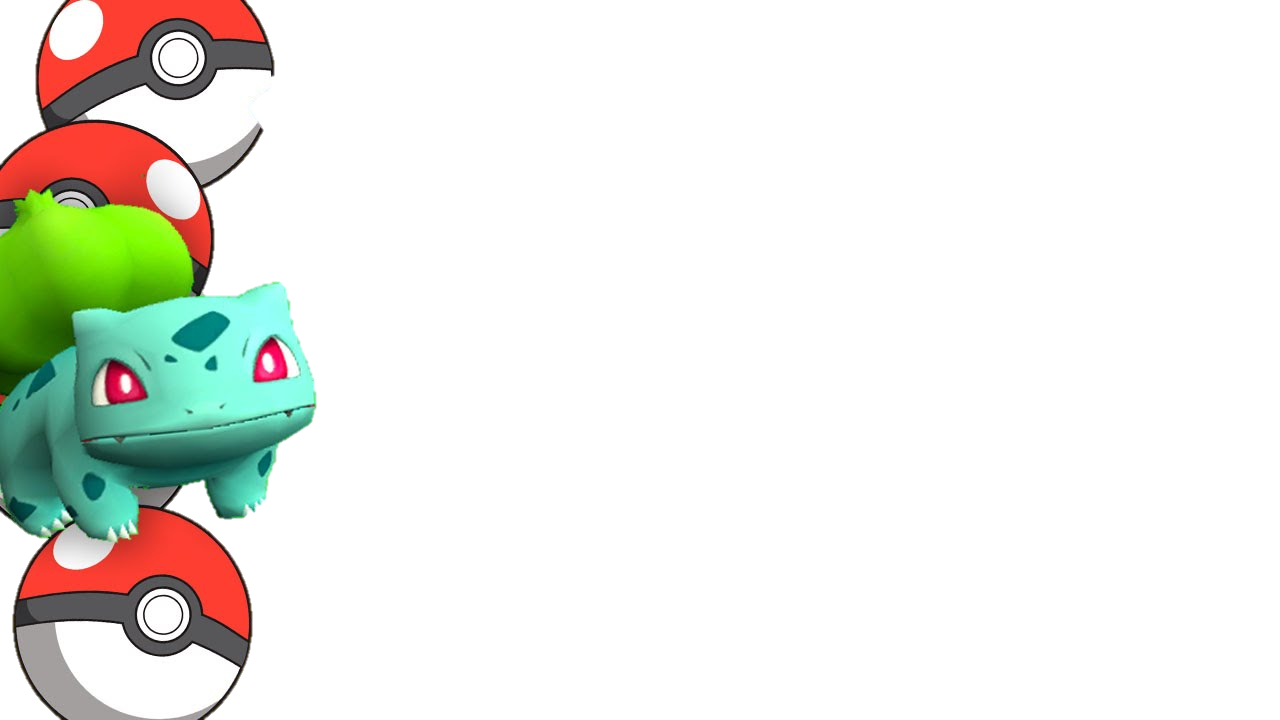 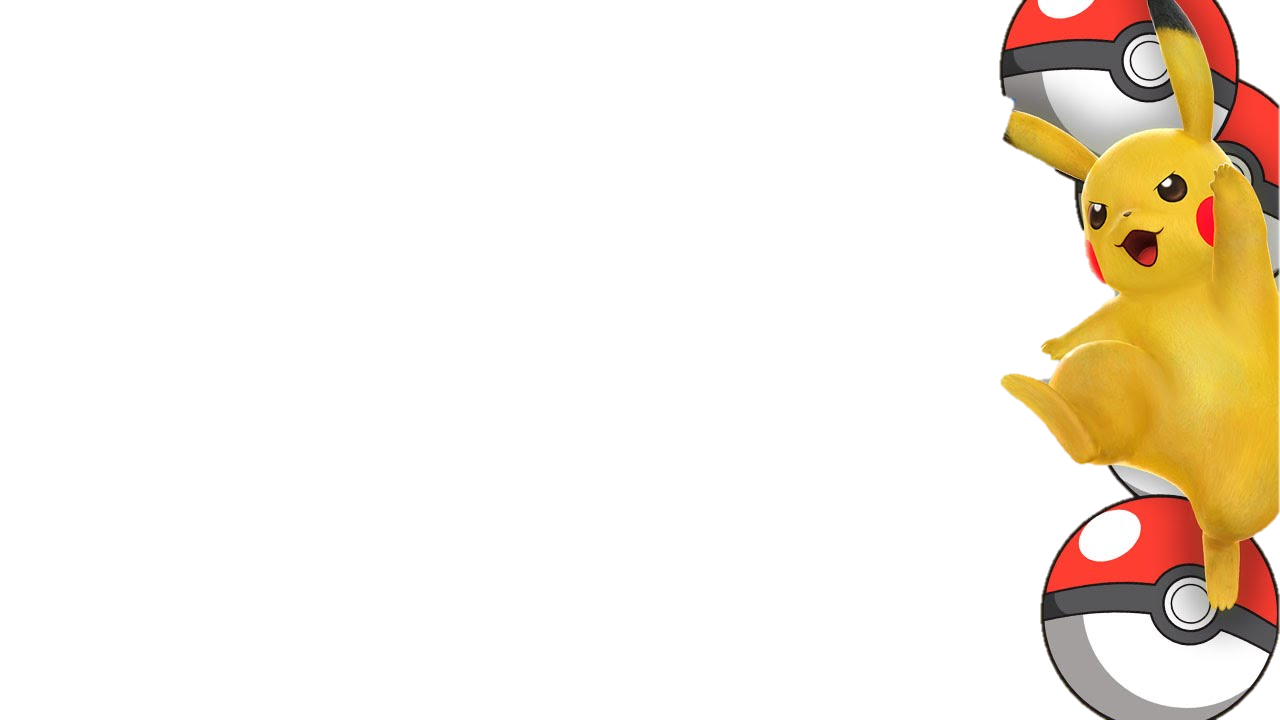 THU PHỤC
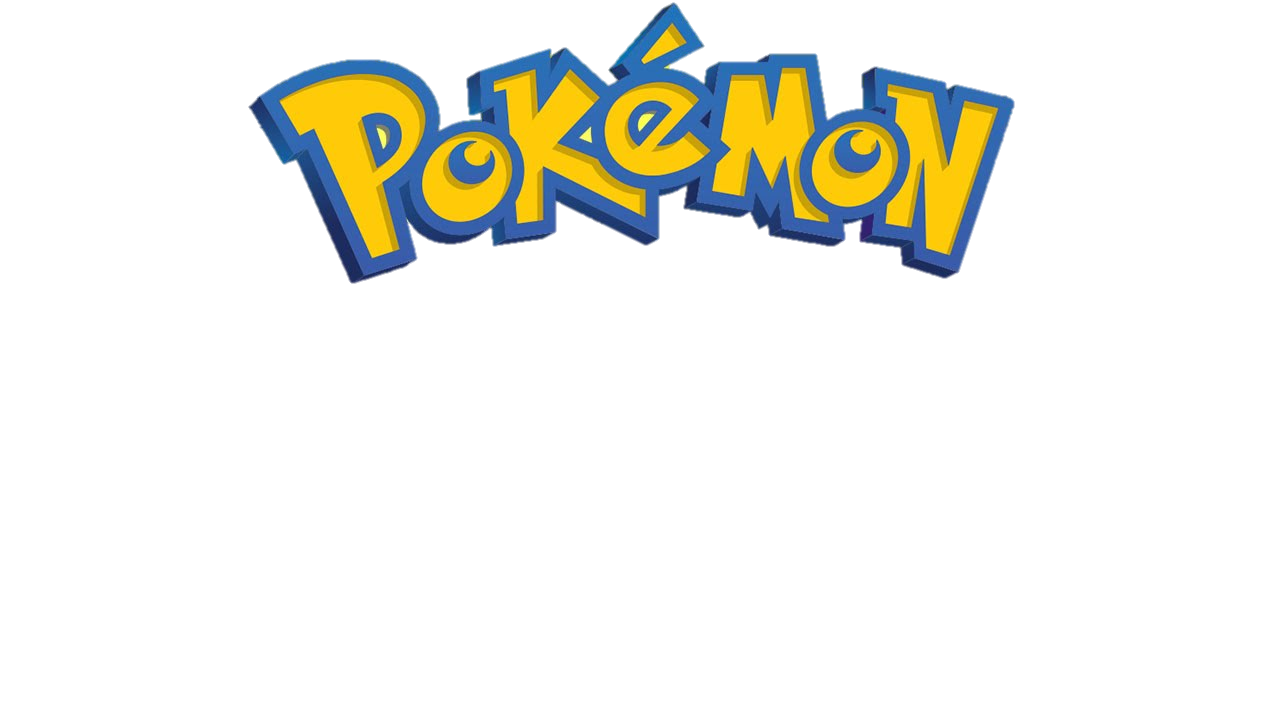 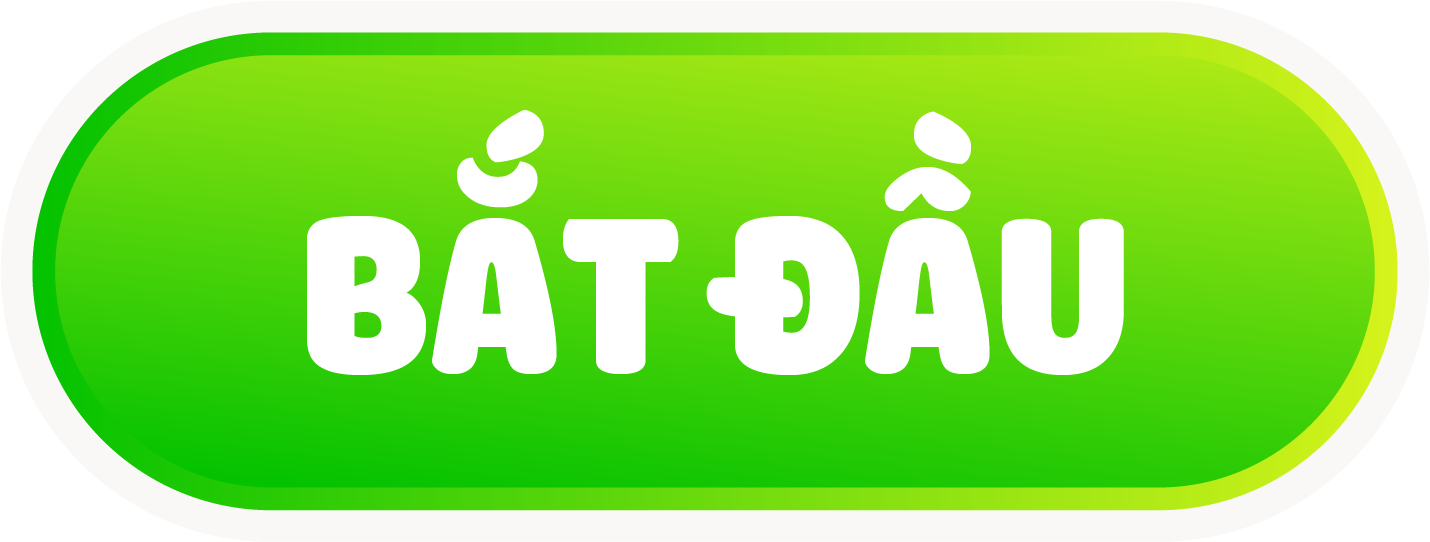 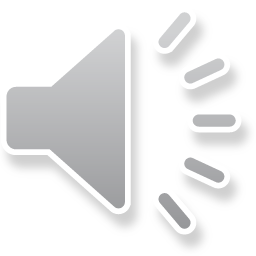 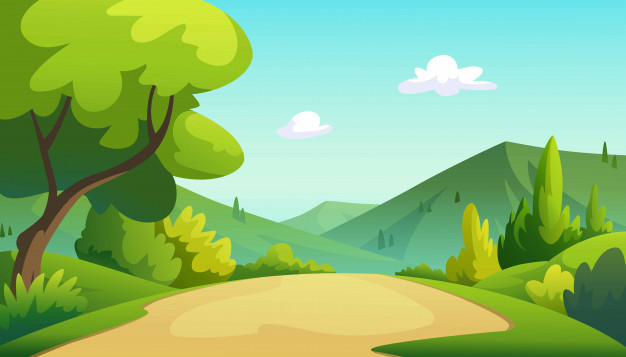 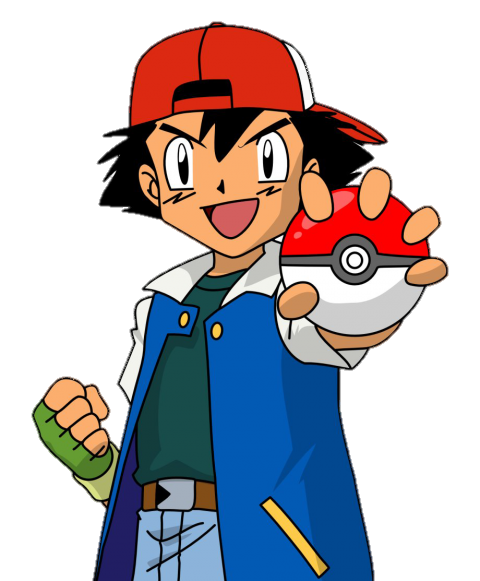 Viết số thập phân thích hợp vào chỗ chấm: 
81dm 7cm = ... dm
Hãy cùng mình chuẩn bị trước khi thu phục
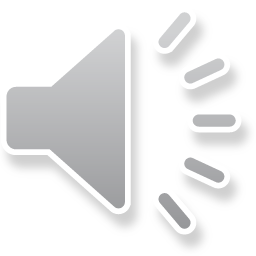 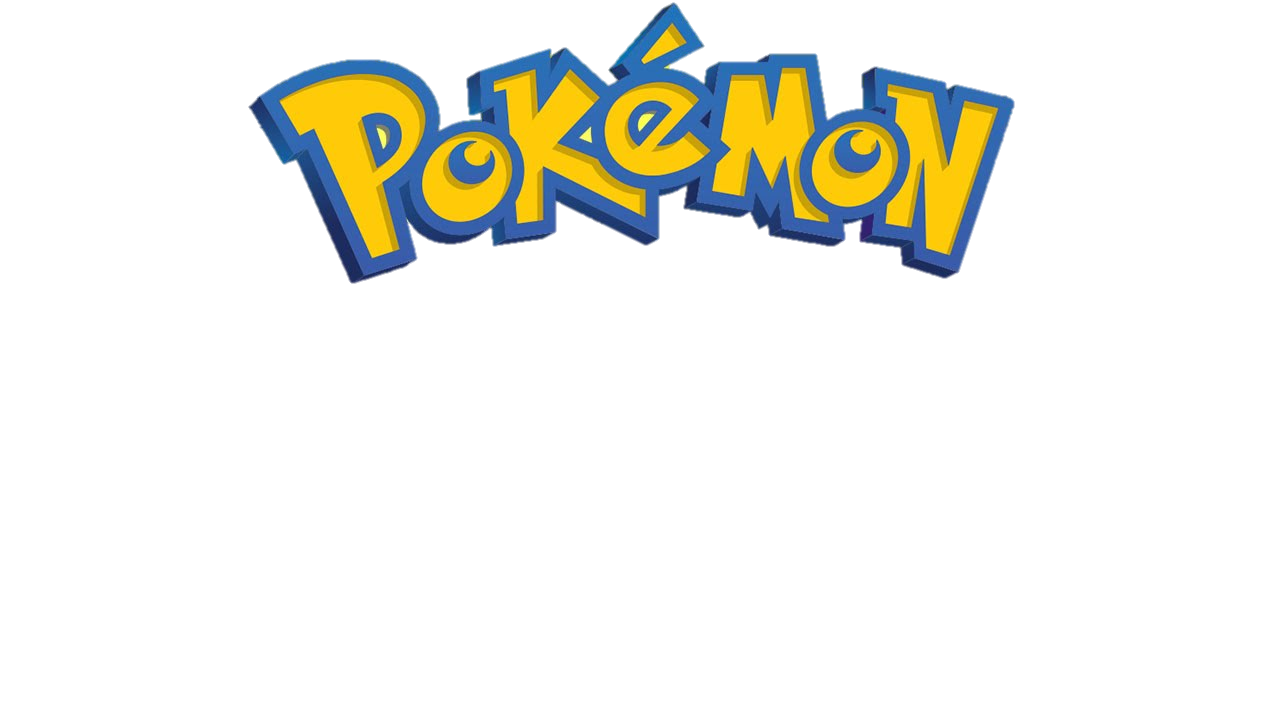 Âm thanh 
khi chọn Đúng
Âm thanh 
khi chọn Sai
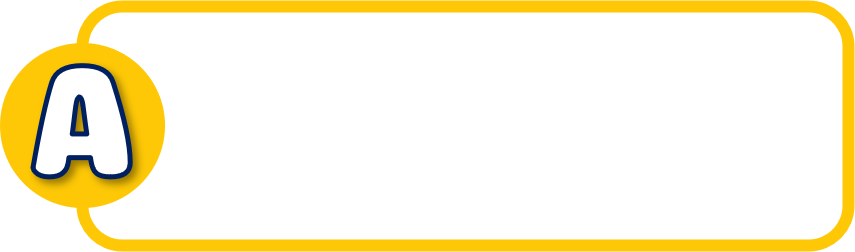 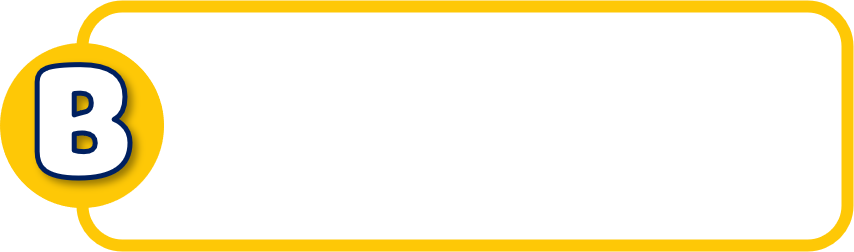 81,7
8,17
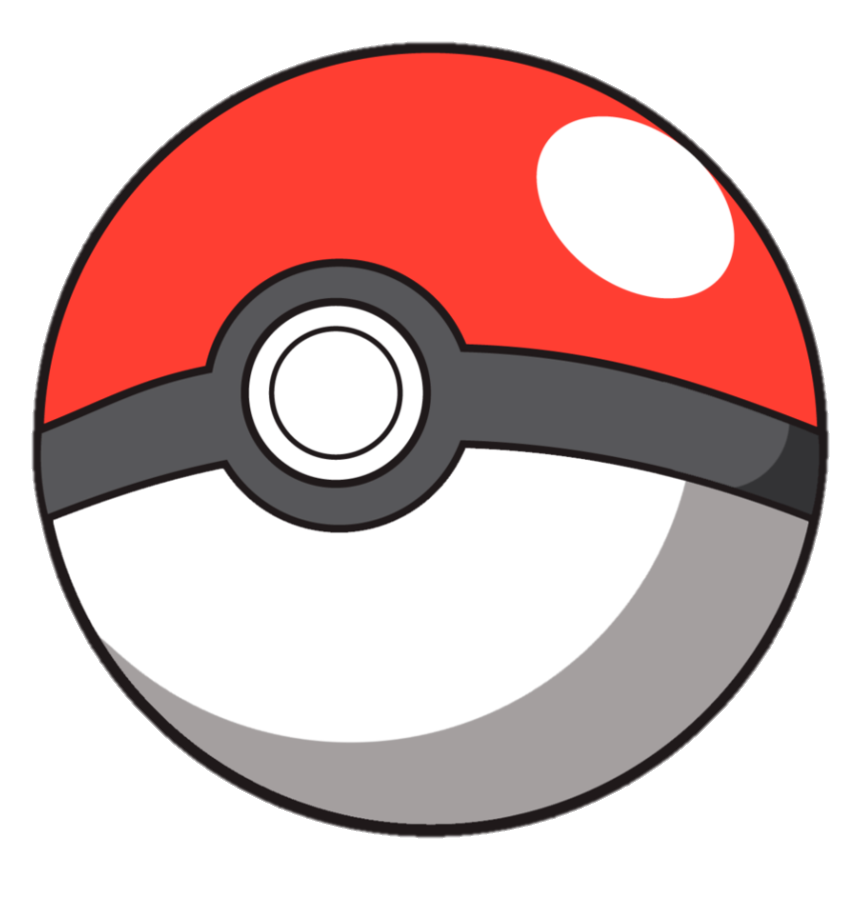 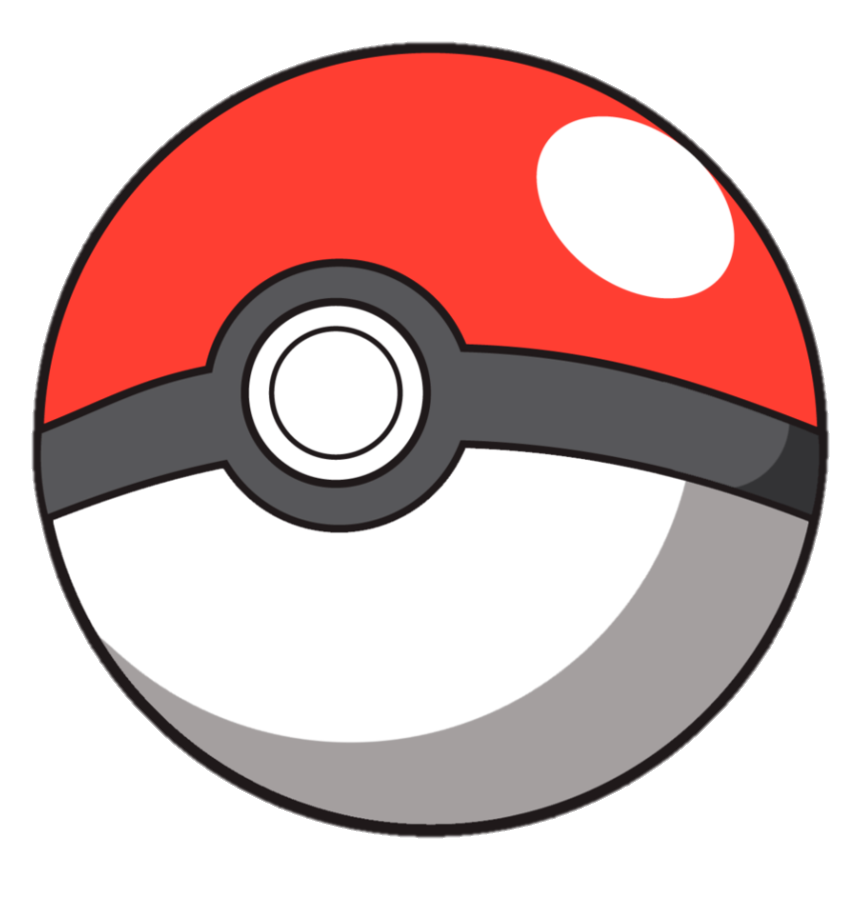 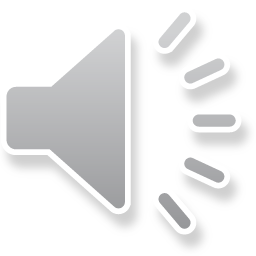 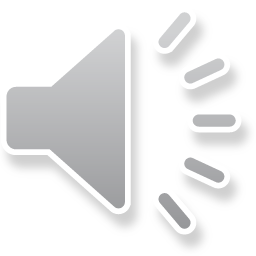 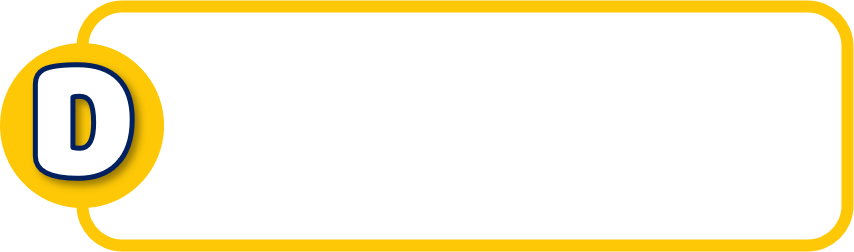 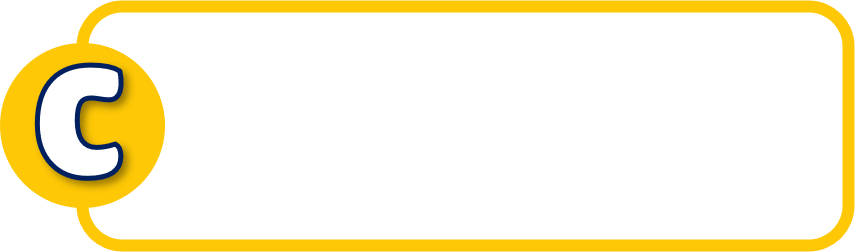 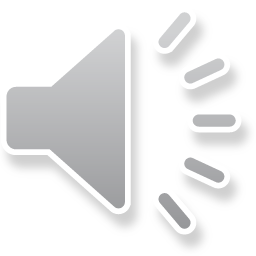 8170
817
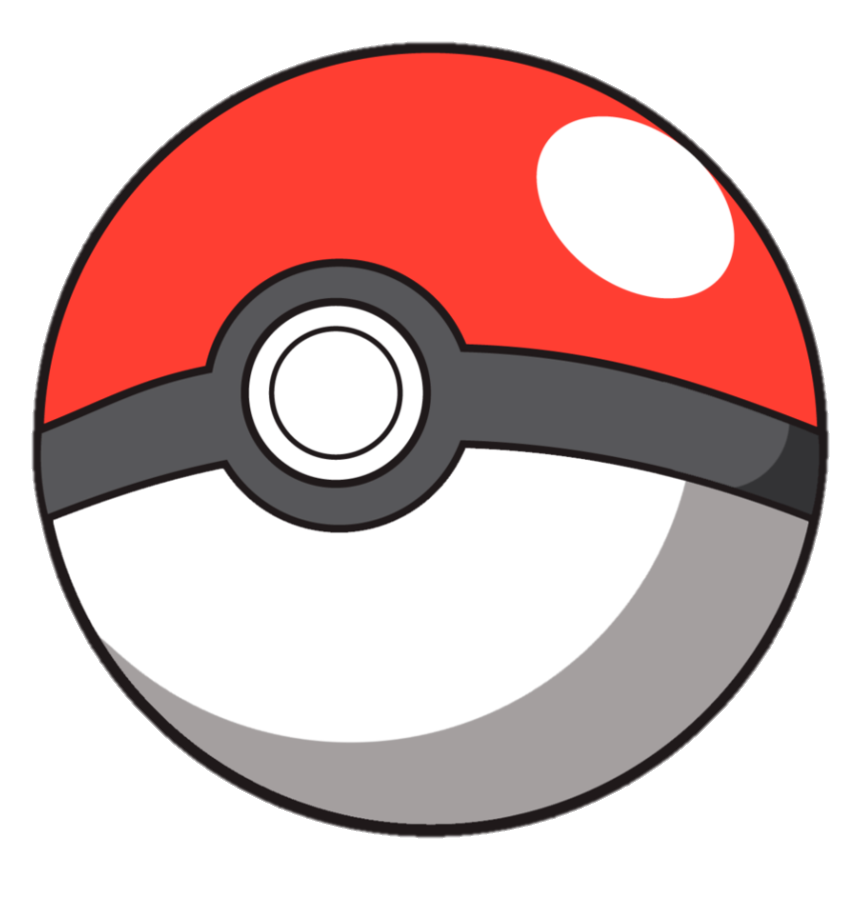 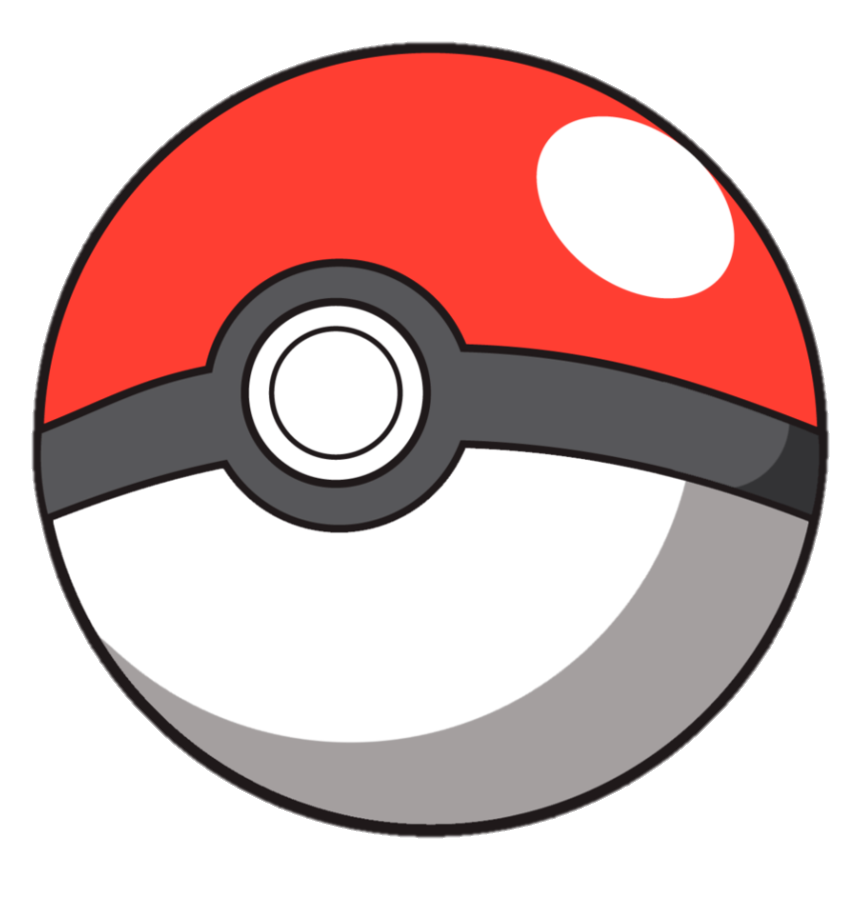 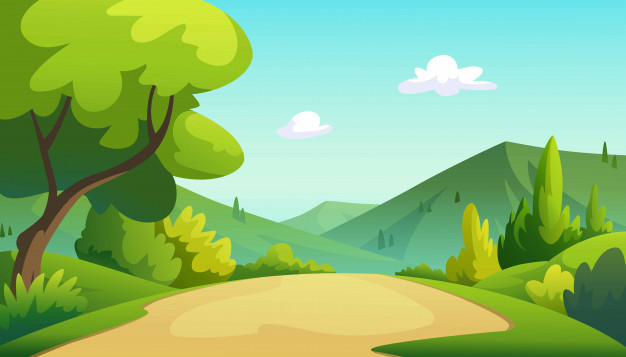 Chúc mừng 
các bạn!
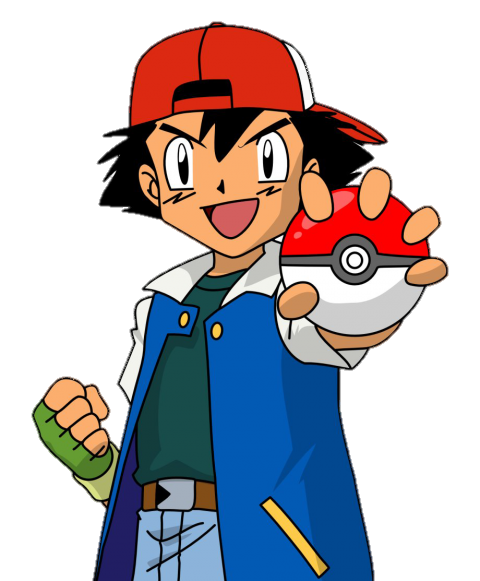 Viết số thập phân thích hợp vào chỗ chấm: 
103mm = ... dm
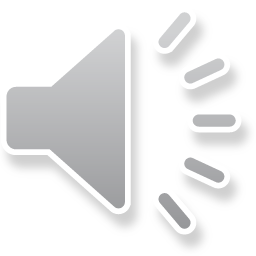 Âm thanh 
khi chọn Đúng
Âm thanh 
khi chọn Sai
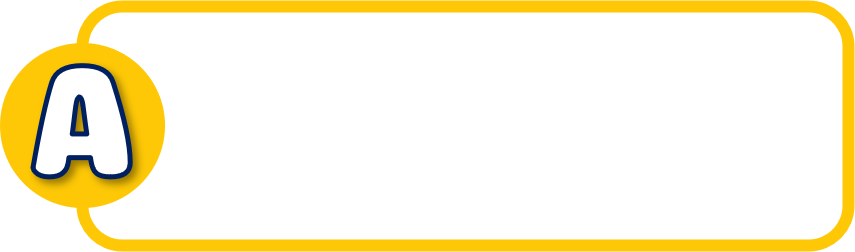 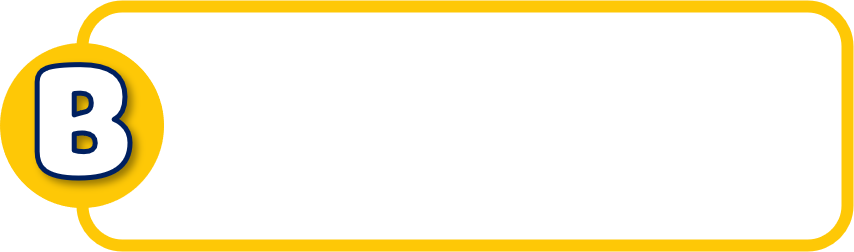 10,3
1,03
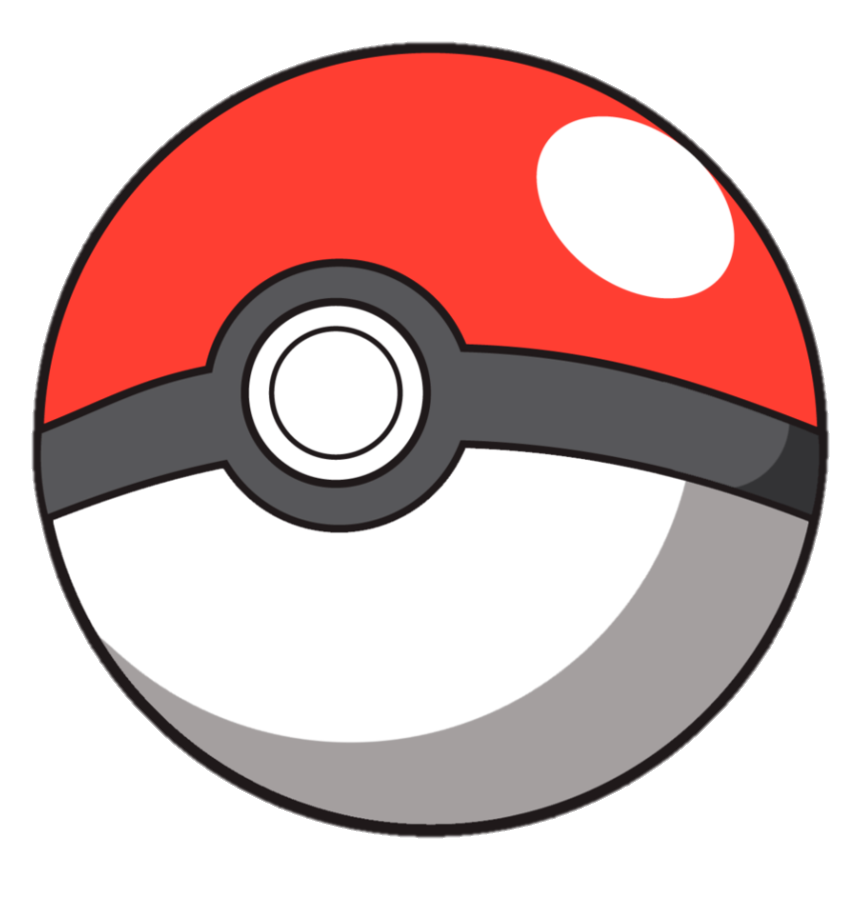 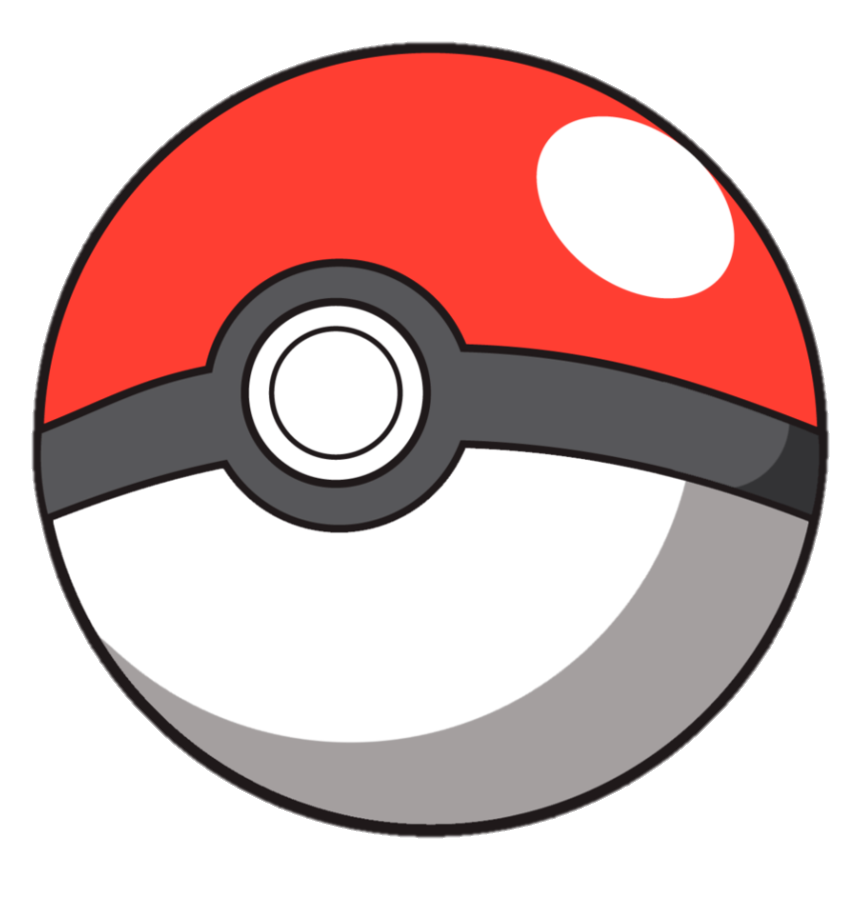 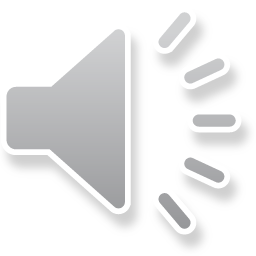 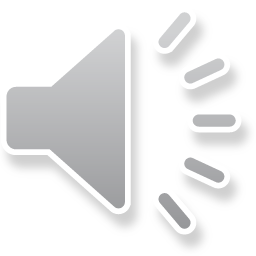 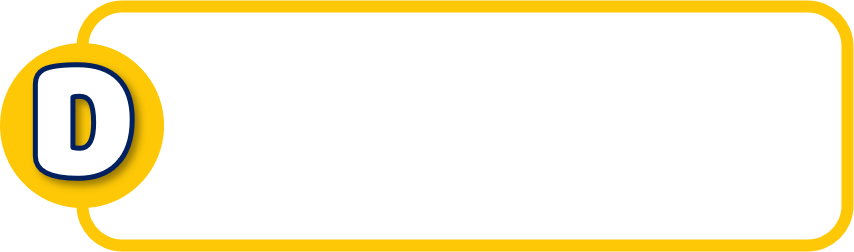 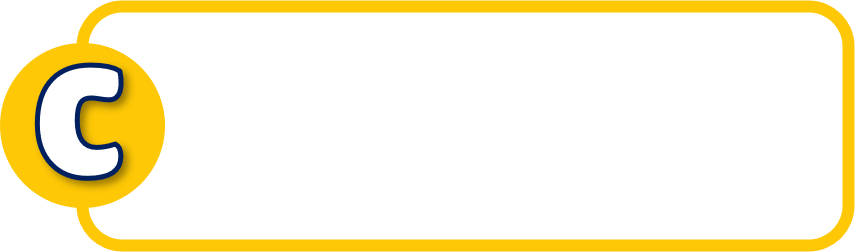 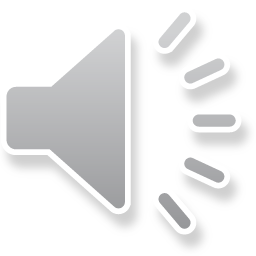 0,0103
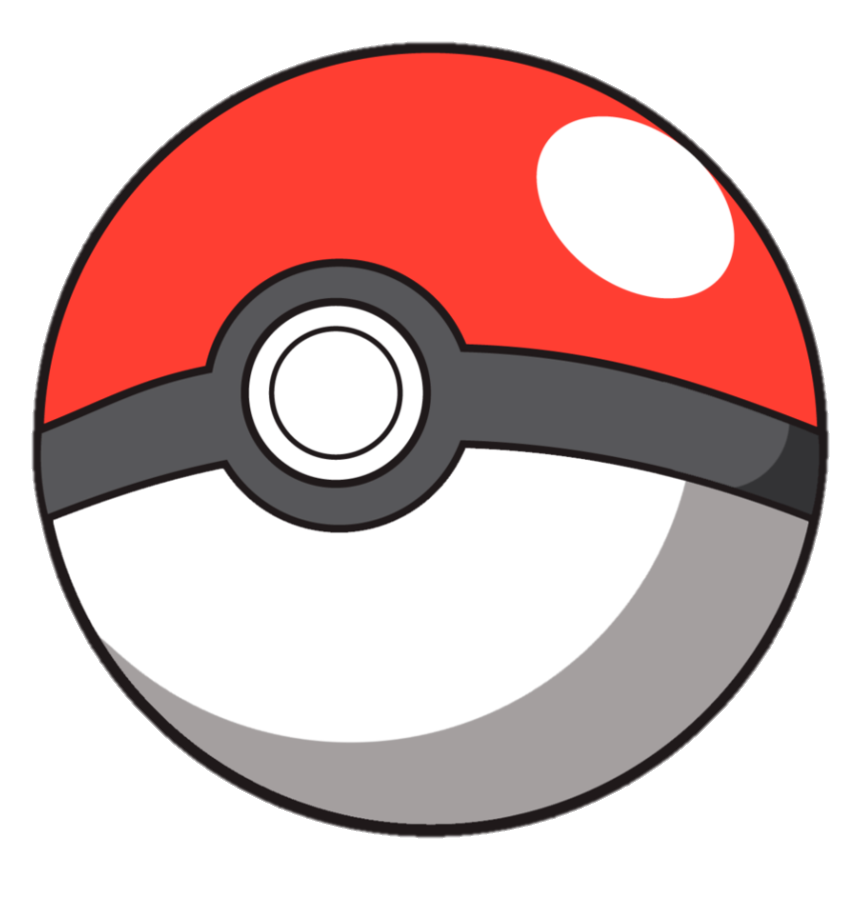 0,103
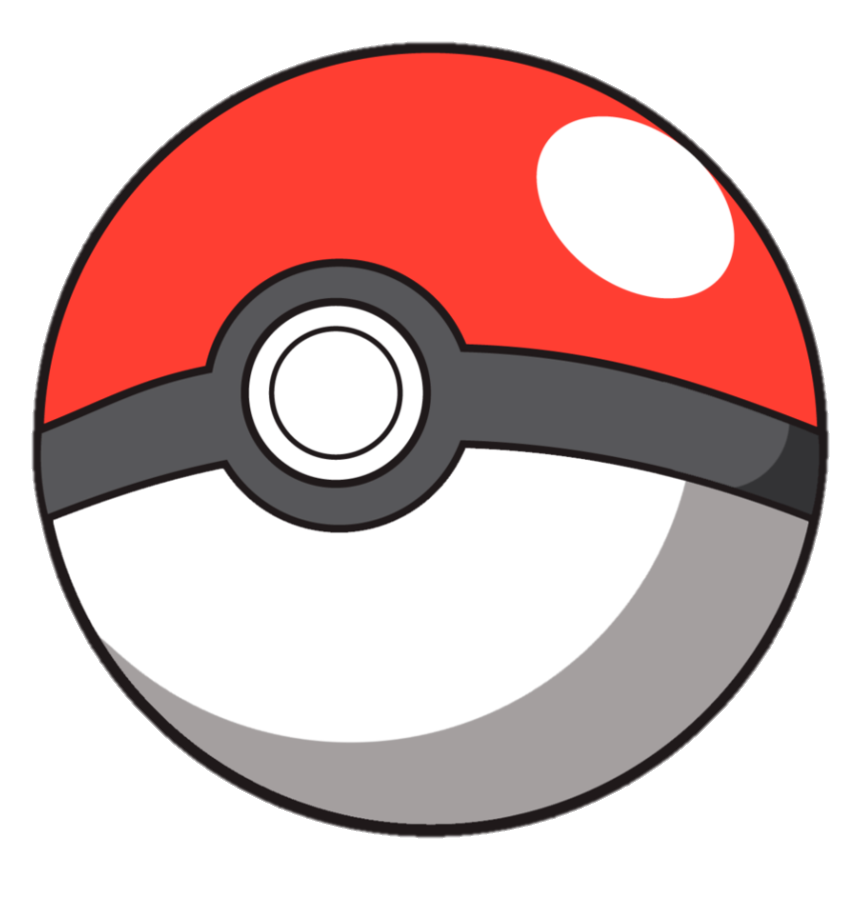 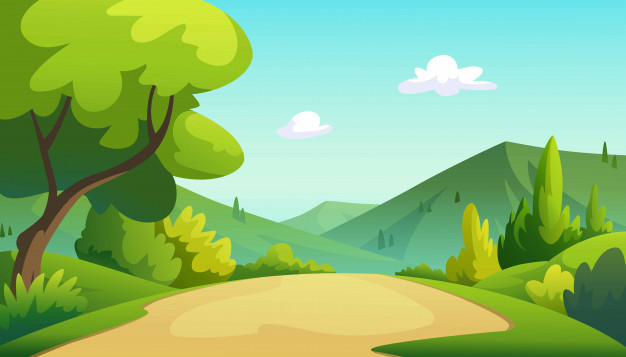 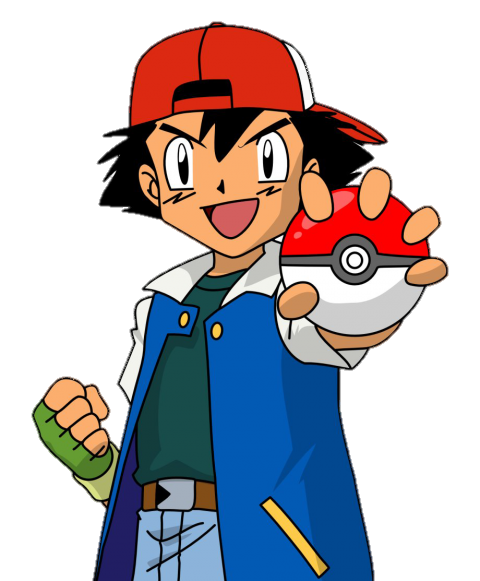 Hãy thu phục các
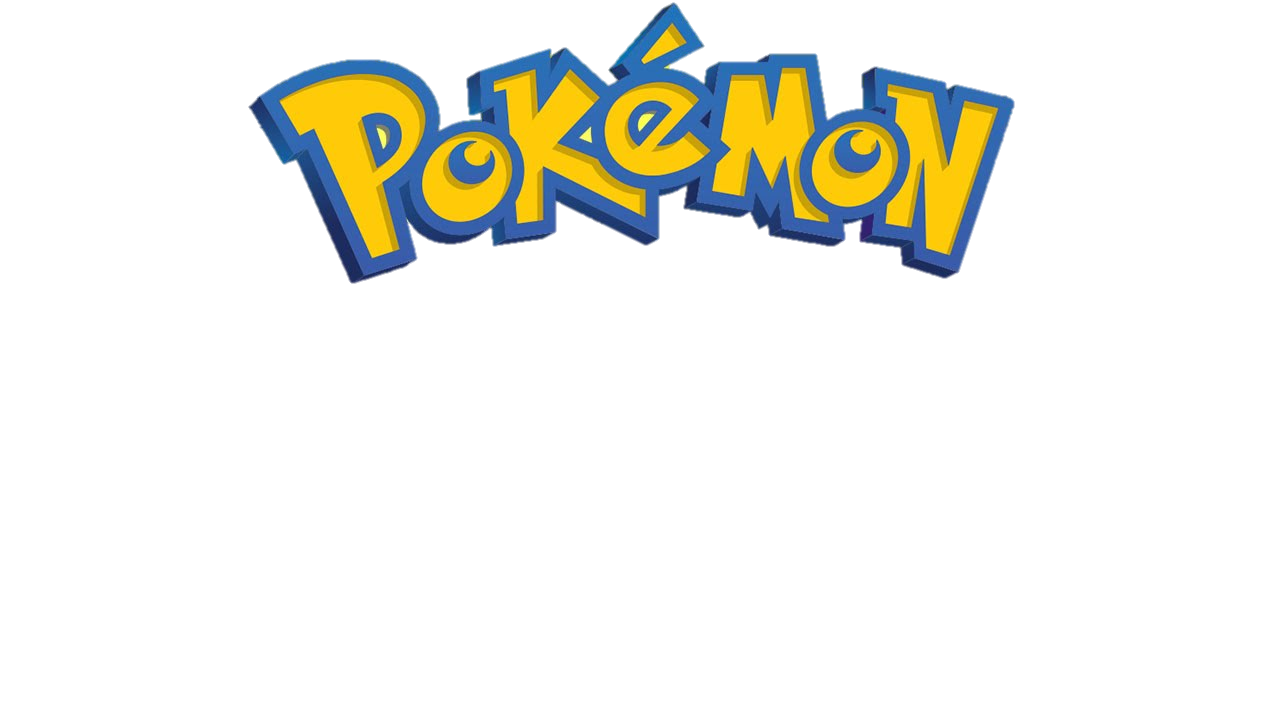 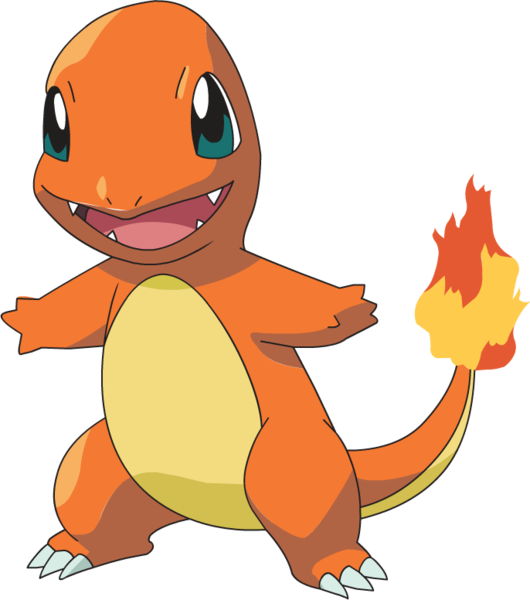 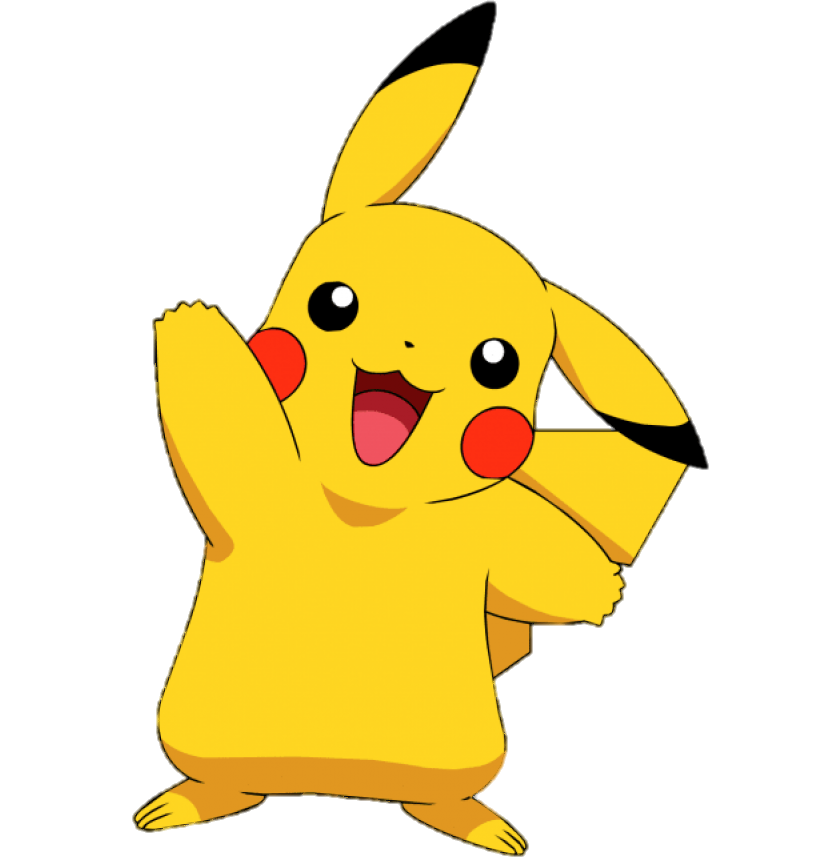 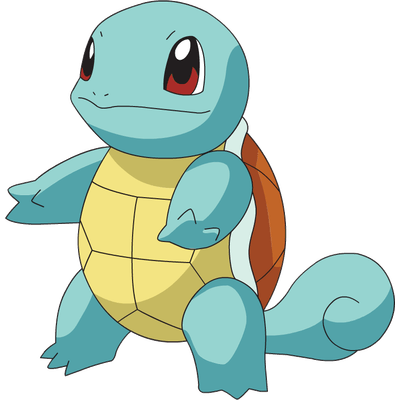 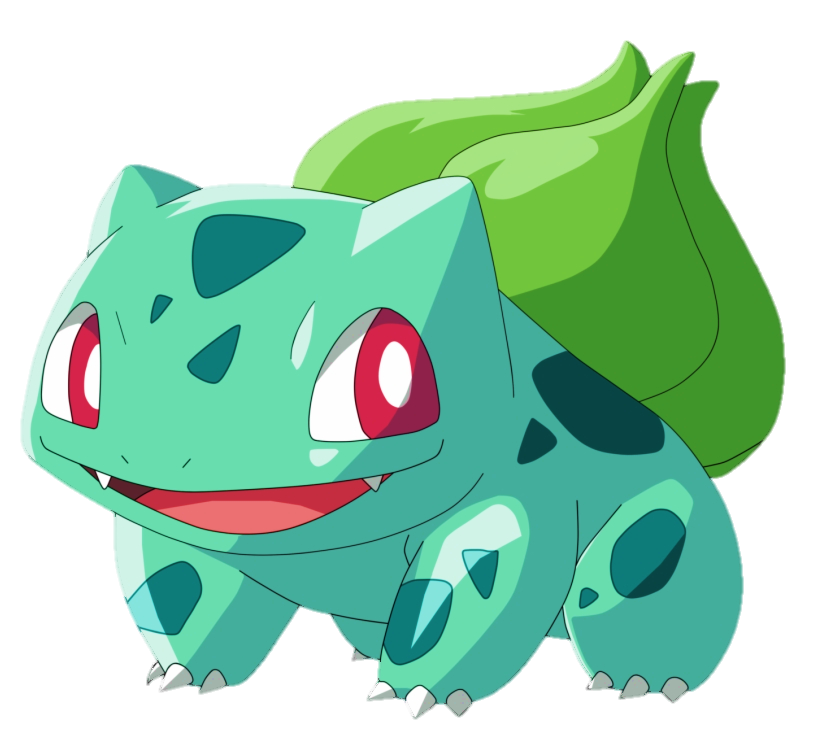 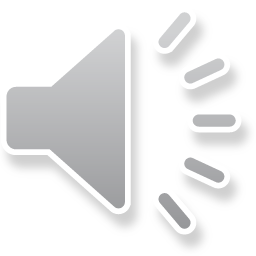 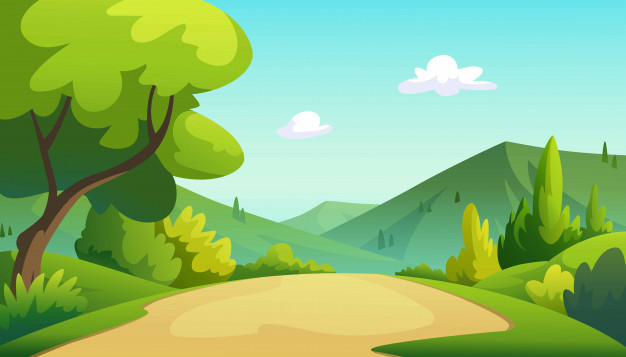 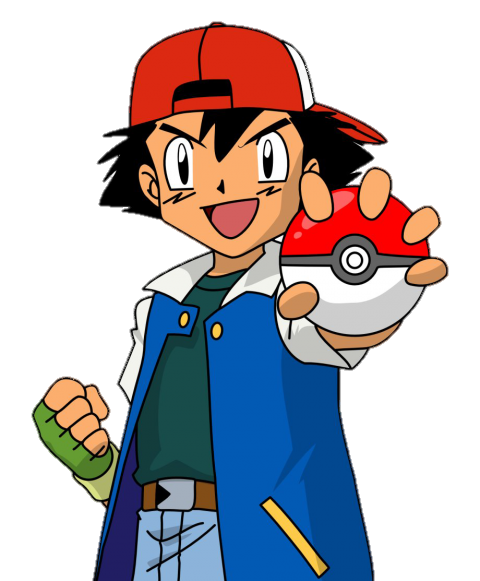 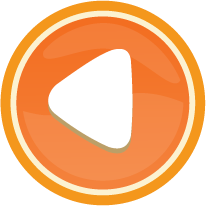 Hãy thu phục 
PiKaChu
Muốn thu phục được ta thì hãy giải bài  tập 1 sau đây!
Click dấu Mũi tên để chơi, chơi xong quay lại mới cho mất khung đối thoại.
 	CLICK Satoshi để qua bài tập tiếp theo.
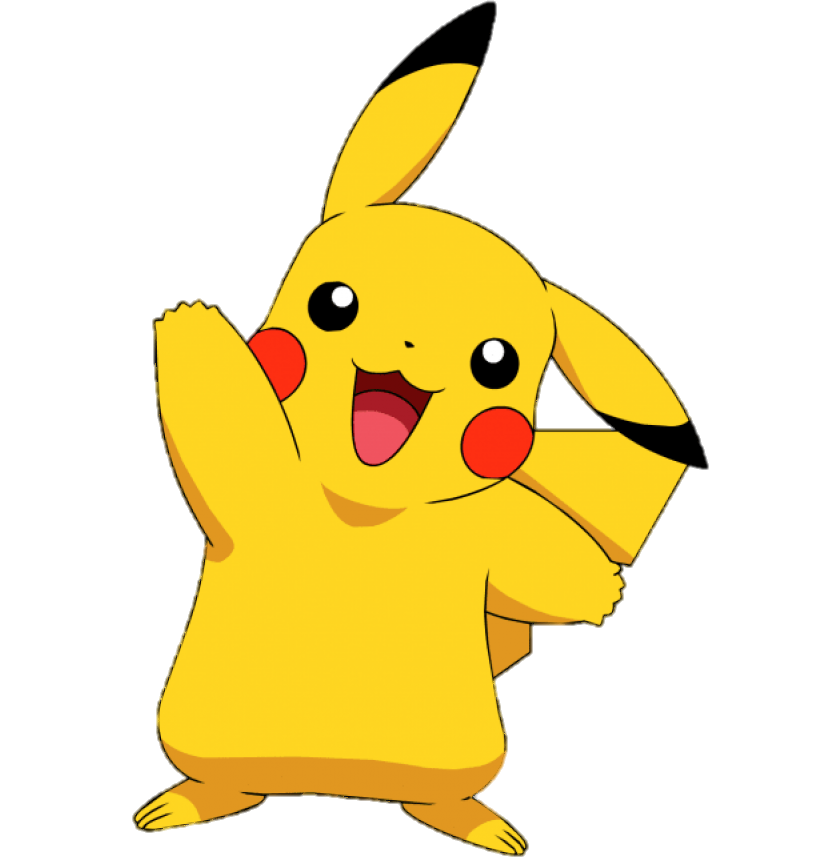 [Speaker Notes: Click vào Satoshi để chơi tiếp]
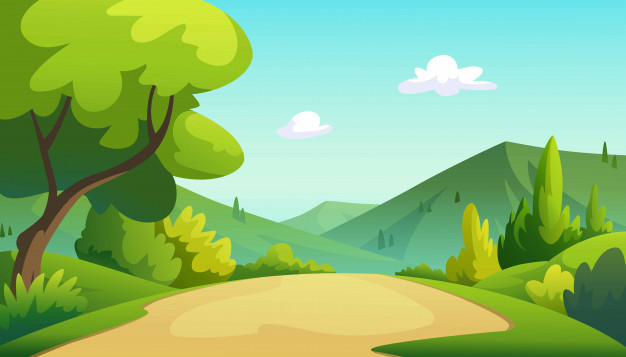 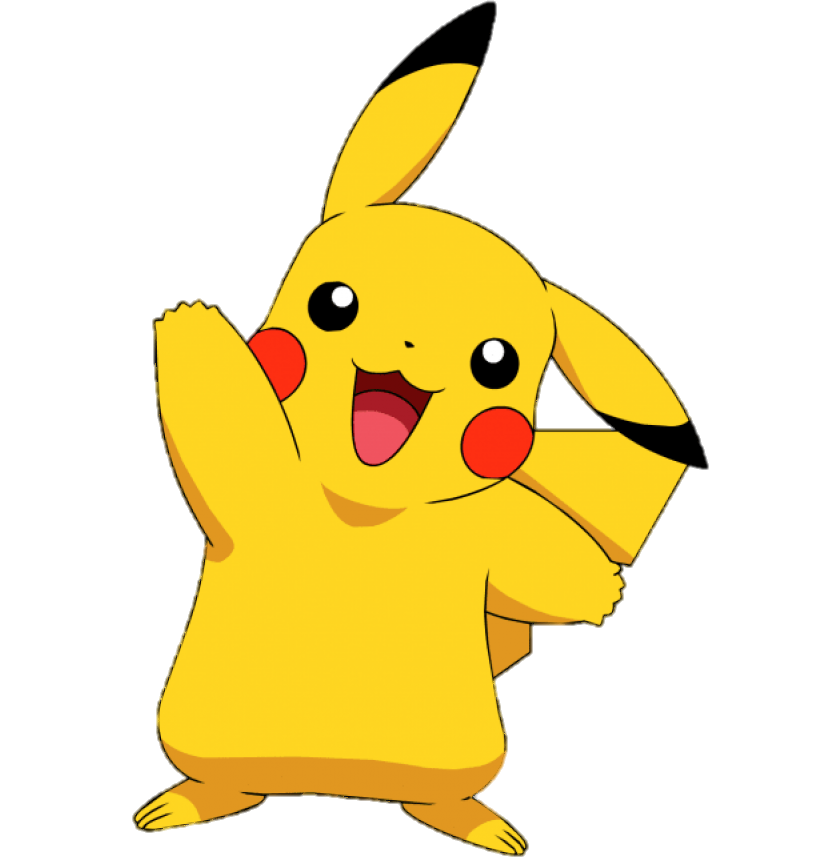 1. Viết số thập phân thích hợp vào chỗ chấm: 35m 23cm = ... m
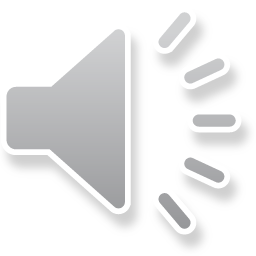 Âm thanh 
khi chọn Đúng
Âm thanh 
khi chọn Sai
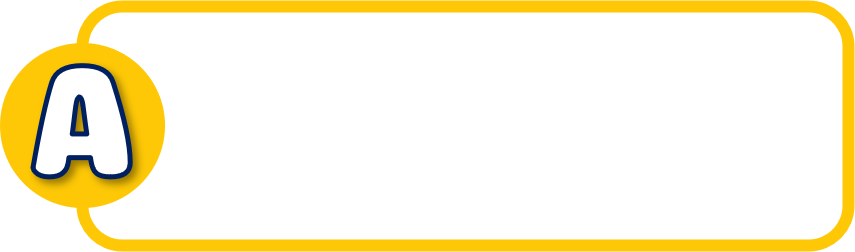 35, 23m
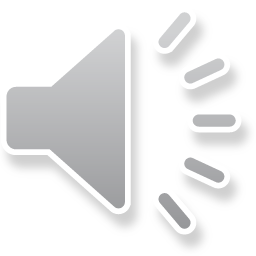 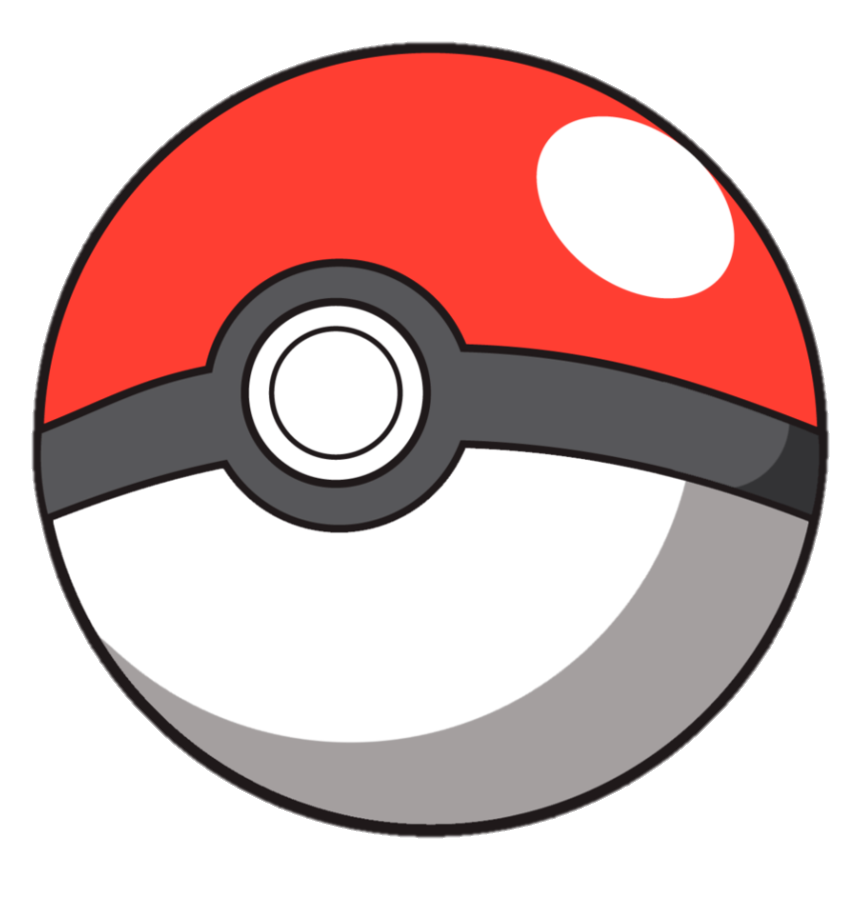 ,
2
3
3
5
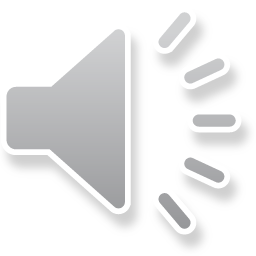 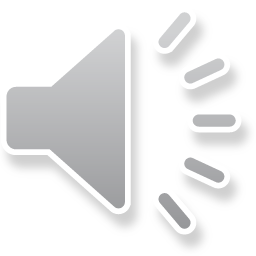 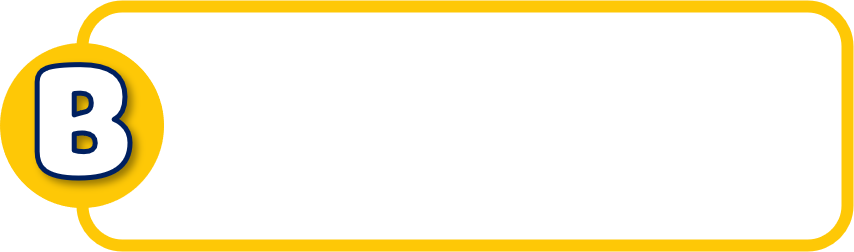 Đáp án sai
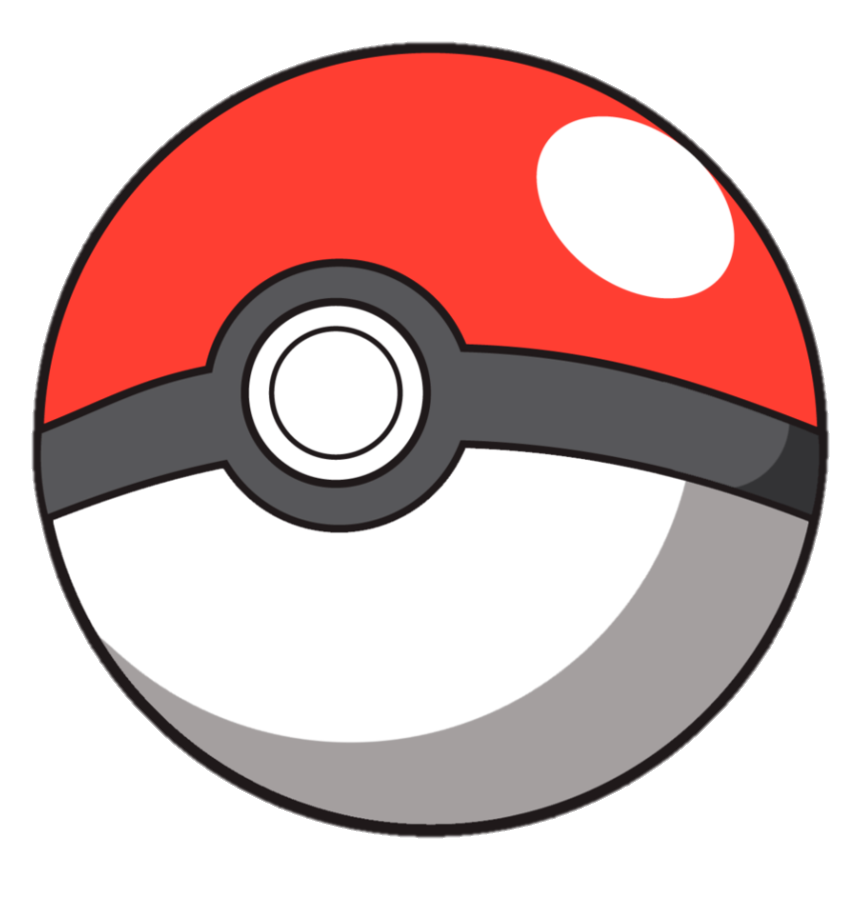 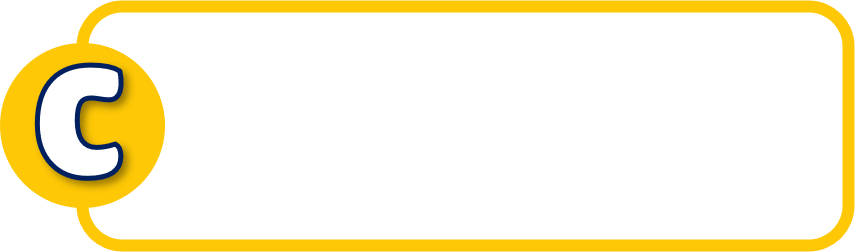 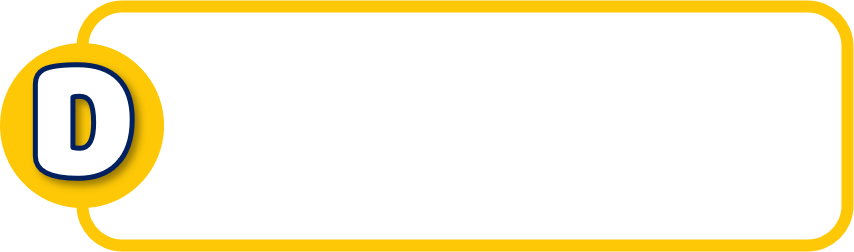 Đáp án sai
Đáp án sai
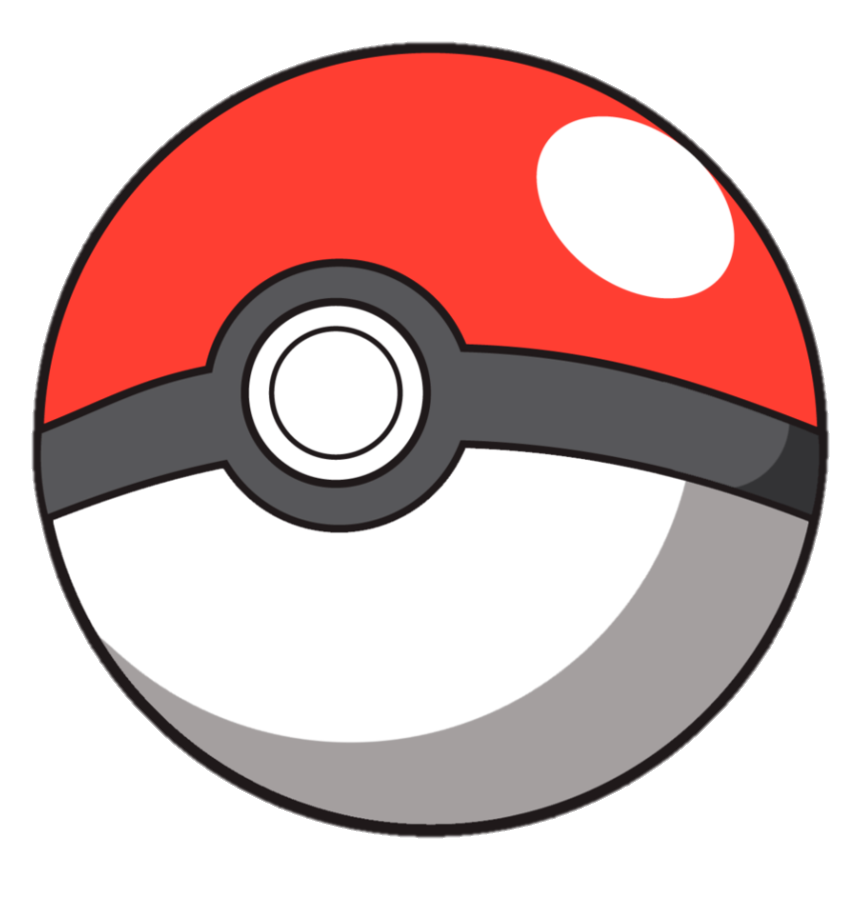 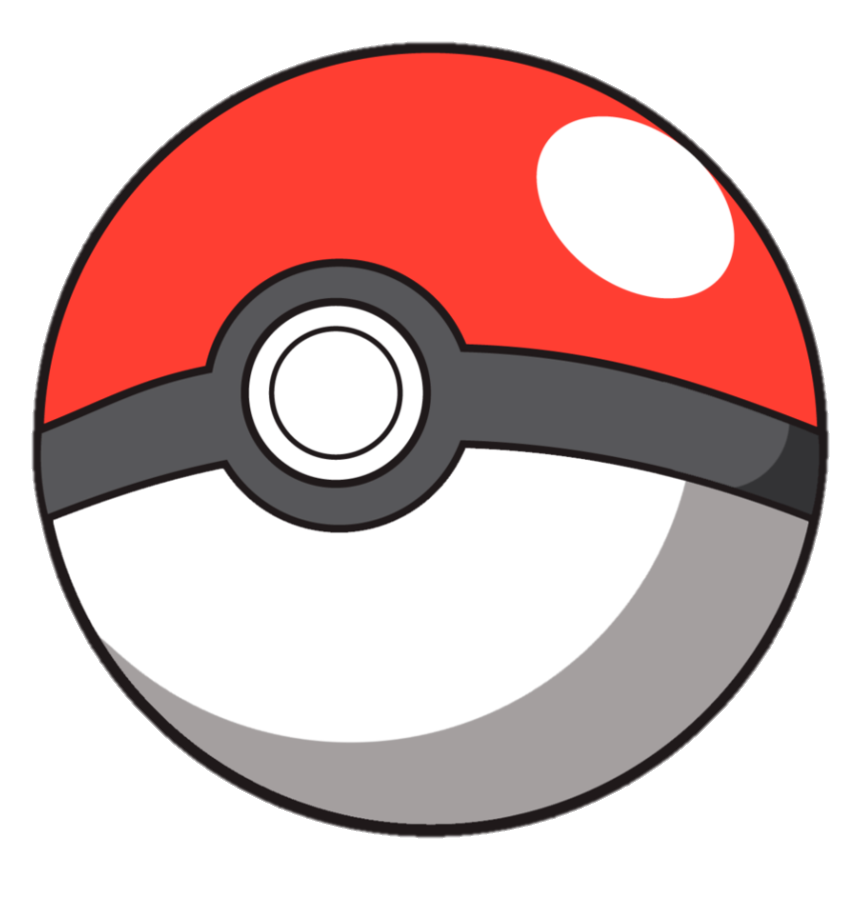 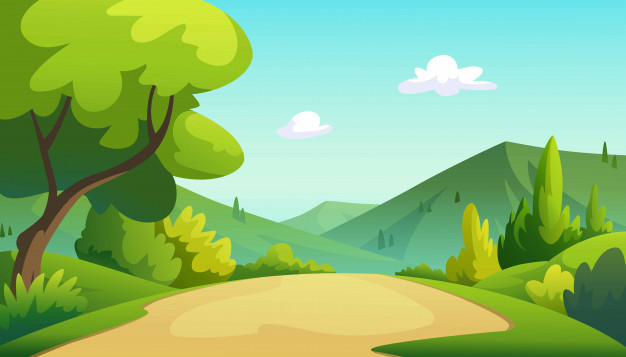 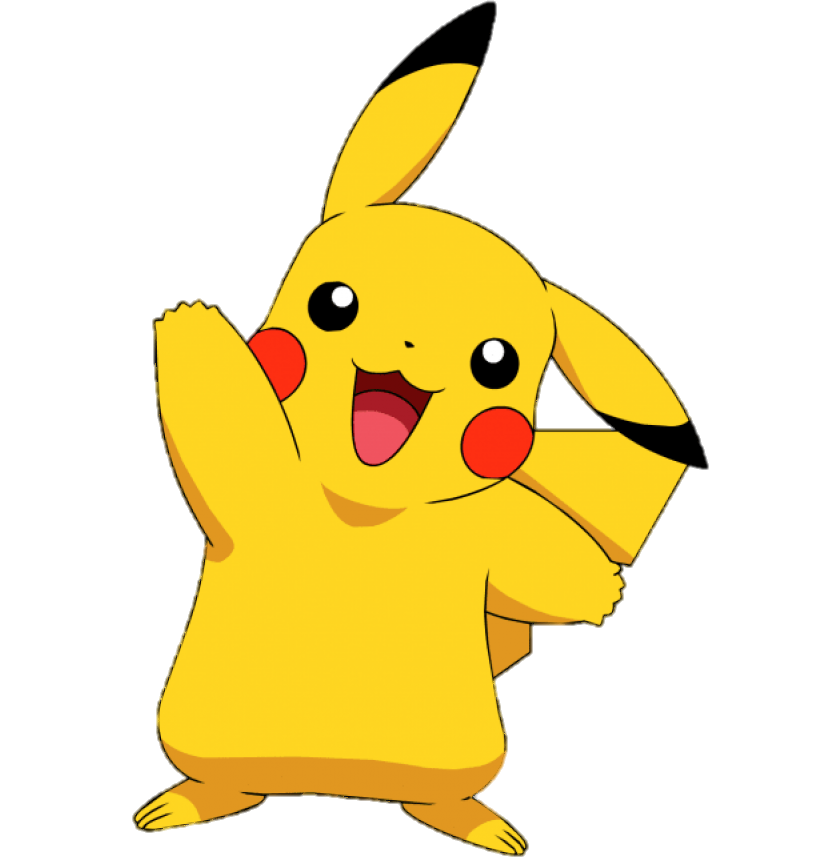 Viết số thập phân thích hợp vào chỗ chấm: 51dm 3cm = ... dm
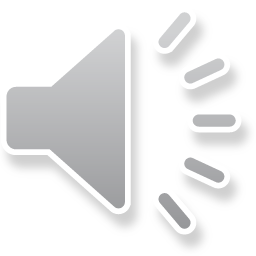 Âm thanh 
khi chọn Đúng
Âm thanh 
khi chọn Sai
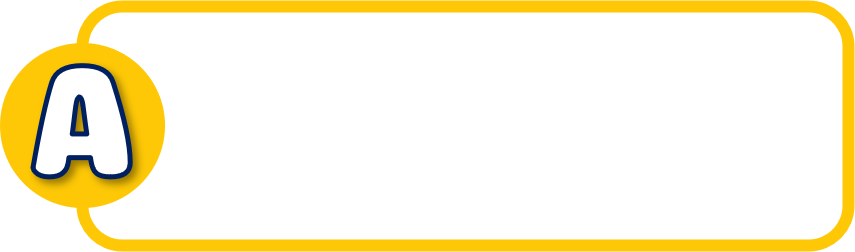 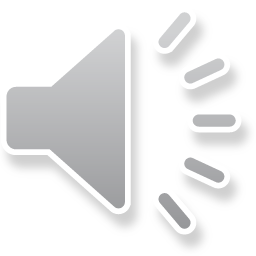 51,3dm
3
,
1
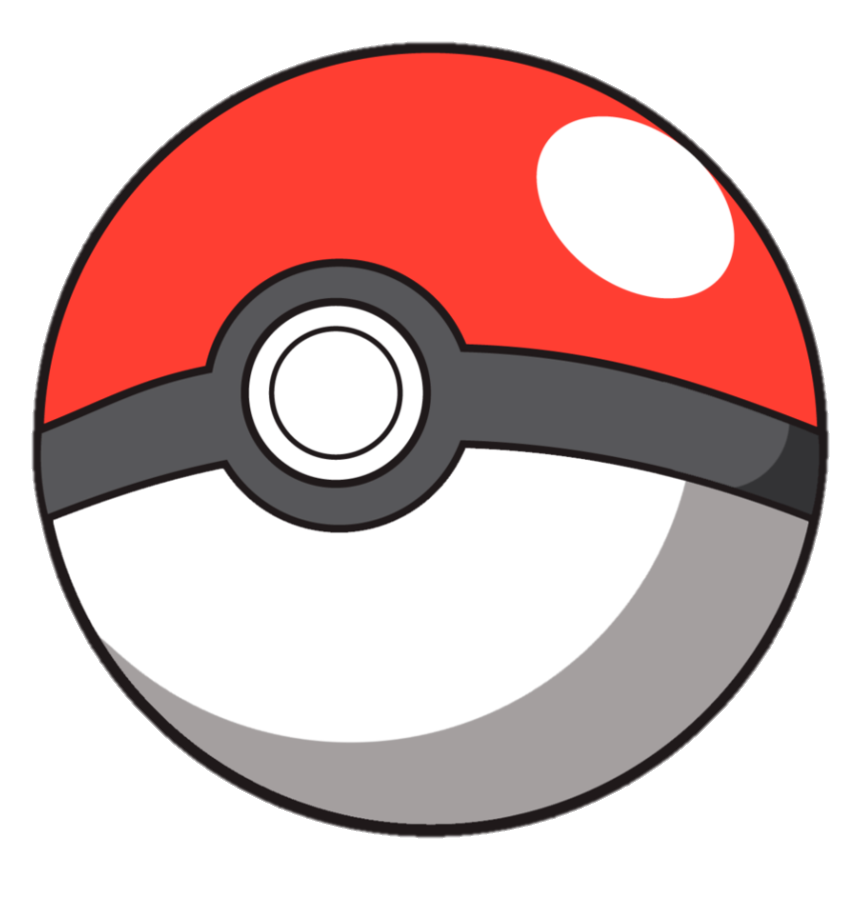 5
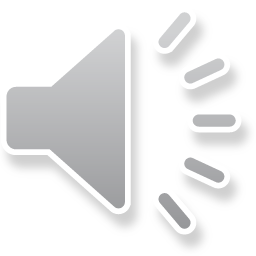 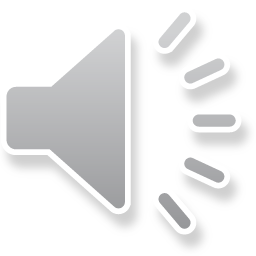 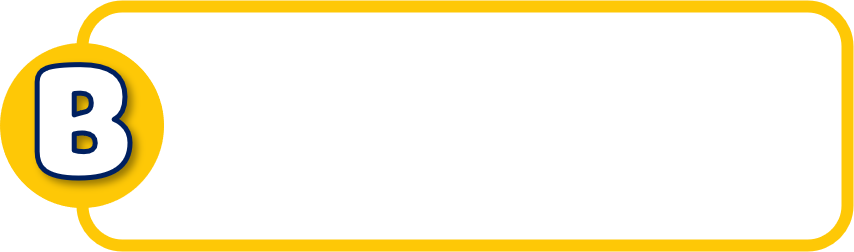 Đáp án sai
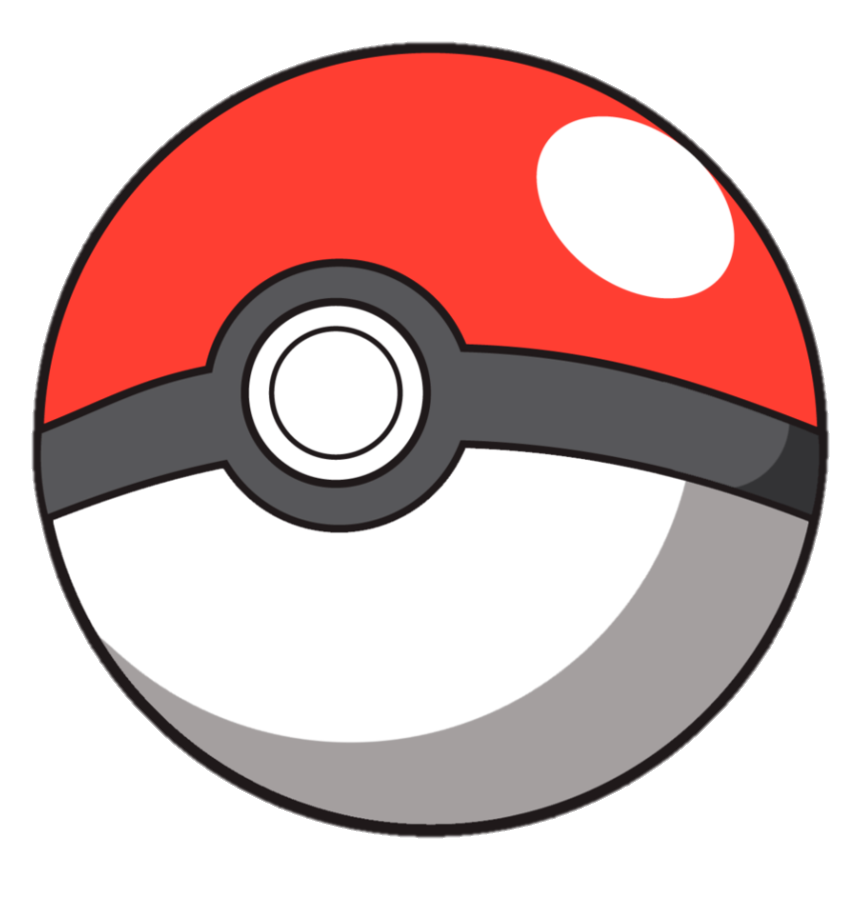 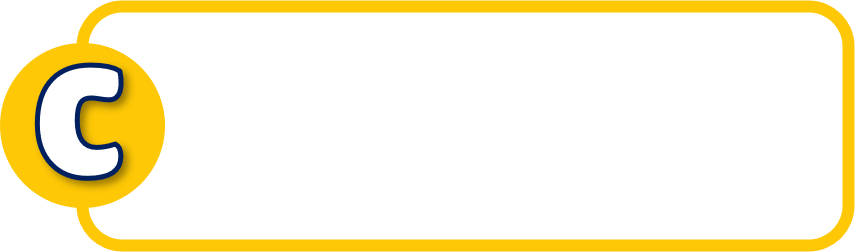 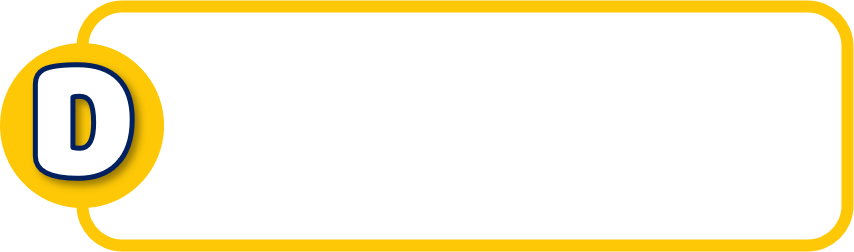 Đáp án sai
Đáp án sai
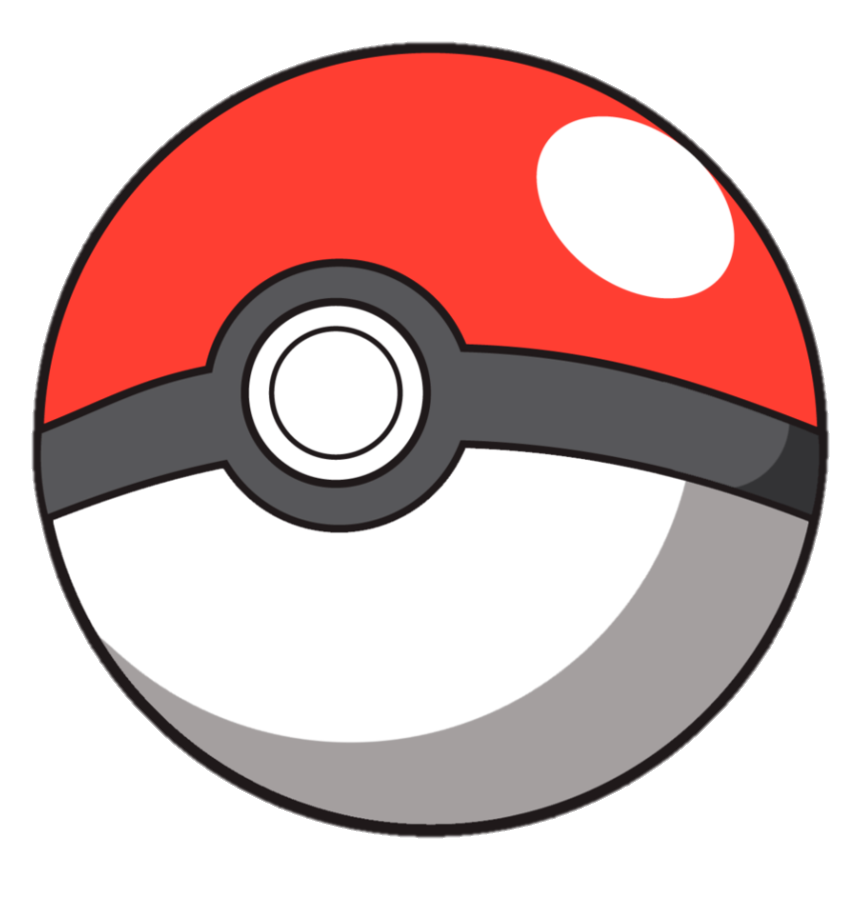 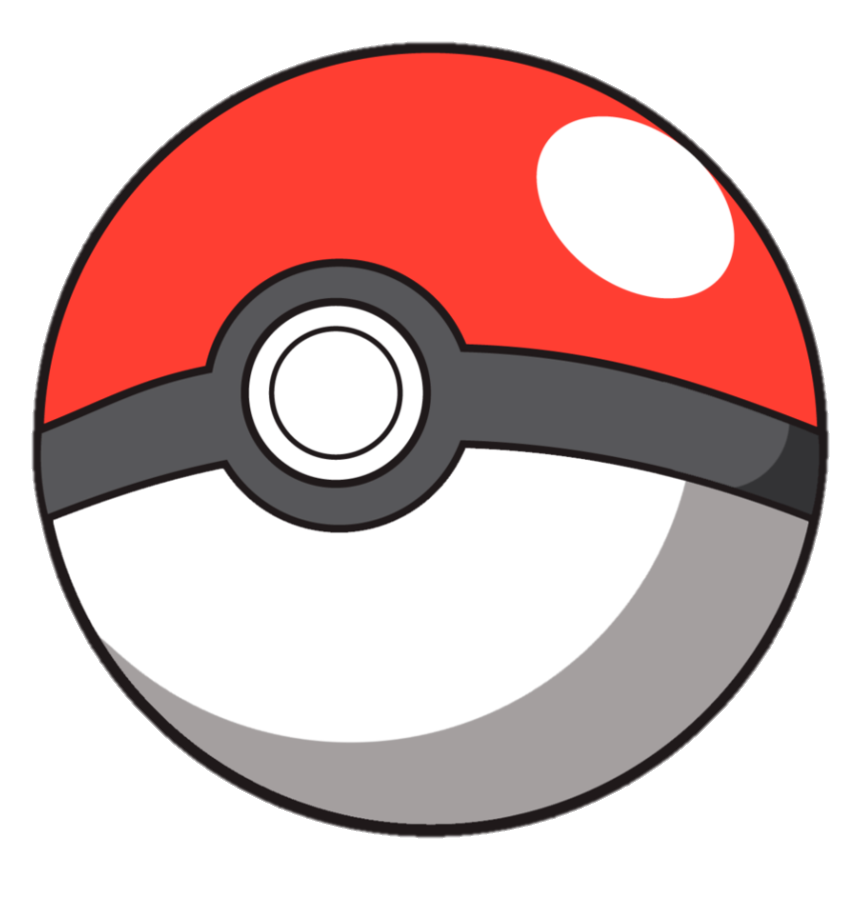 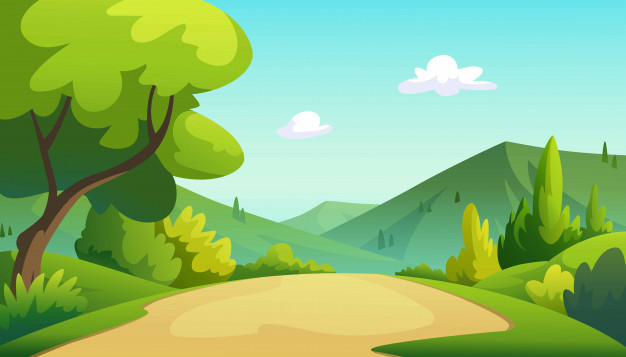 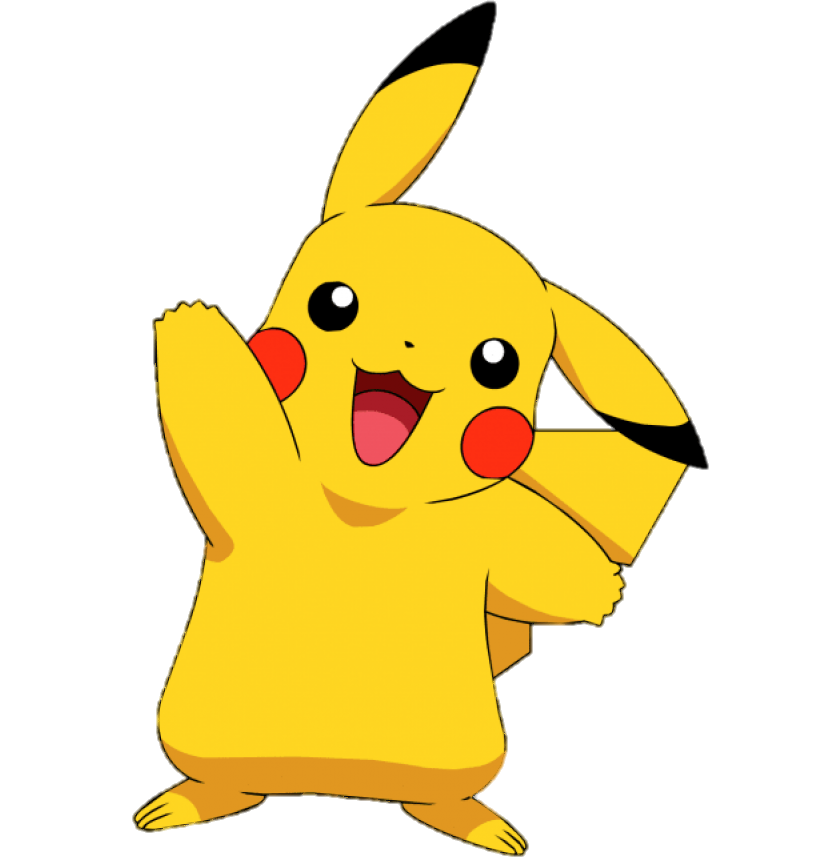 Viết số thập phân thích hợp vào chỗ chấm: 14m 7cm = ... m
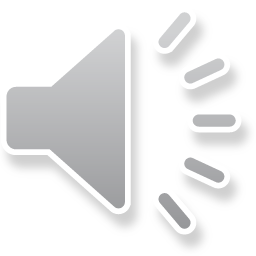 Âm thanh 
khi chọn Đúng
Âm thanh 
khi chọn Sai
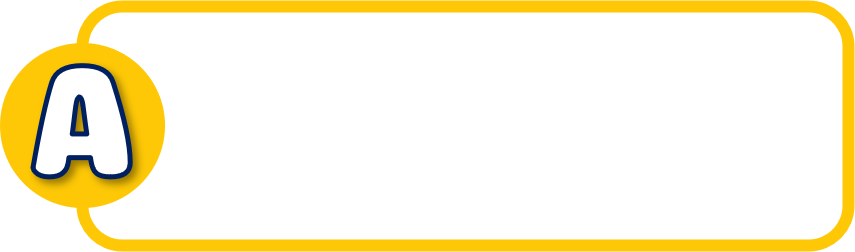 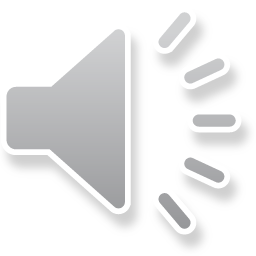 Click vào Pikachu để quay về
14,07m
,
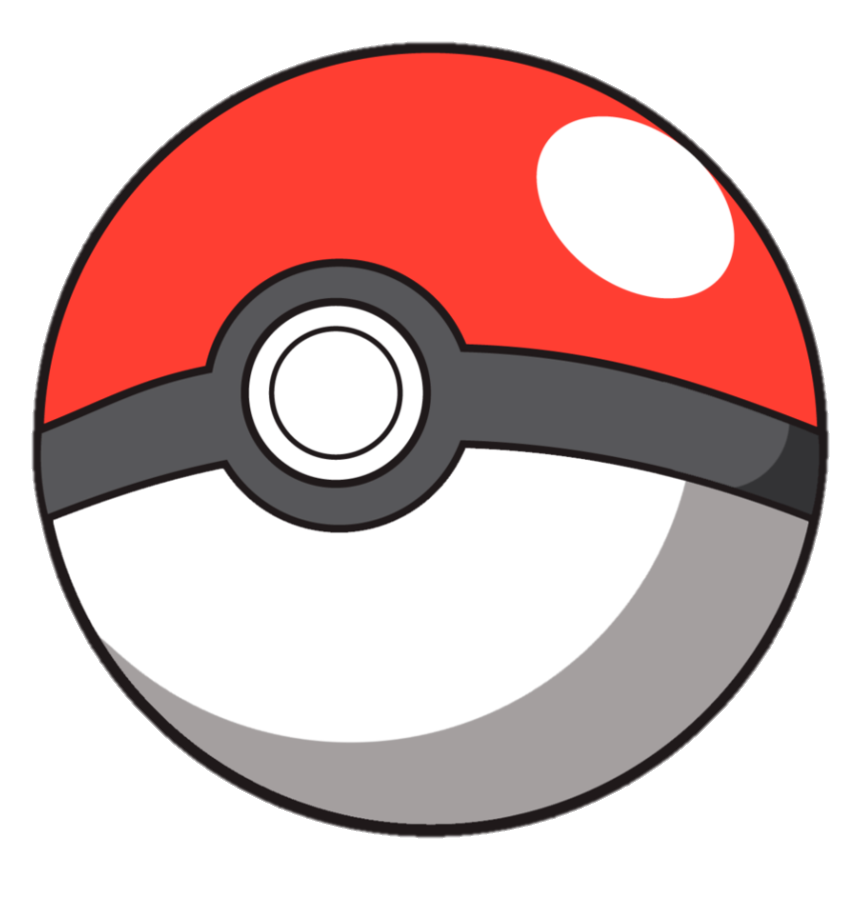 0
7
4
1
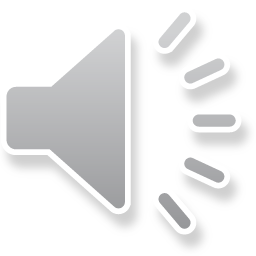 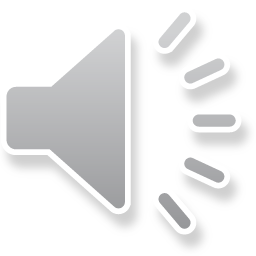 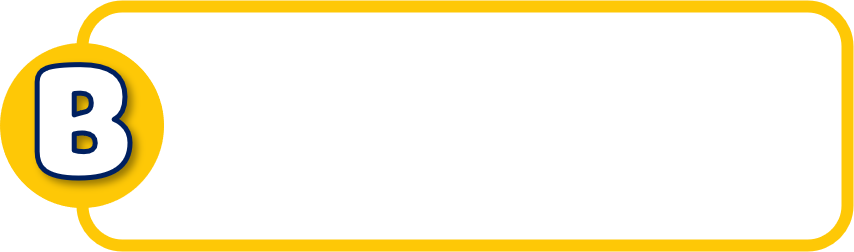 Đáp án sai
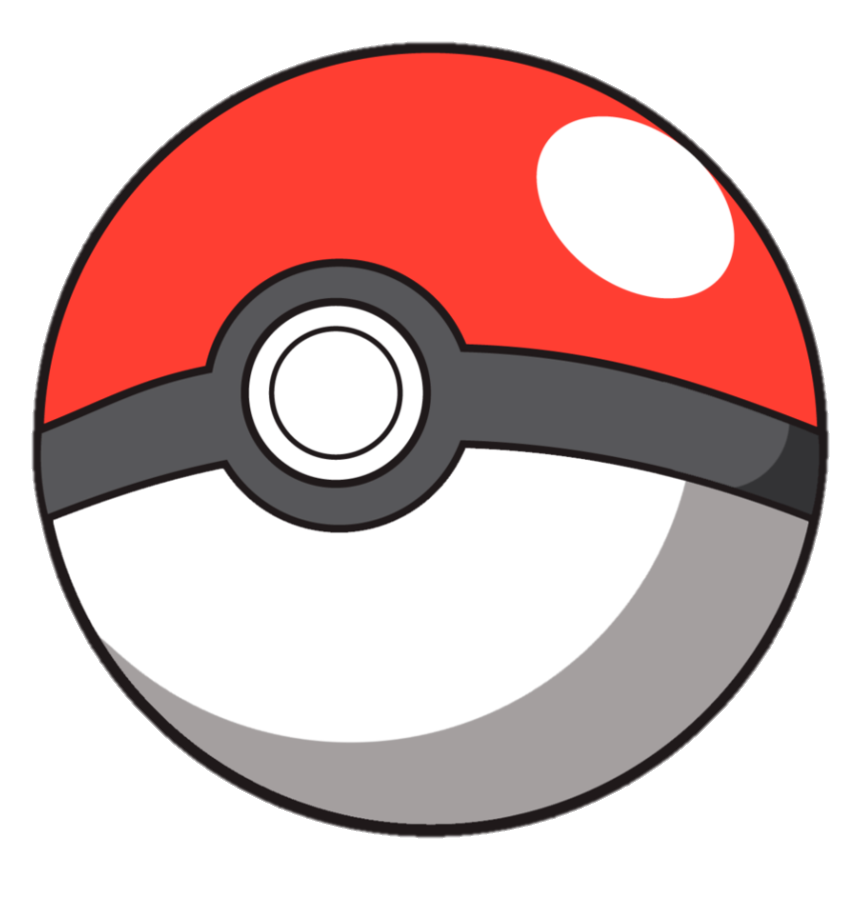 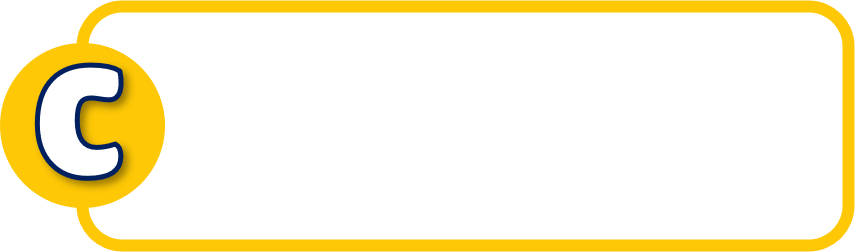 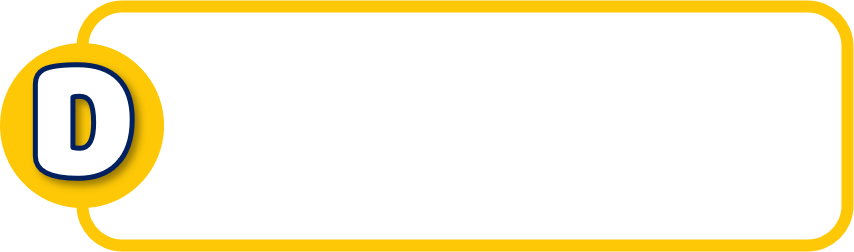 Đáp án sai
Đáp án sai
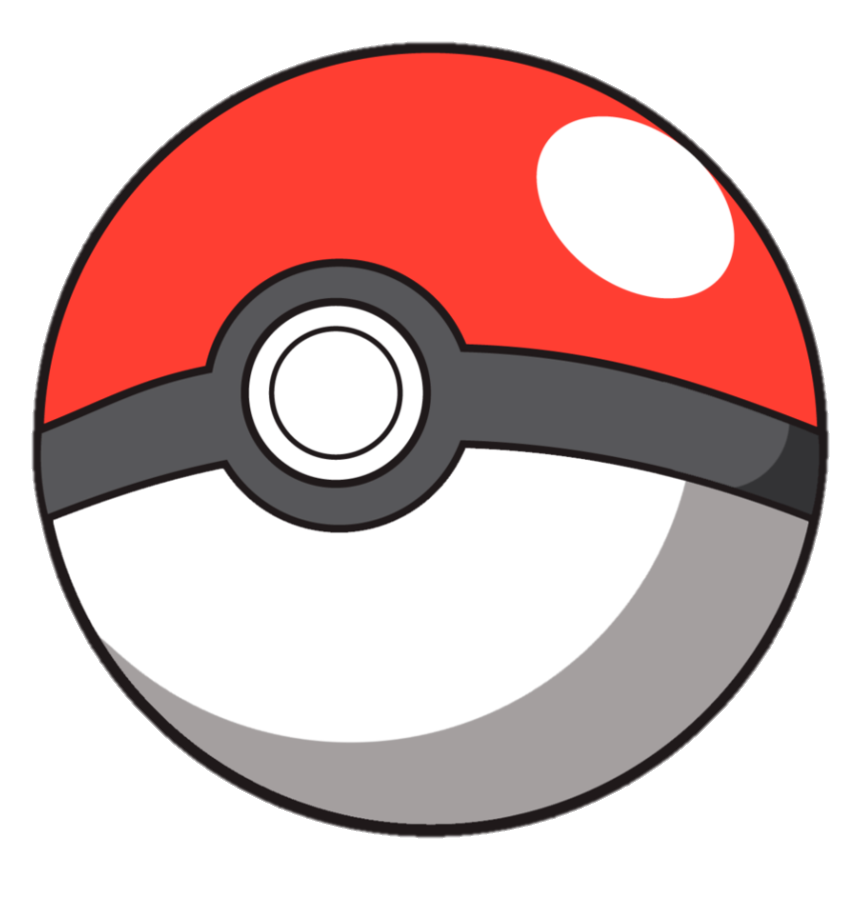 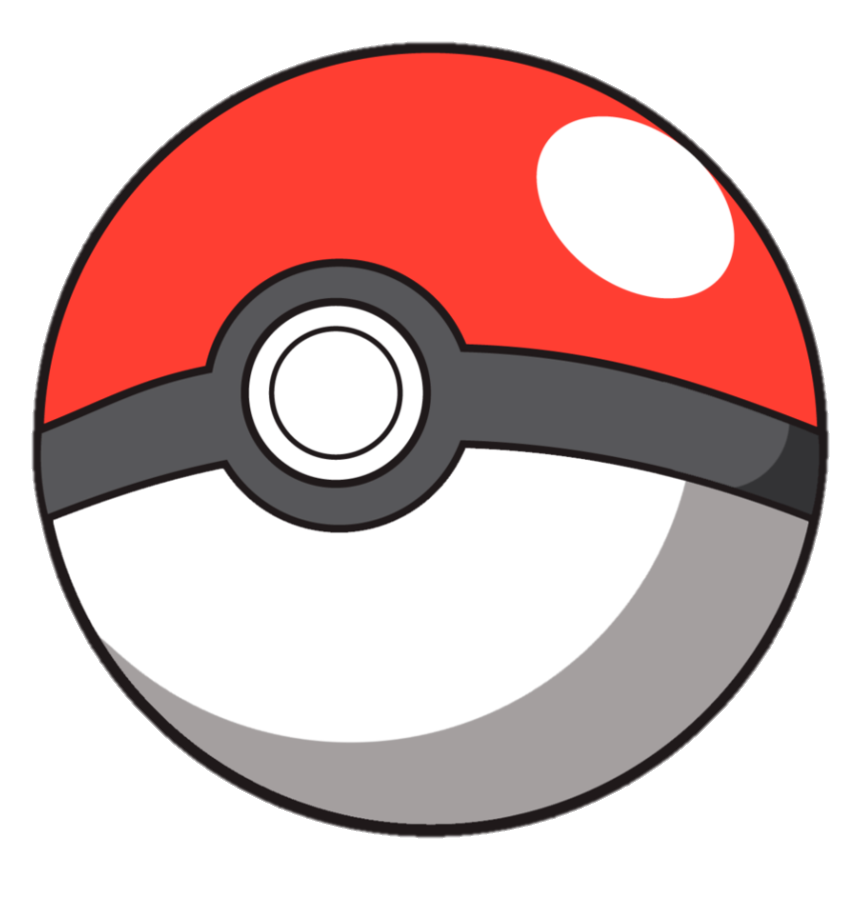 [Speaker Notes: Click vào Pikachu để quay về]
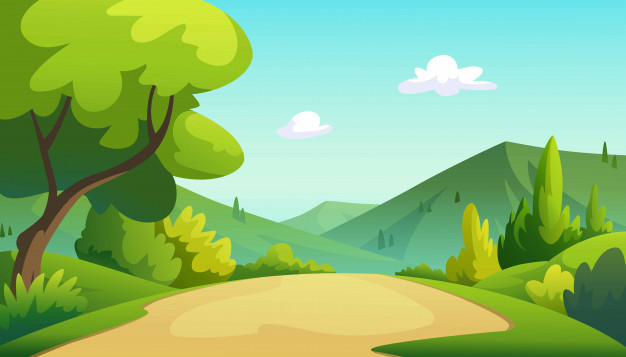 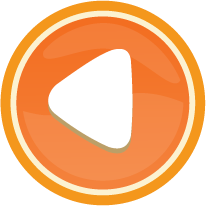 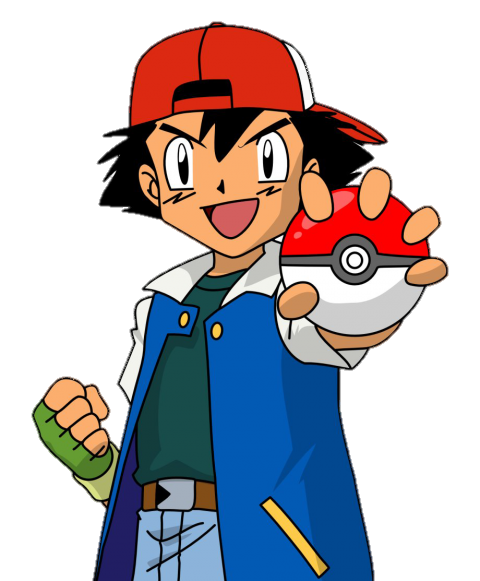 Click dấu Mũi tên để chơi, chơi xong quay lại mới cho mất khung đối thoại.
 	CLICK Satoshi để qua bài tập tiếp theo.
Hãy thu phục 
Bulbasaur
Muốn thu phục được ta thì hãy giải bài  tập 2 sau đây!
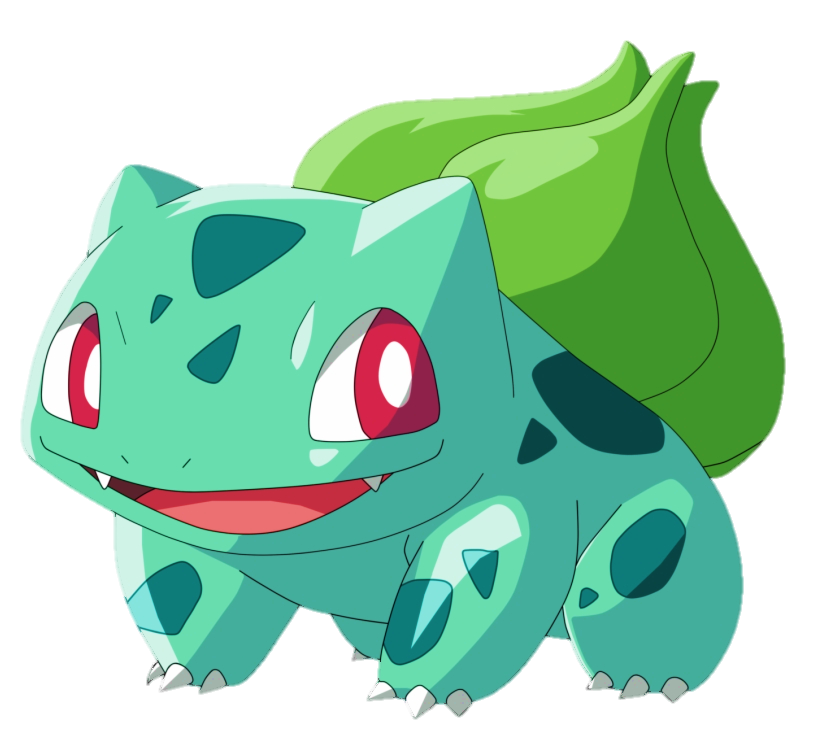 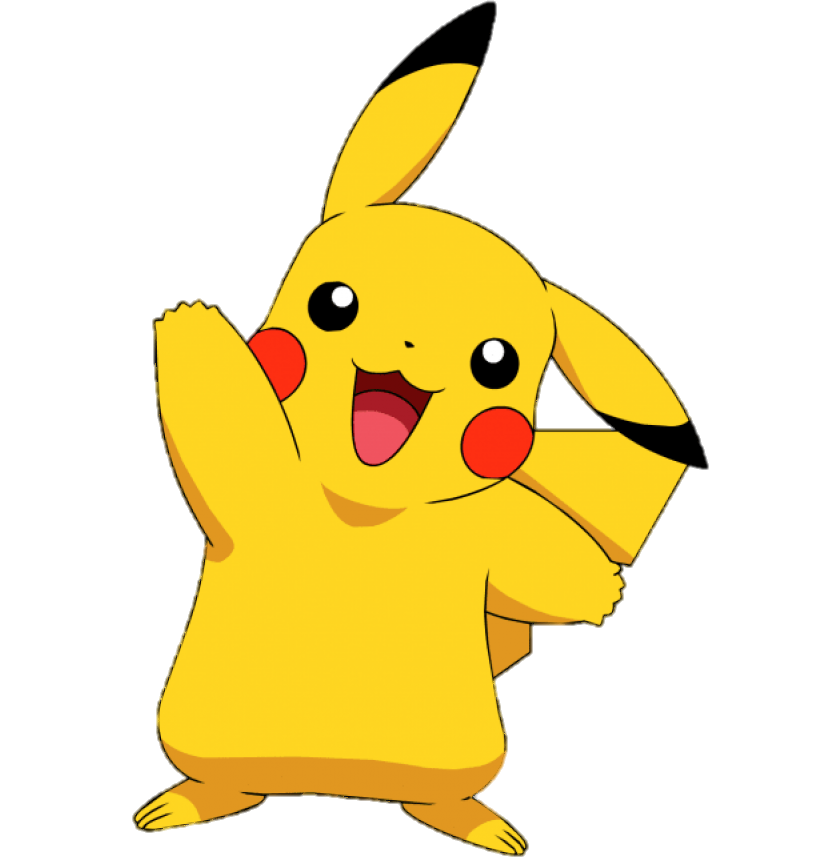 [Speaker Notes: Click vào Satoshi để chơi tiếp]
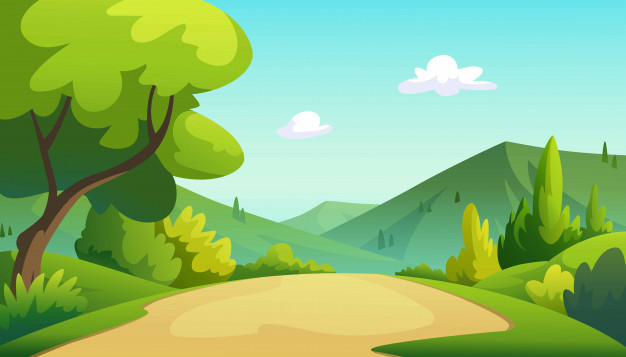 2. Viết số thập phân thích hợp vào chỗ chấm (theo mẫu)
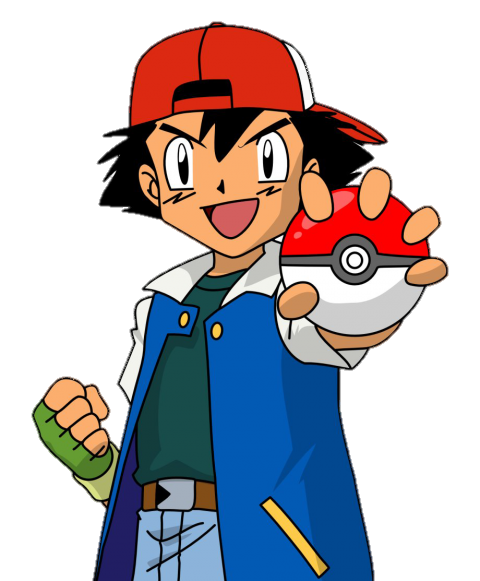 3m 5cm = .......   m
Cách làm: 
3m 5cm = 3m +         cm
= 3        m
=  3,05m
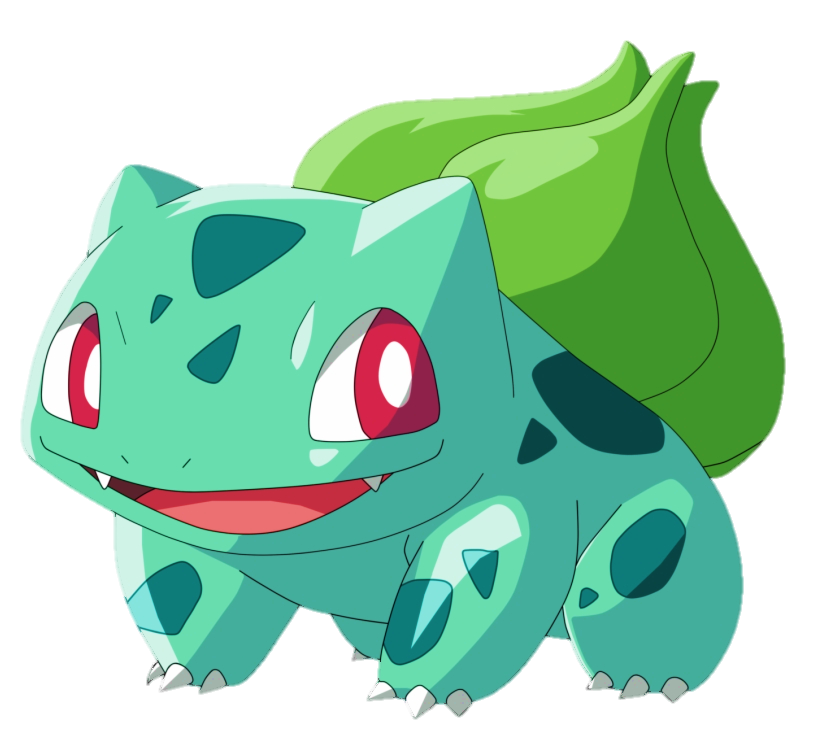 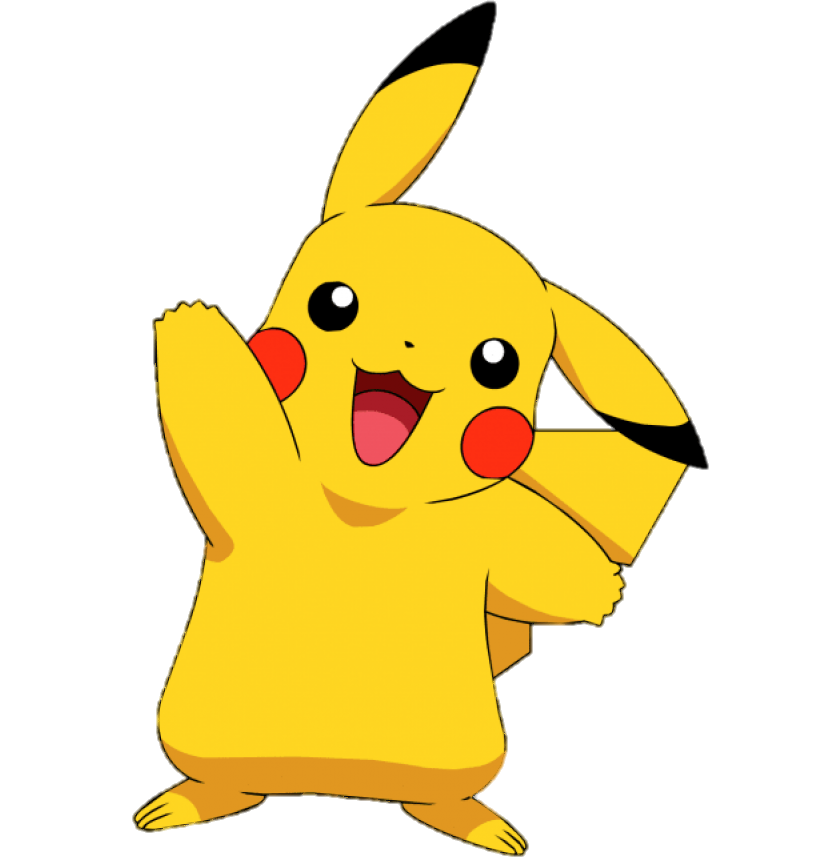 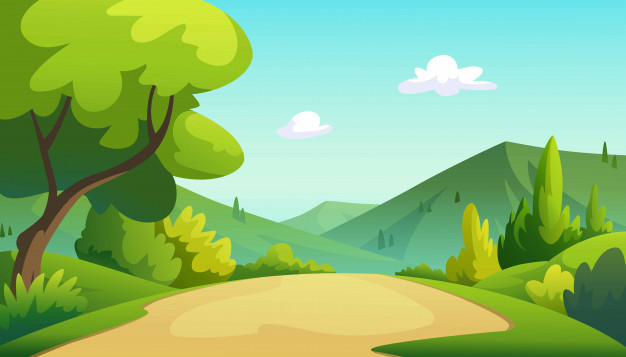 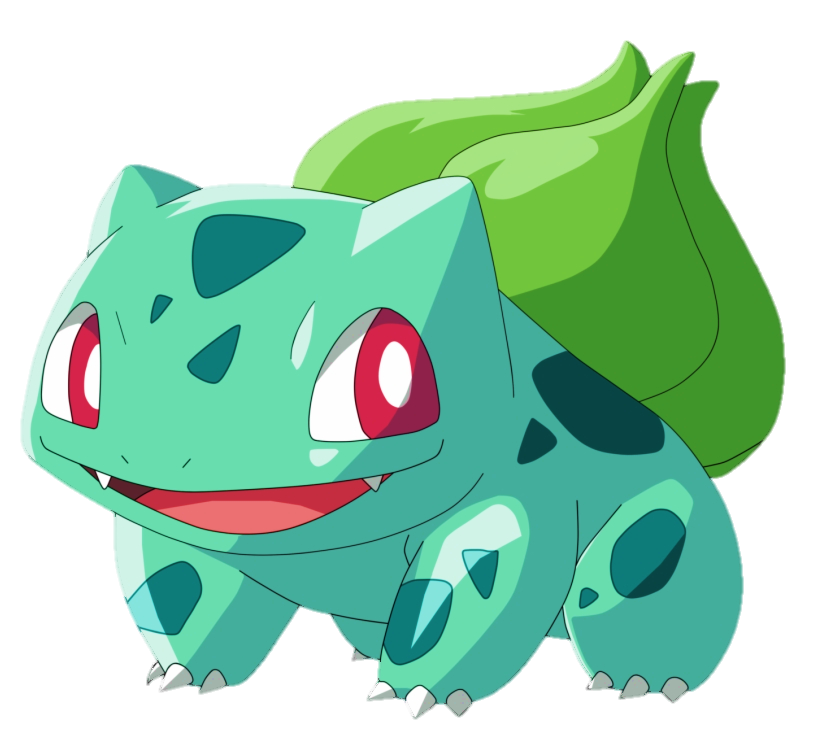 Viết số thập phân thích hợp vào chỗ chấm:
234cm = ...m
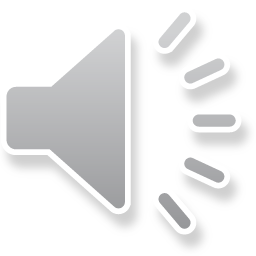 Âm thanh 
khi chọn Đúng
Âm thanh 
khi chọn Sai
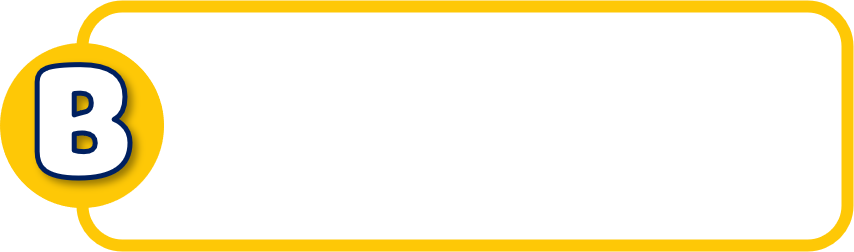 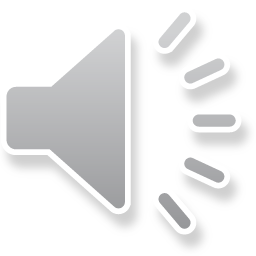 2,34m
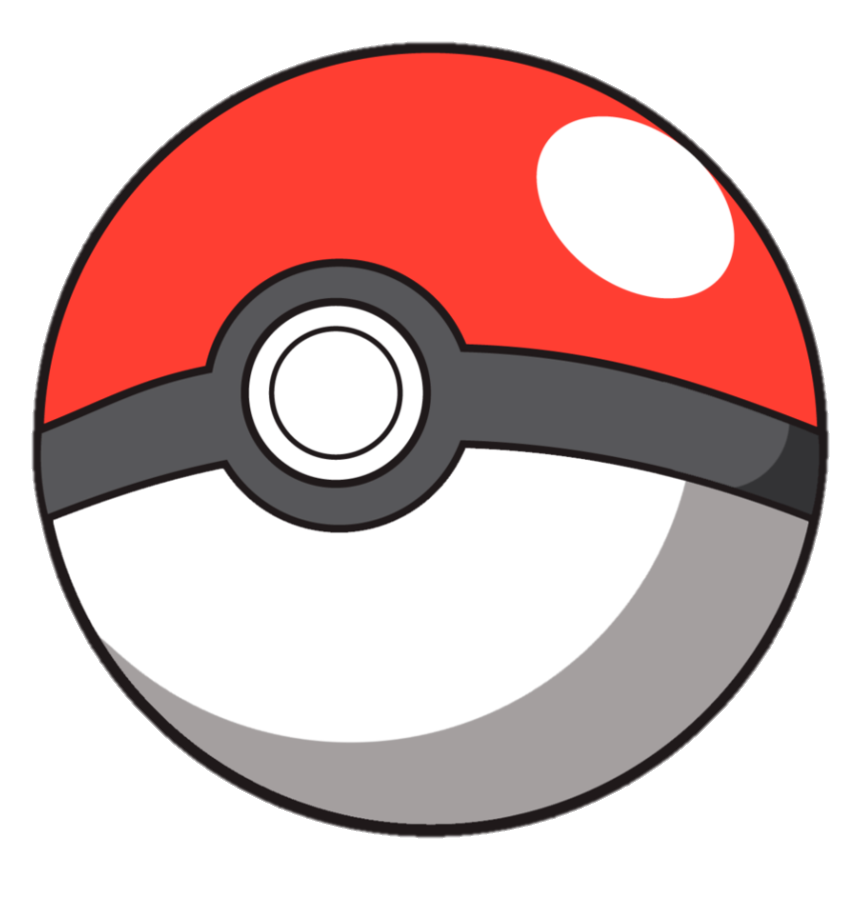 ,
3
4
2
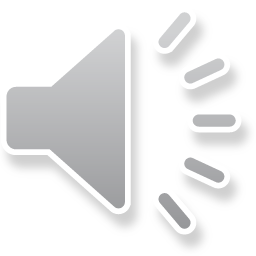 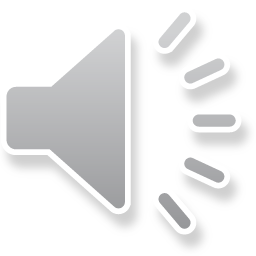 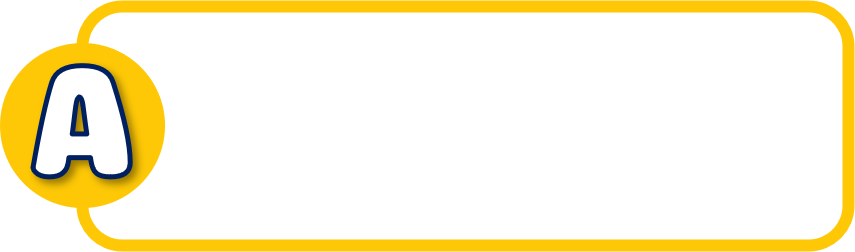 Đáp án sai
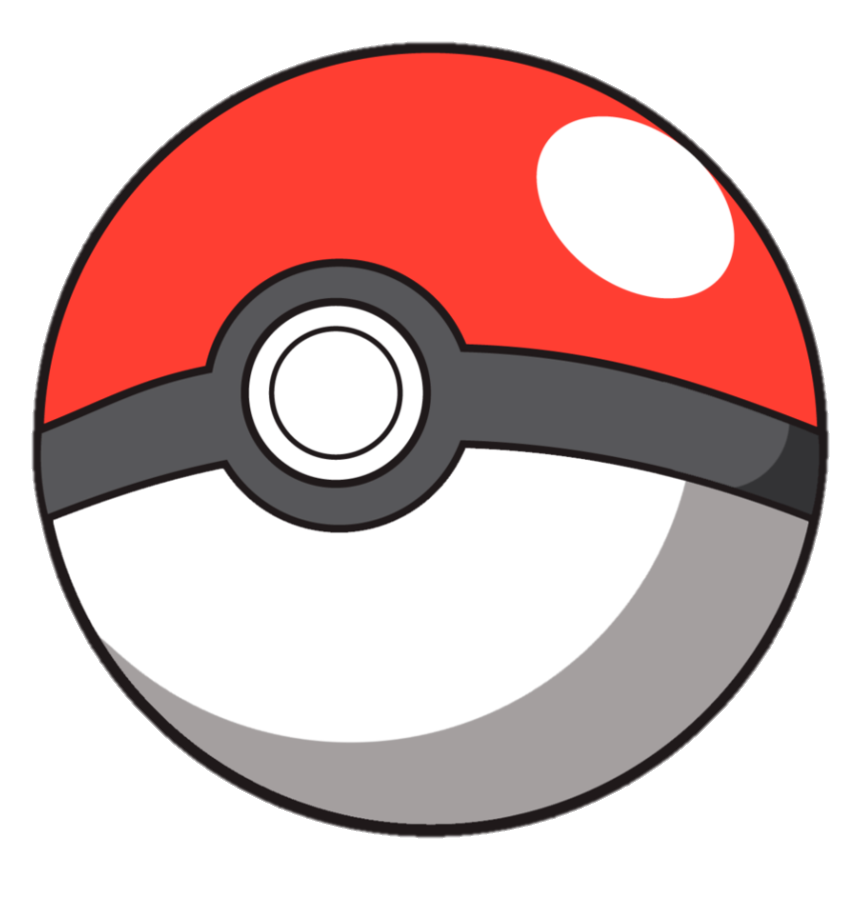 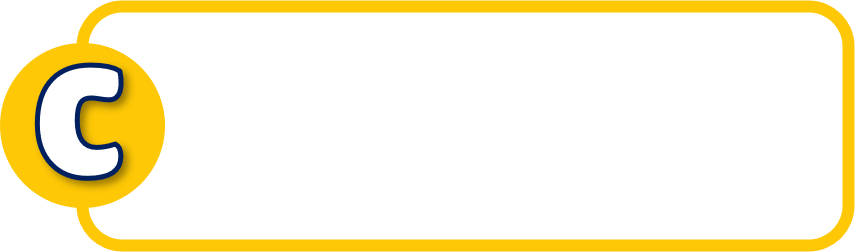 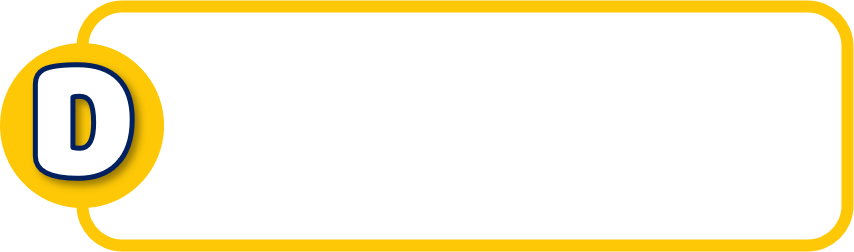 Đáp án sai
Đáp án sai
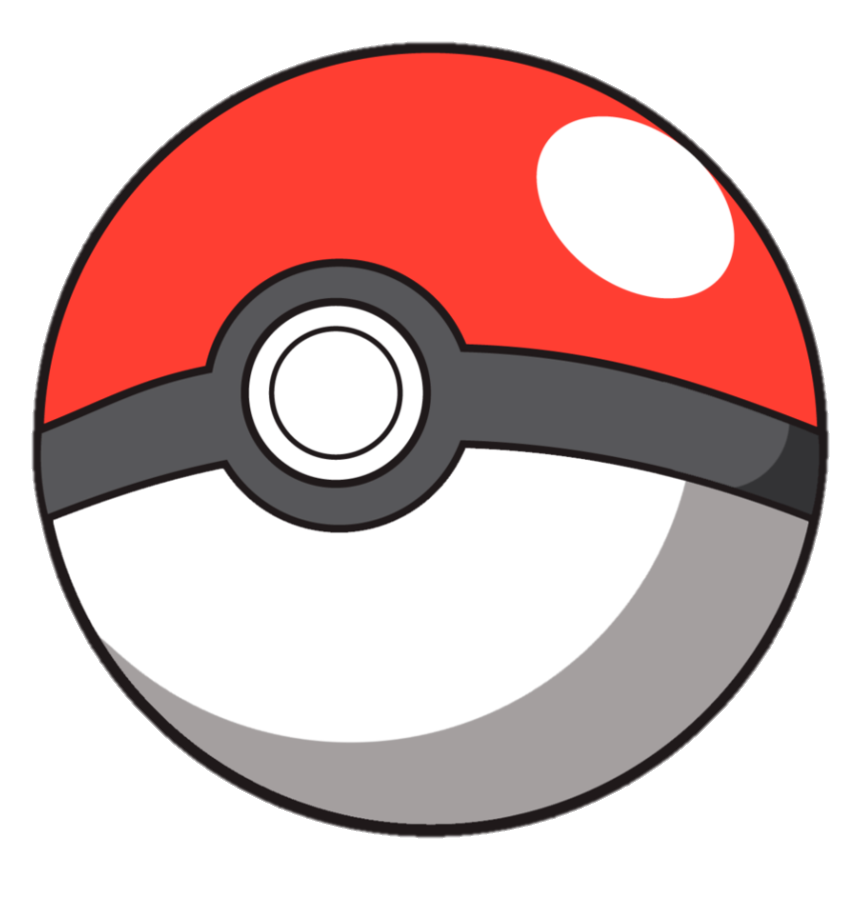 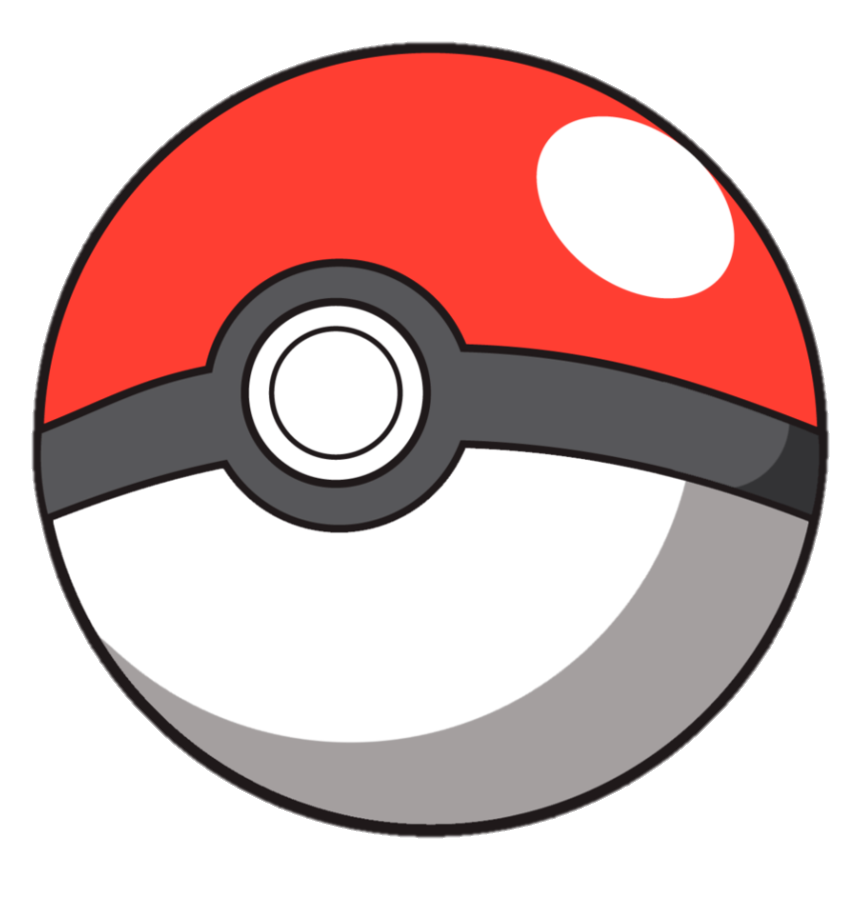 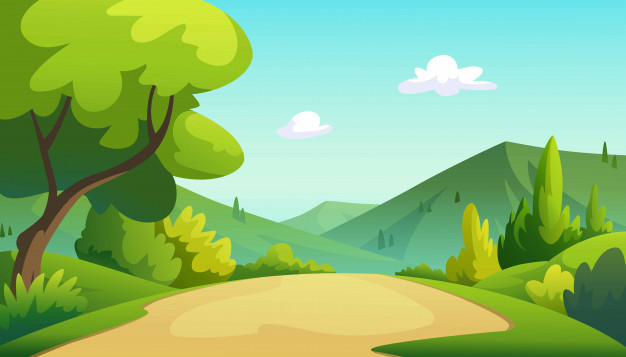 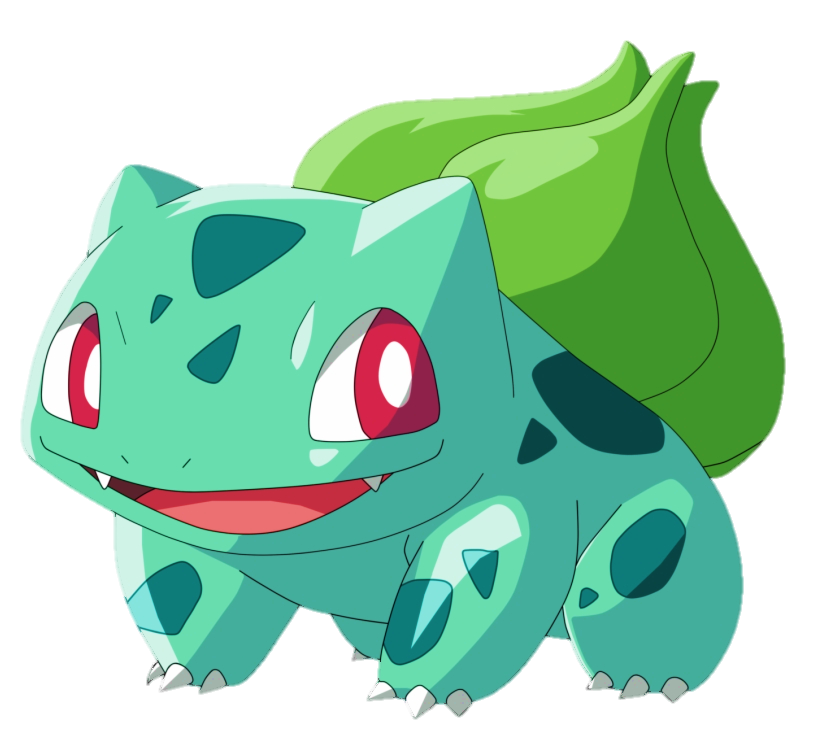 Viết số thập phân thích hợp vào chỗ chấm:
506cm = ...m
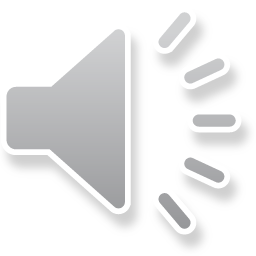 Âm thanh 
khi chọn Đúng
Âm thanh 
khi chọn Sai
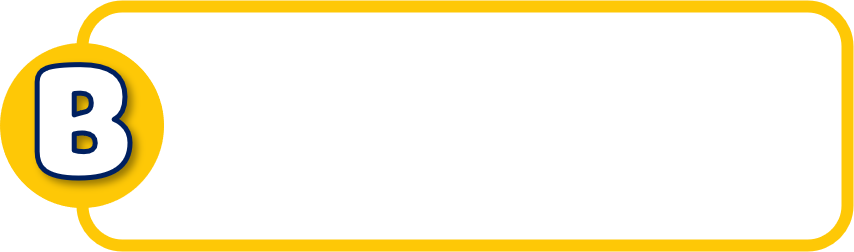 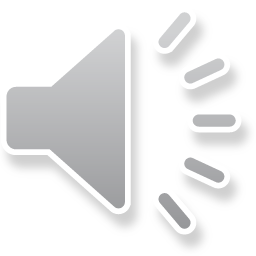 5,06m
,
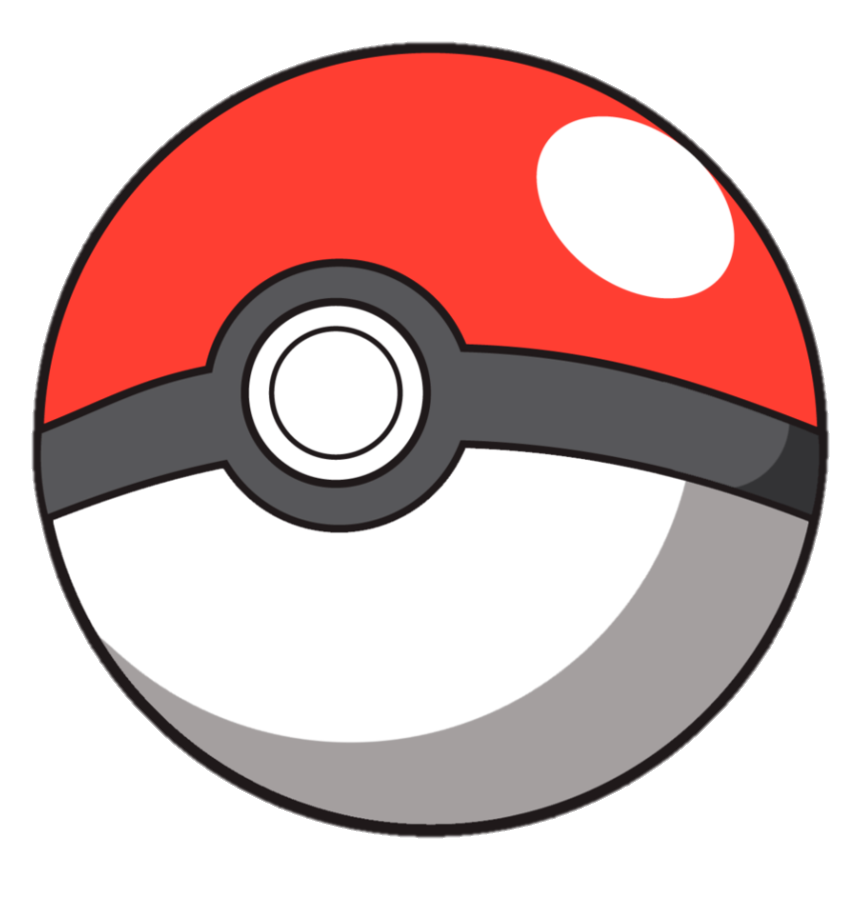 0
6
5
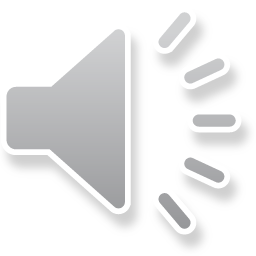 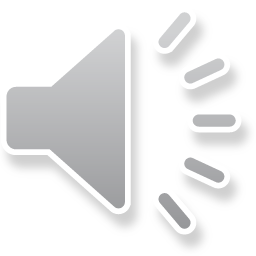 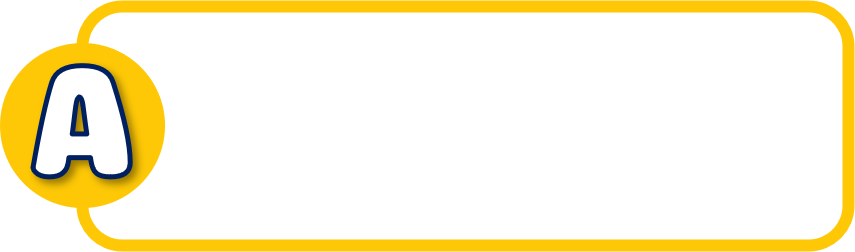 Đáp án sai
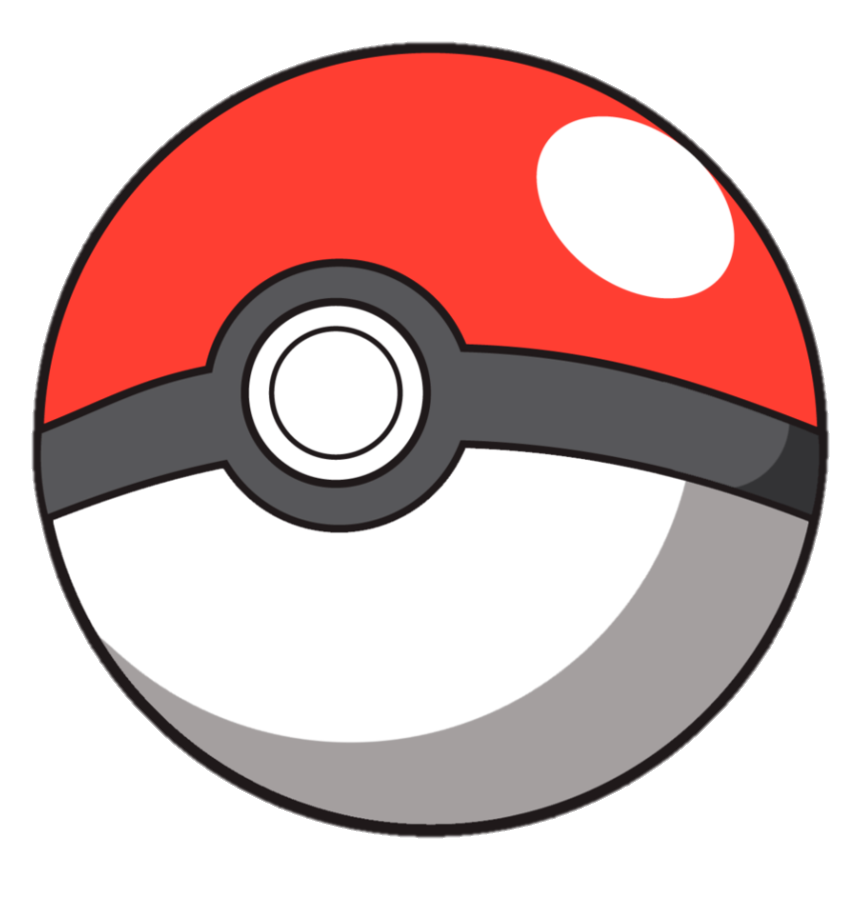 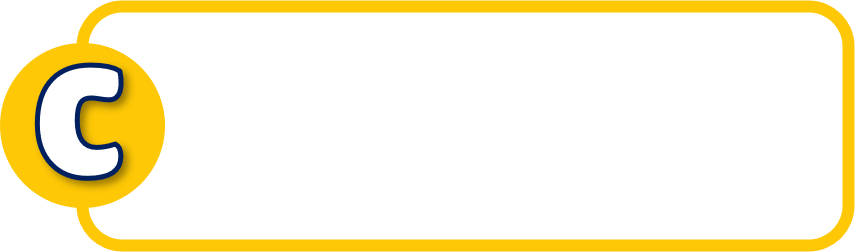 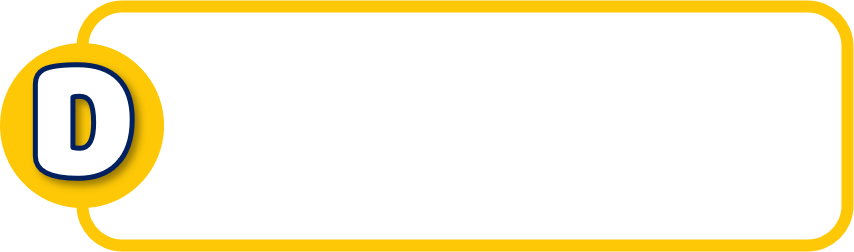 Đáp án sai
Đáp án sai
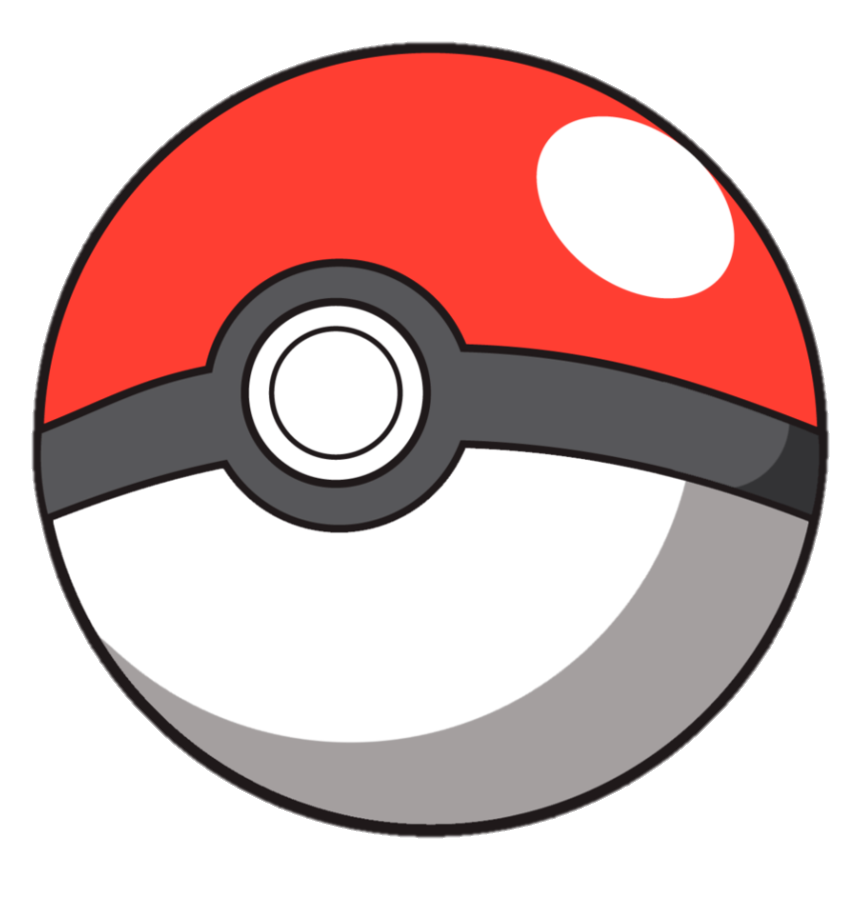 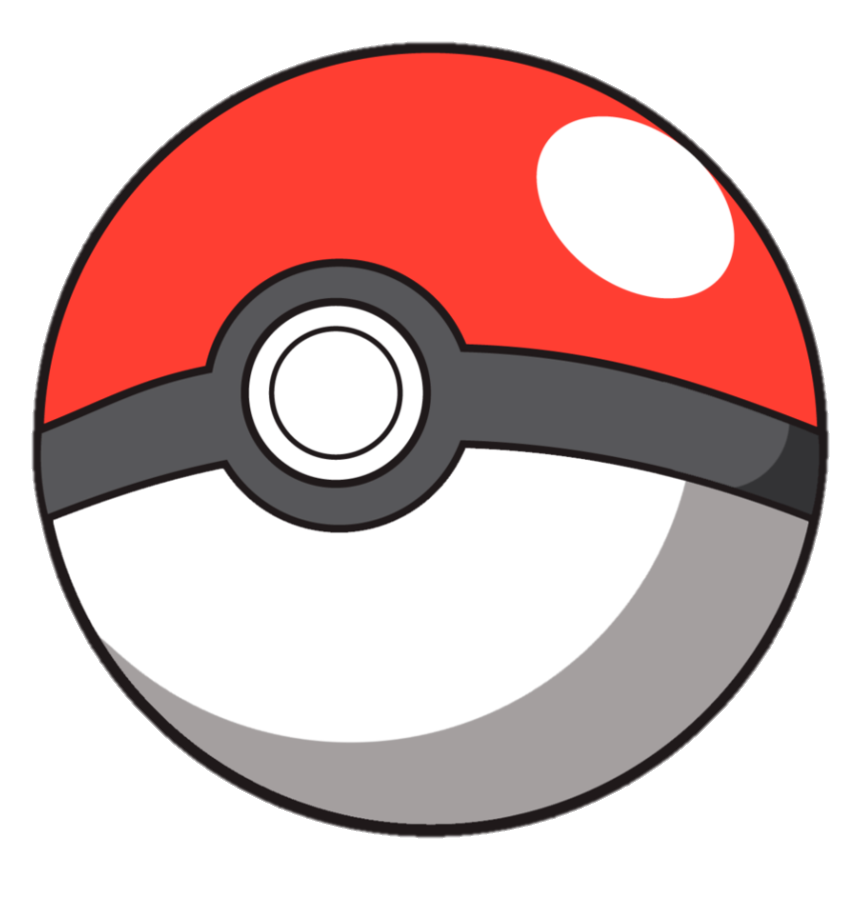 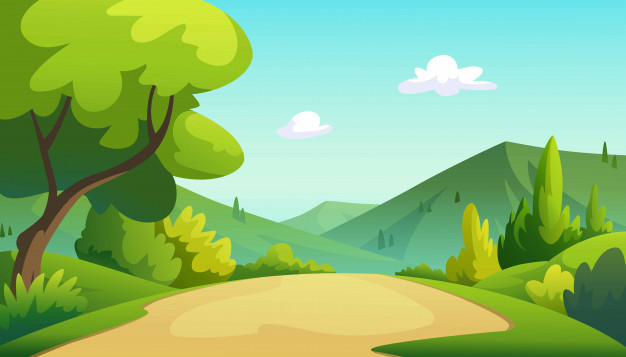 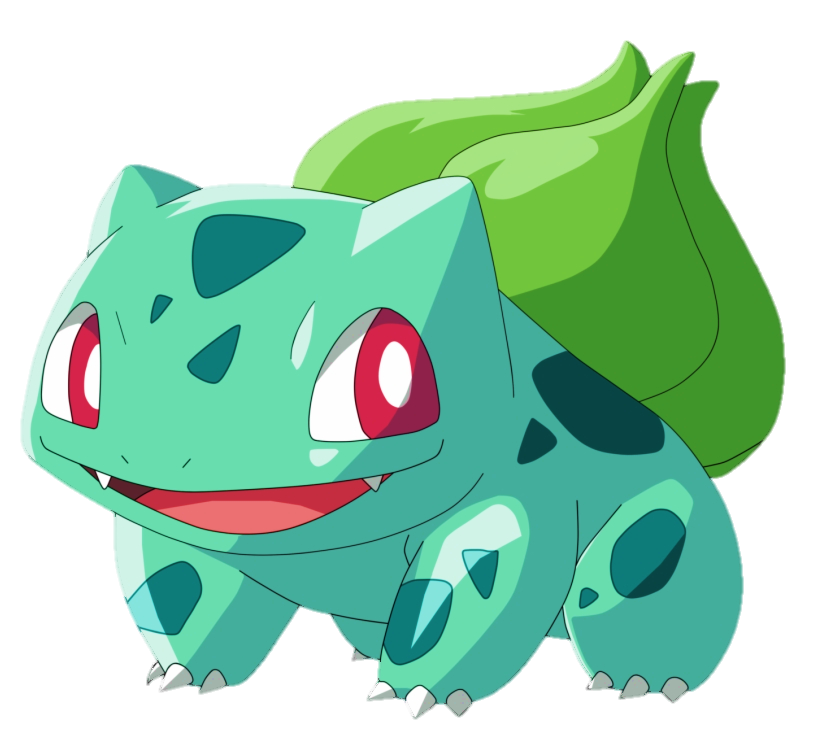 Viết số thập phân thích hợp vào chỗ chấm:
34dm = ...m
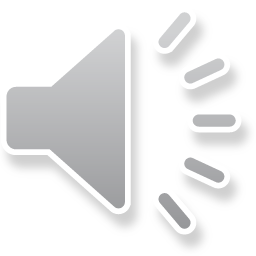 Âm thanh 
khi chọn Đúng
Âm thanh 
khi chọn Sai
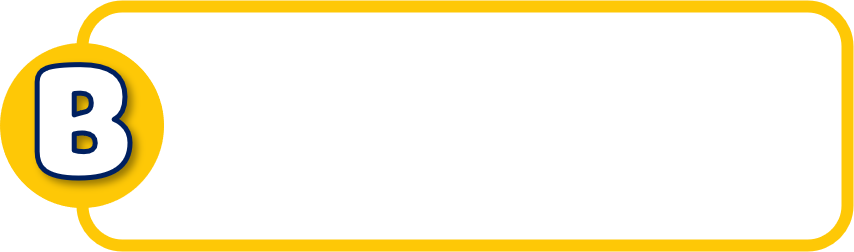 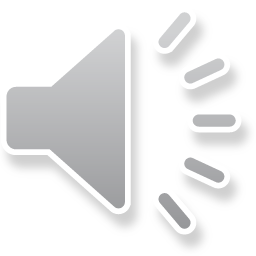 3,4m
,
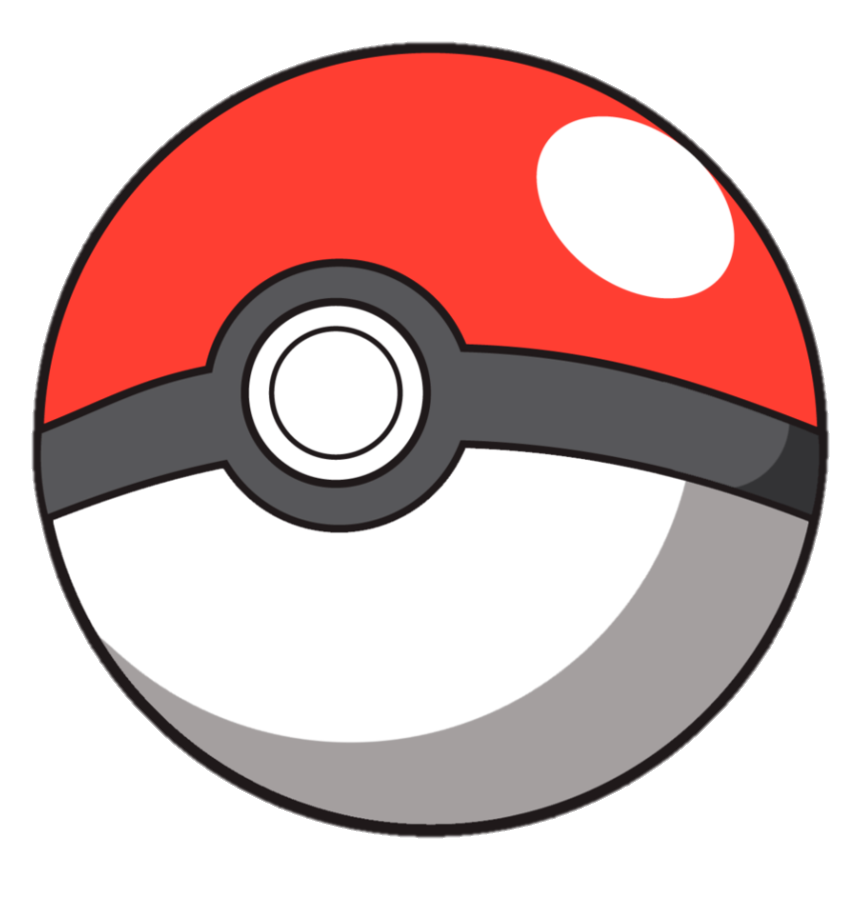 3
4
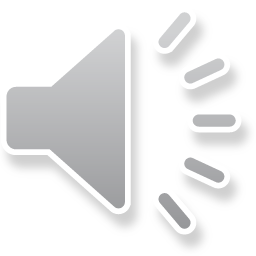 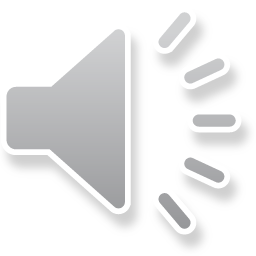 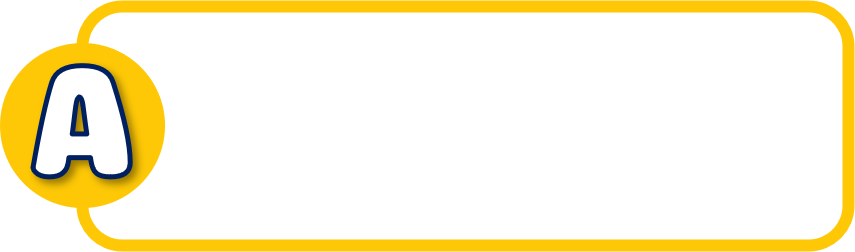 Đáp án sai
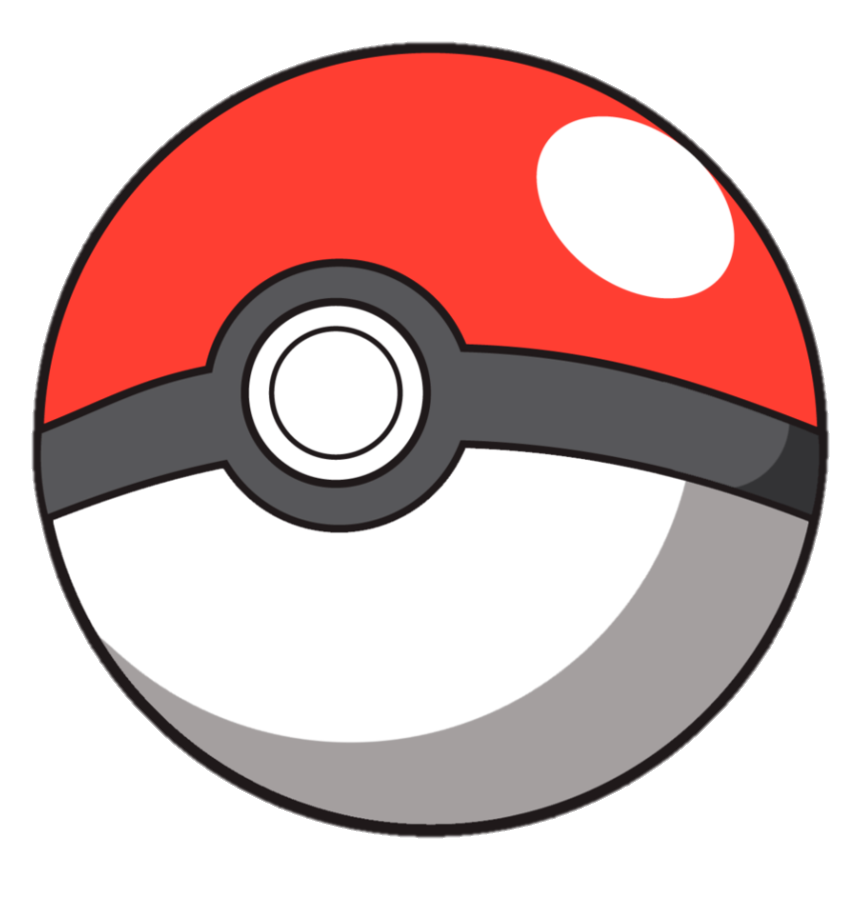 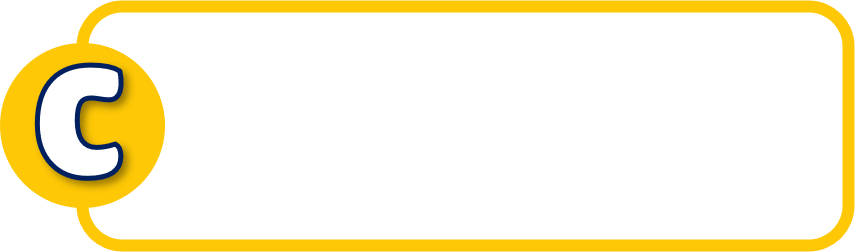 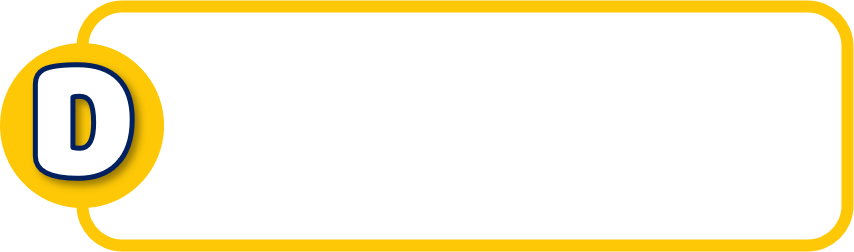 Đáp án sai
Đáp án sai
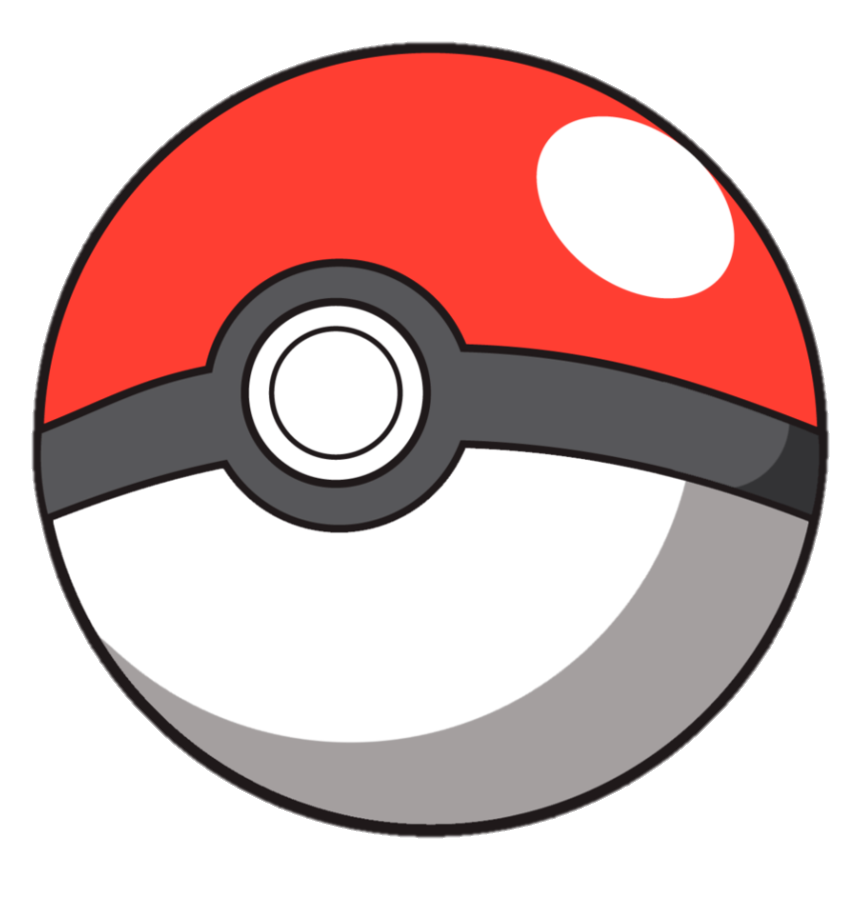 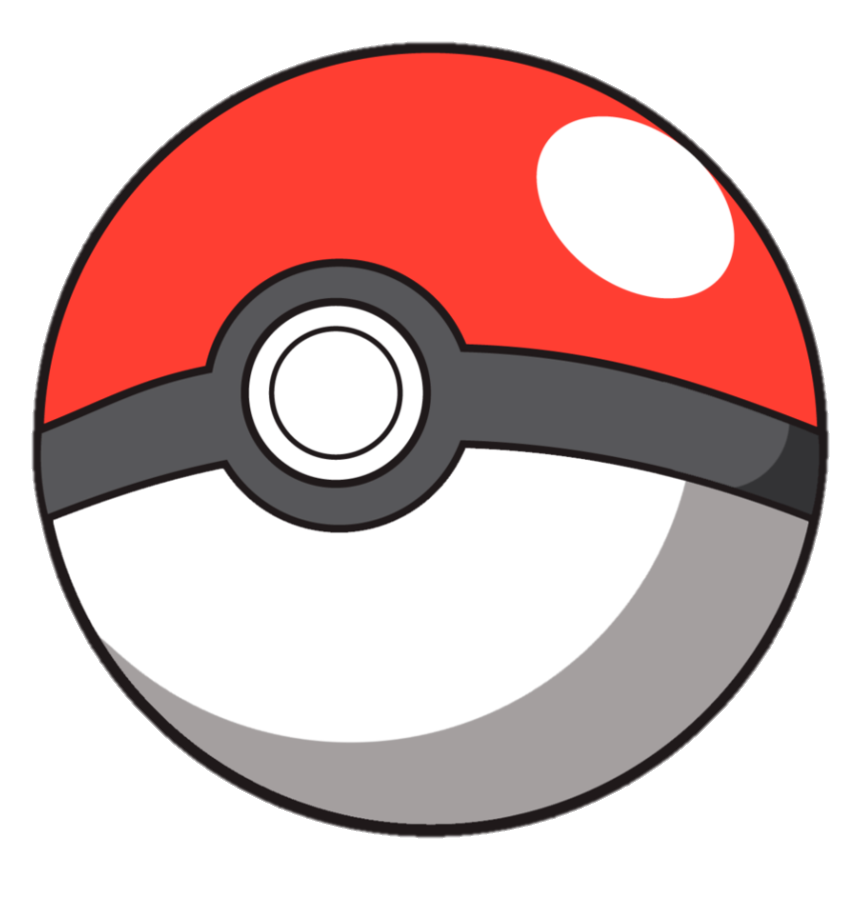 [Speaker Notes: Click vào con vật để quay về]
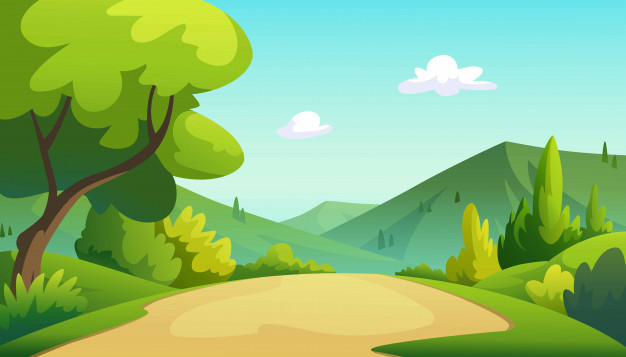 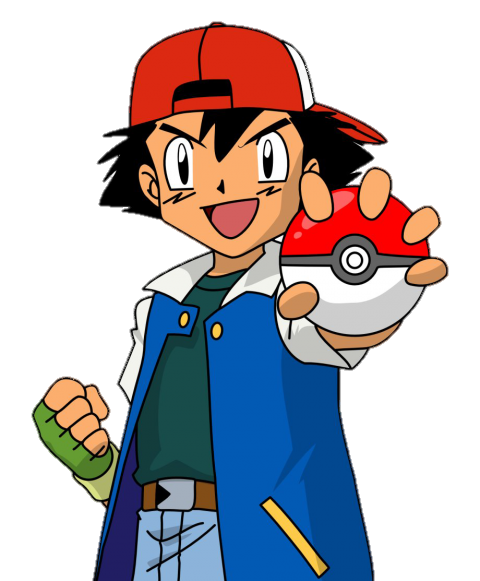 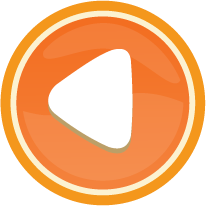 Click dấu Mũi tên để chơi, chơi xong quay lại mới cho mất khung đối thoại.
Muốn thu phục được ta thì hãy giải bài  tập 3 sau đây!
Hãy thu phục 
Squirtle
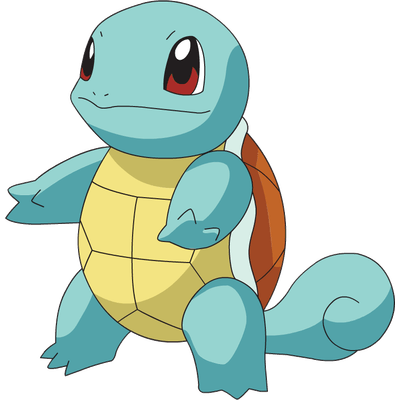 CLICK Satoshi để qua bài tập tiếp theo.
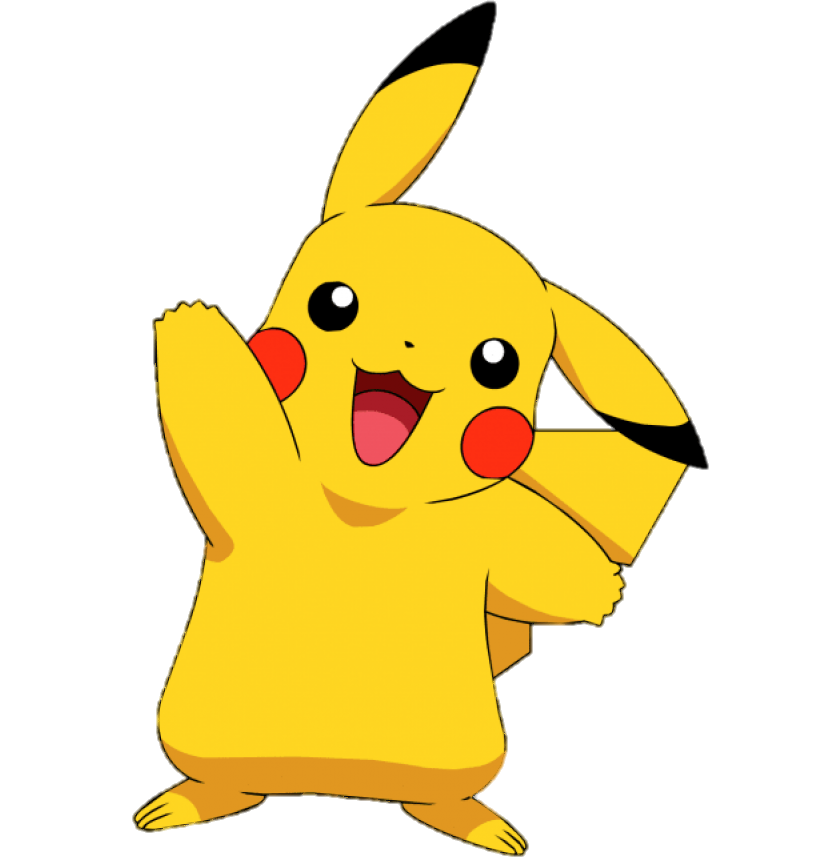 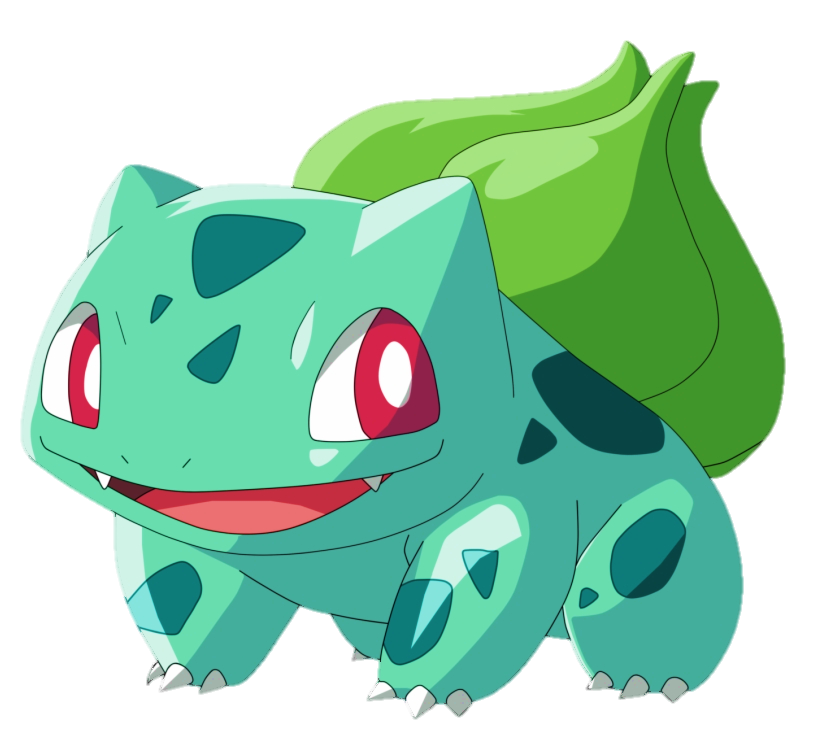 [Speaker Notes: Click vào Satoshi để chơi tiếp]
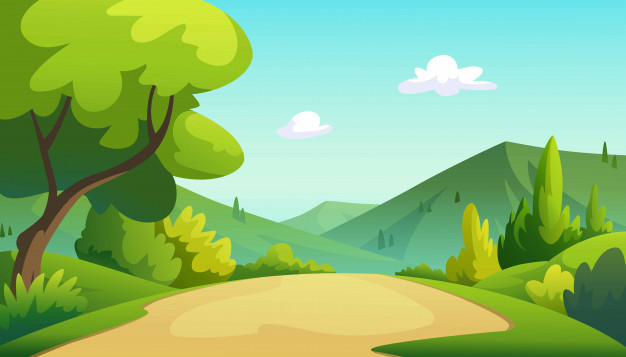 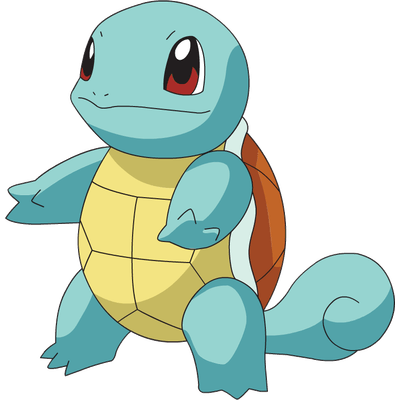 Viết số đo sau dưới dạng số thập phân có đơn vị là ki-lô-mét:
3km 245m
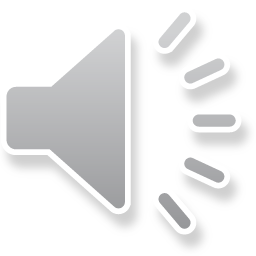 Âm thanh 
khi chọn Đúng
Âm thanh 
khi chọn Sai
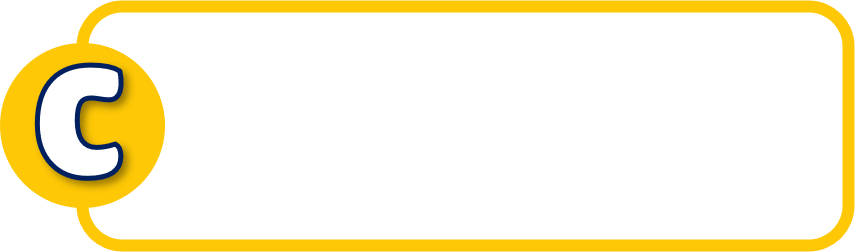 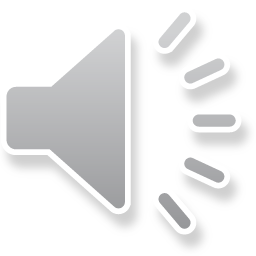 3,245km
3
,
2
4
5
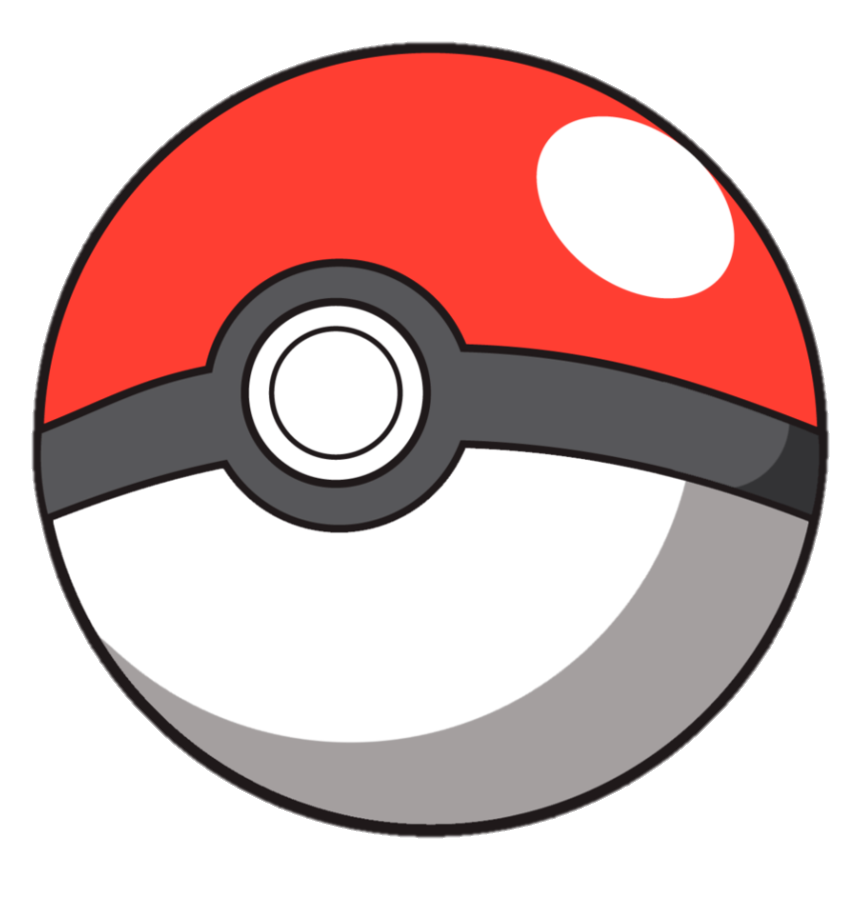 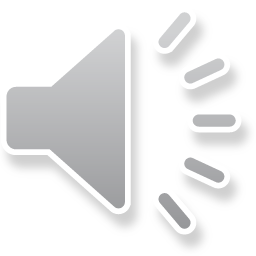 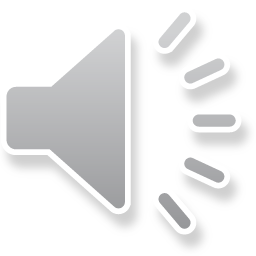 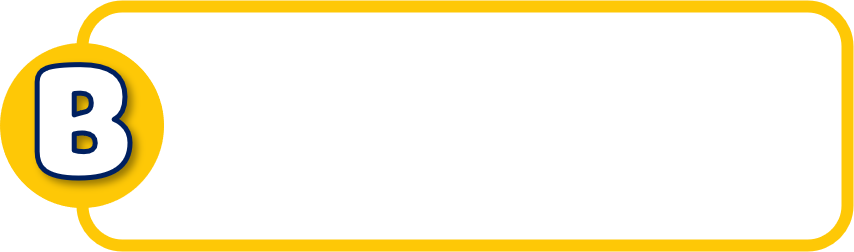 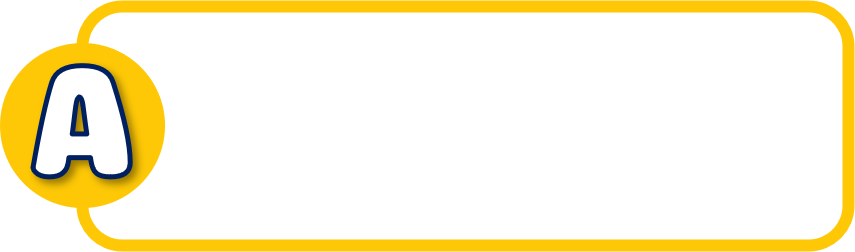 Đáp án sai
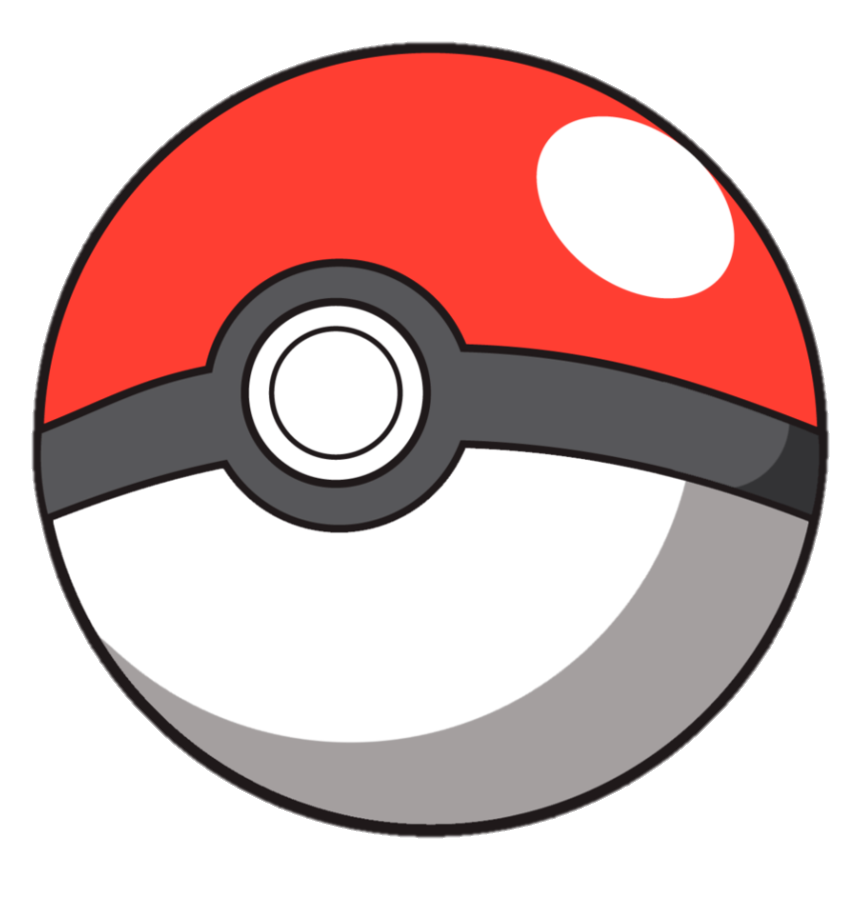 Đáp án sai
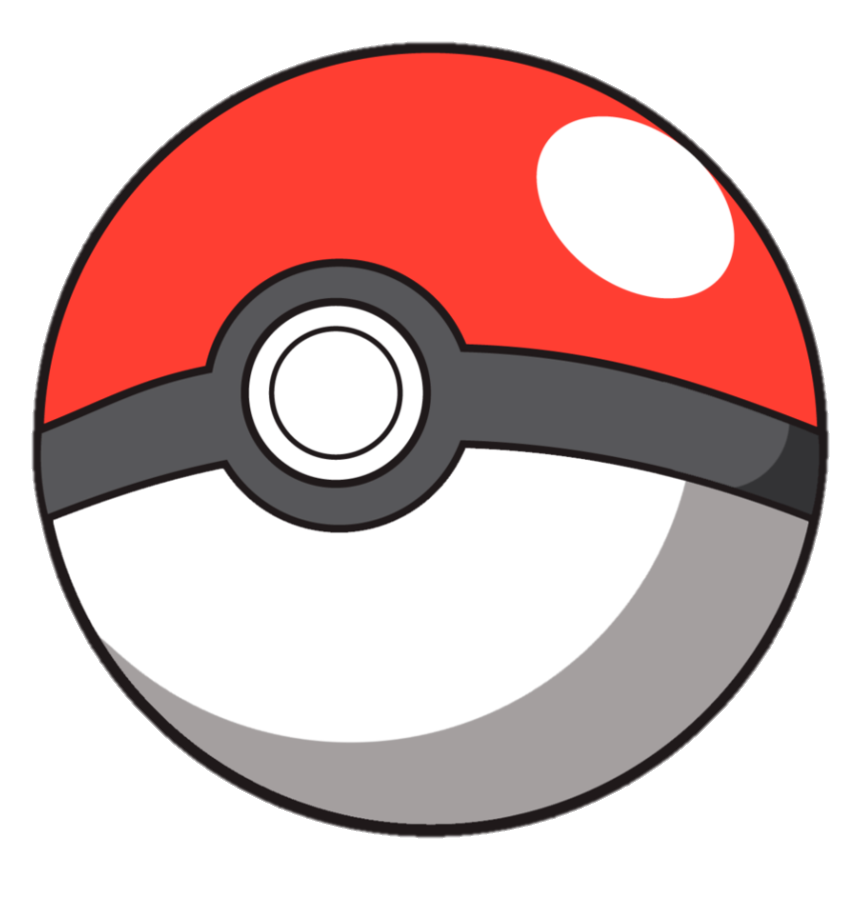 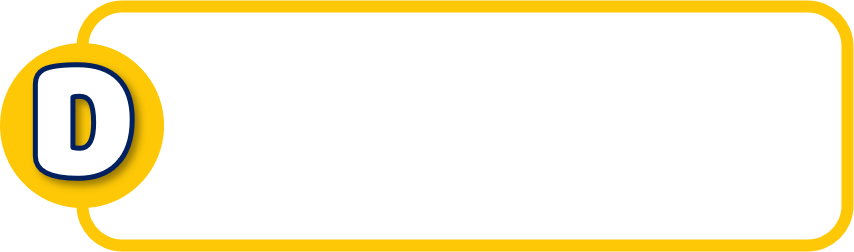 Đáp án sai
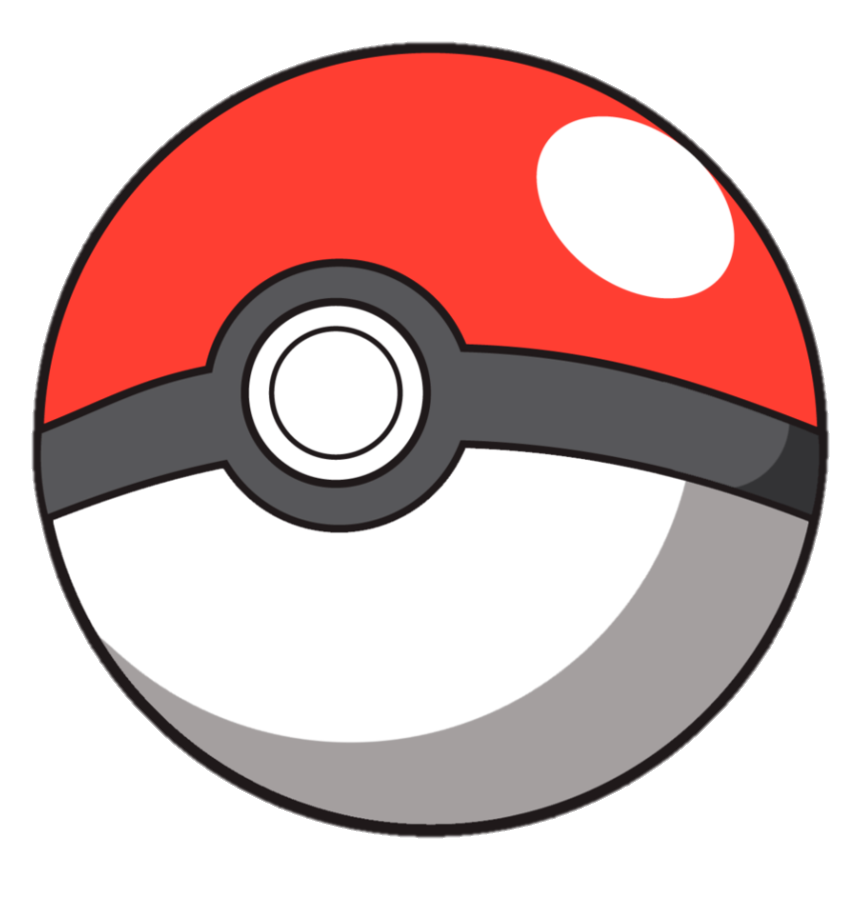 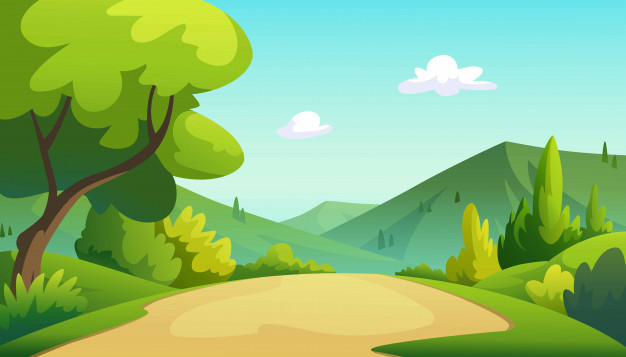 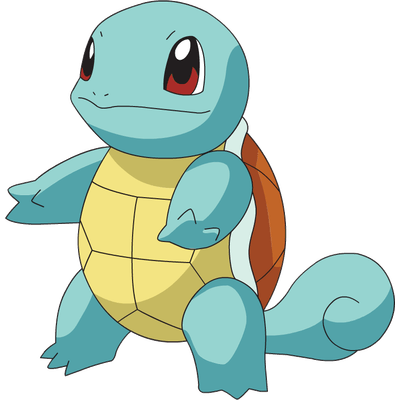 Viết số đo sau dưới dạng số thập phân có đơn vị là ki-lô-mét:
5km 34m
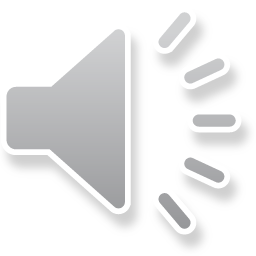 Âm thanh 
khi chọn Đúng
Âm thanh 
khi chọn Sai
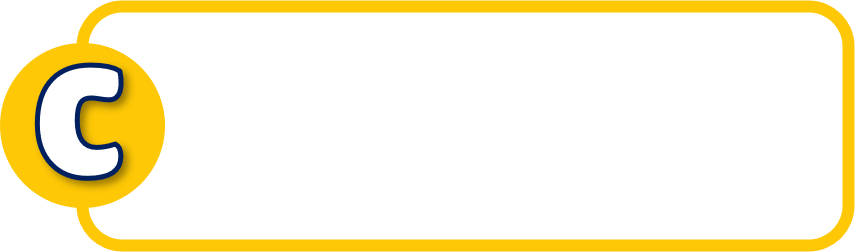 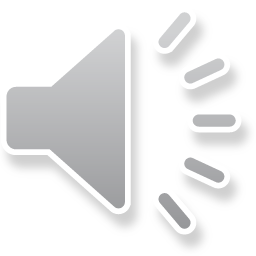 5,034km
5
,
0
3
4
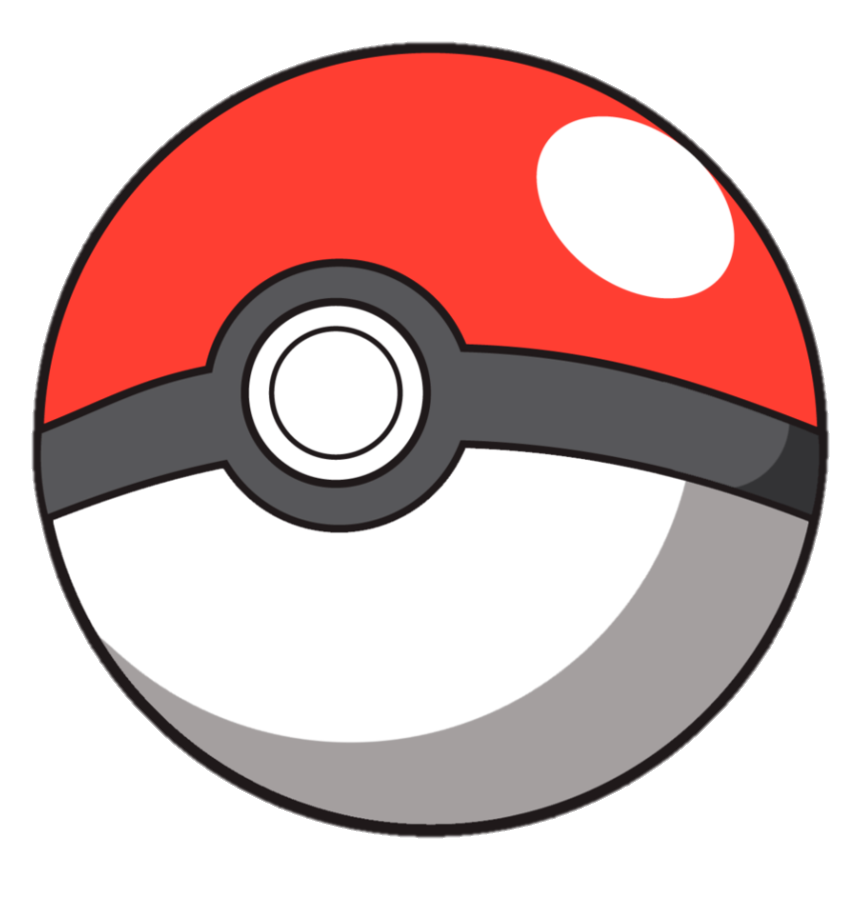 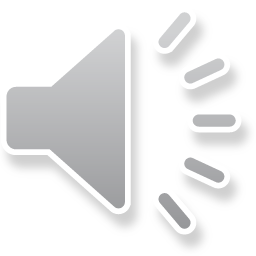 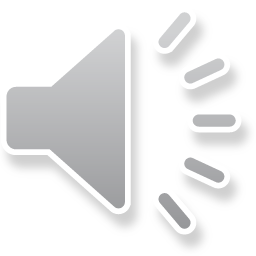 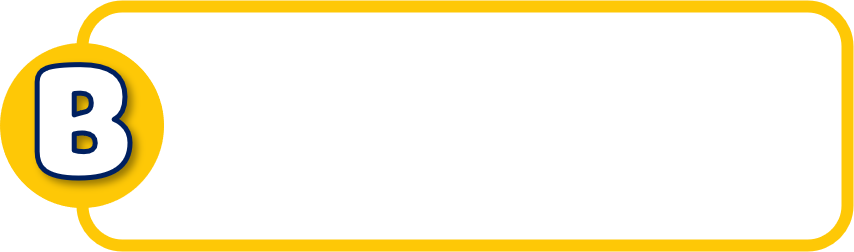 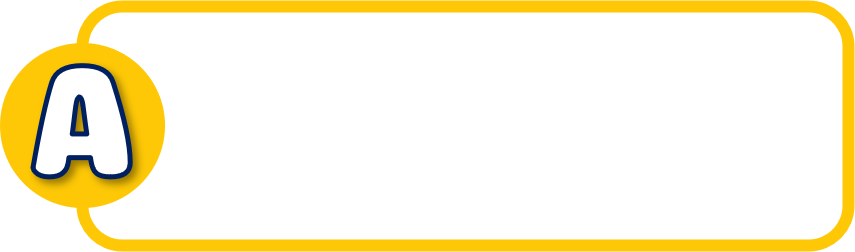 Đáp án sai
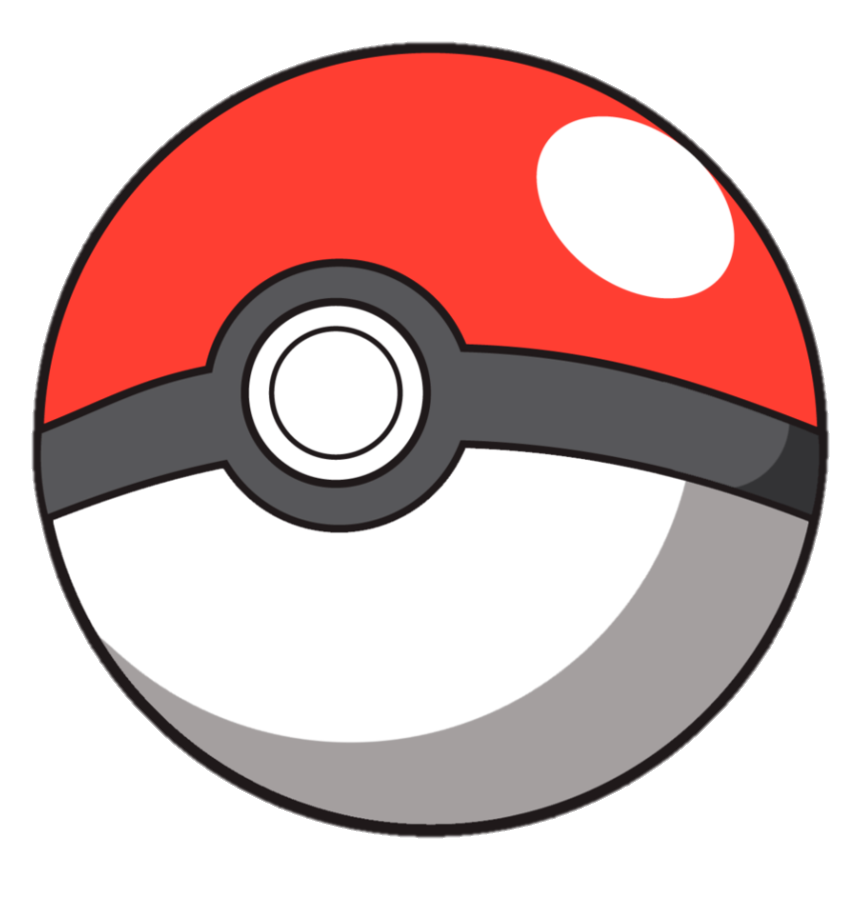 Đáp án sai
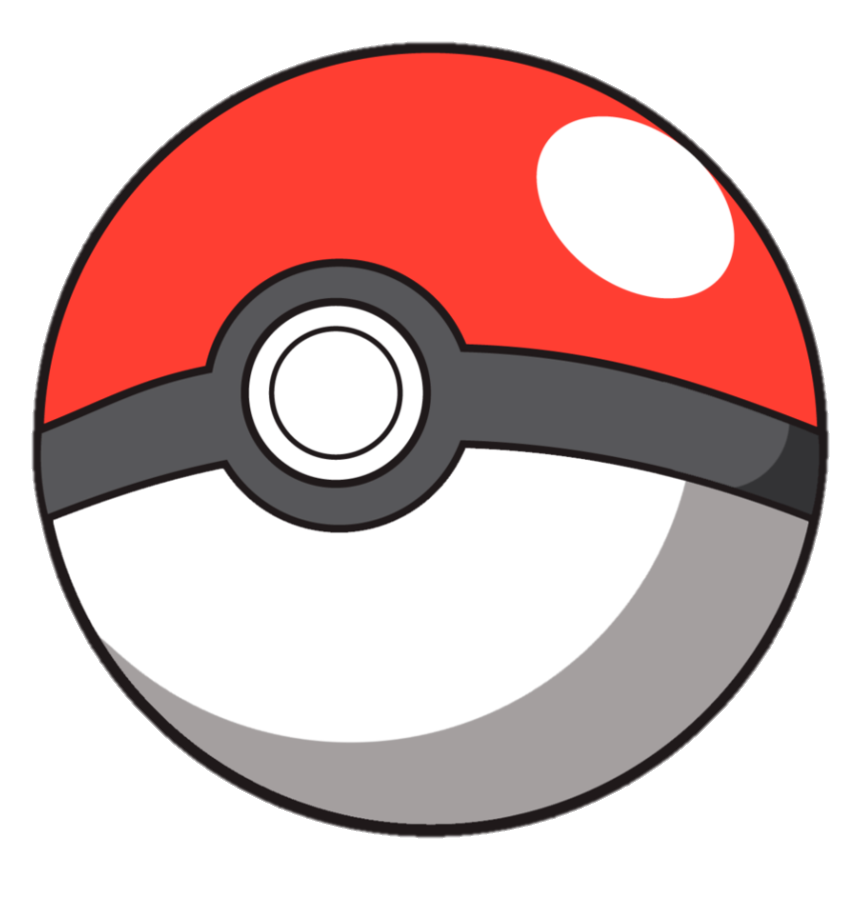 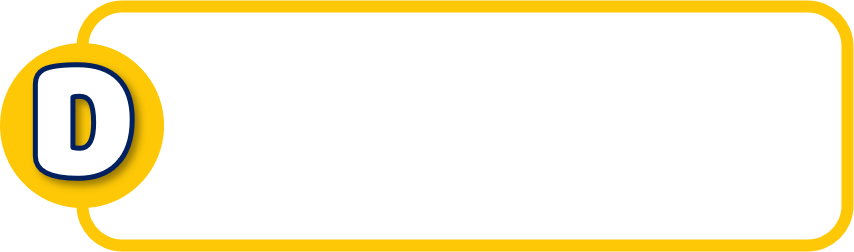 Đáp án sai
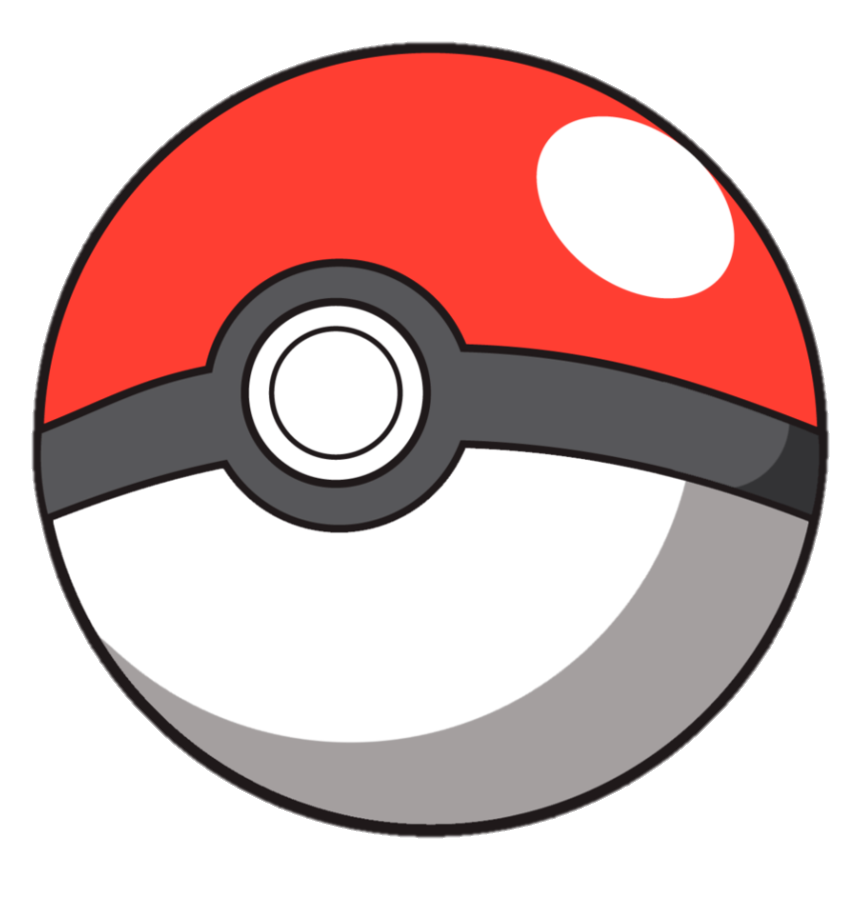 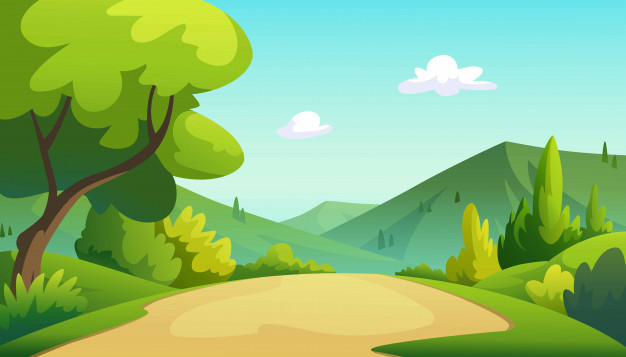 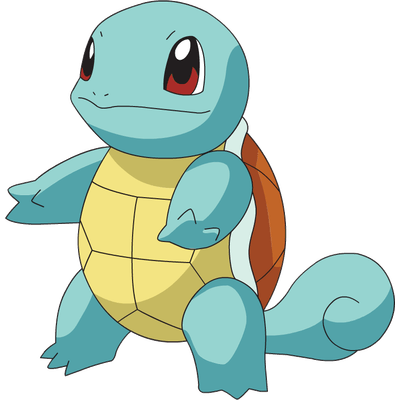 Viết số đo sau dưới dạng số thập phân có đơn vị là ki-lô-mét:
307m
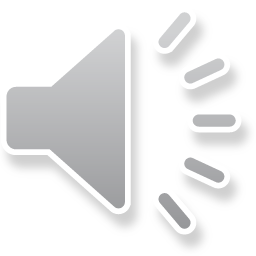 Âm thanh 
khi chọn Đúng
Âm thanh 
khi chọn Sai
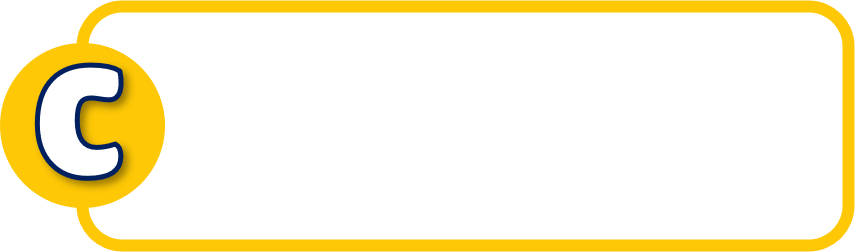 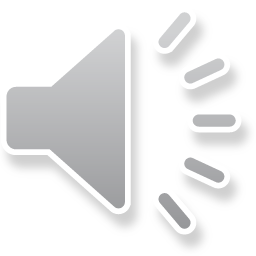 0,307km
0
,
3
0
7
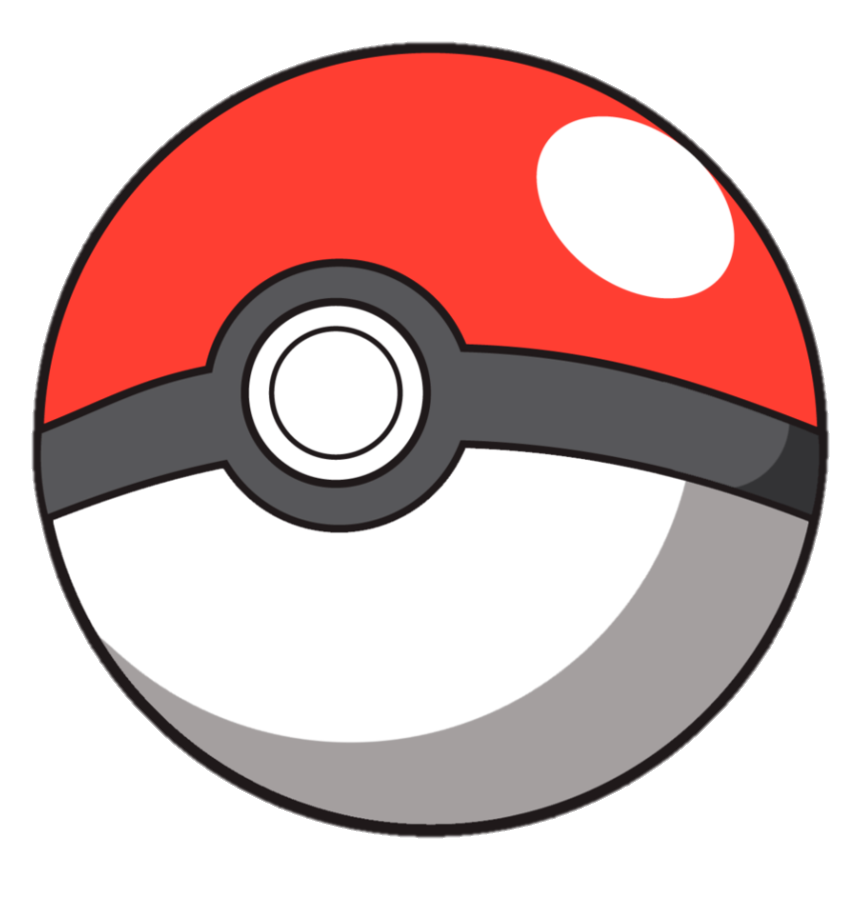 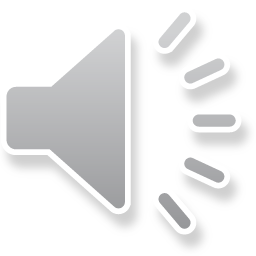 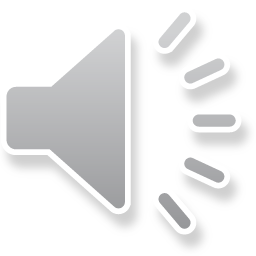 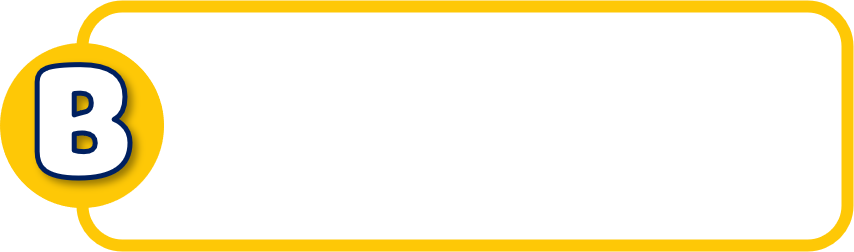 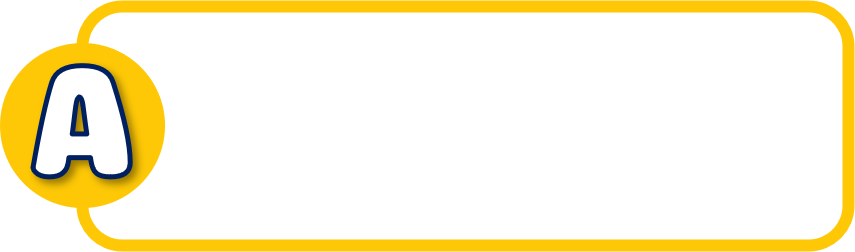 Đáp án sai
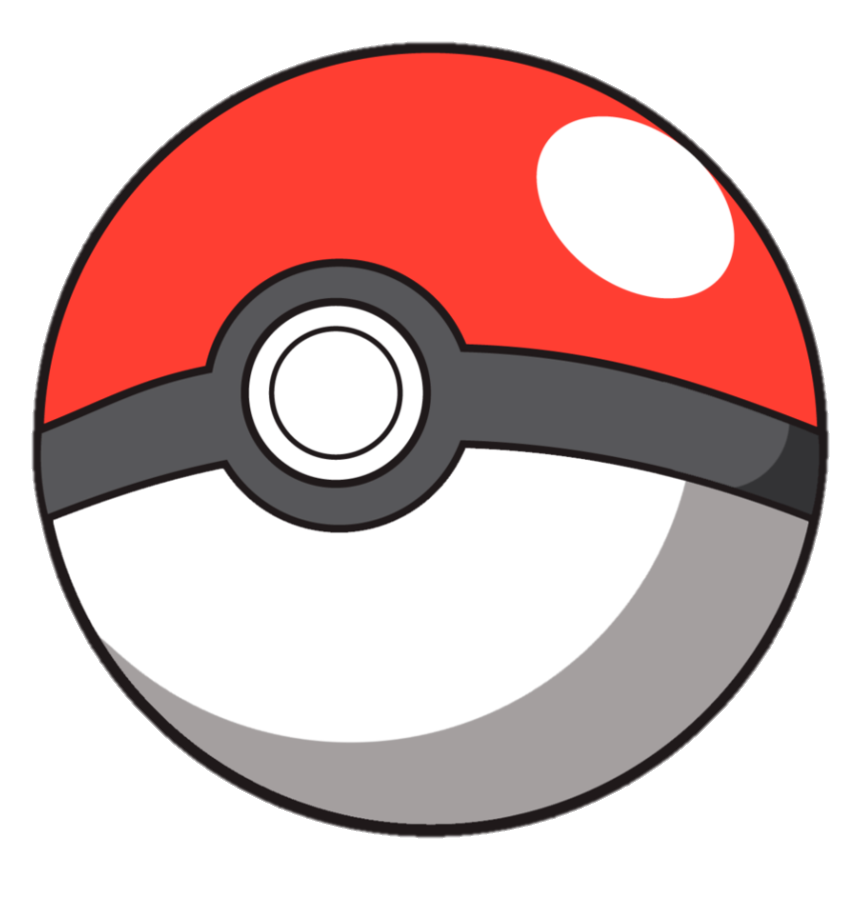 Đáp án sai
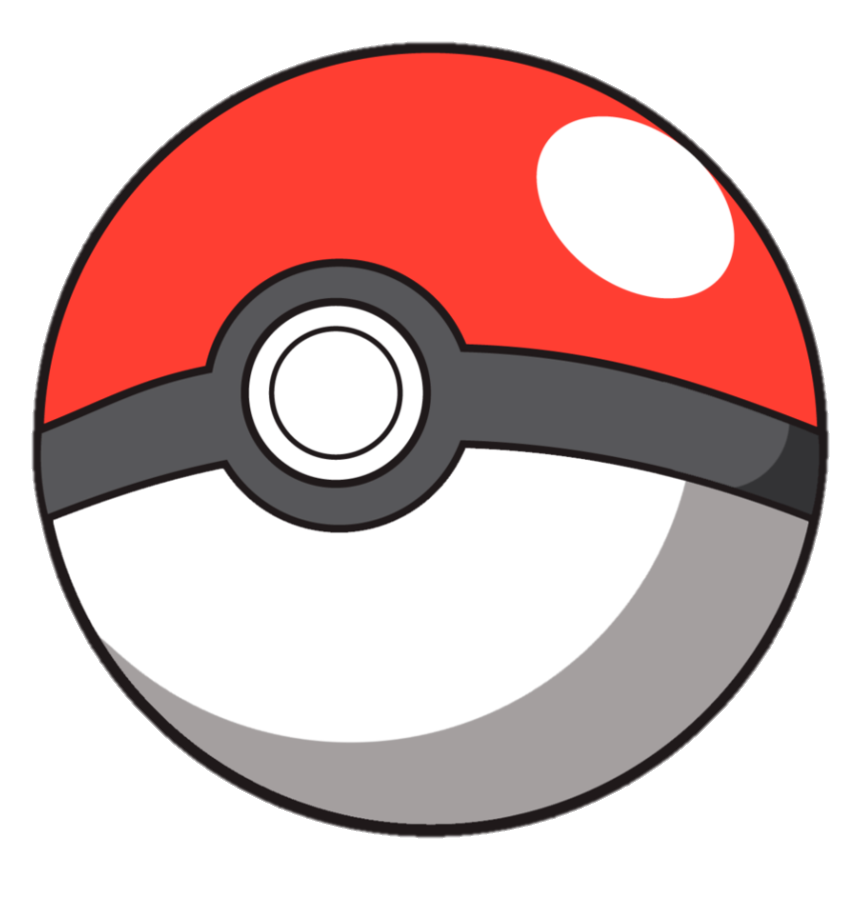 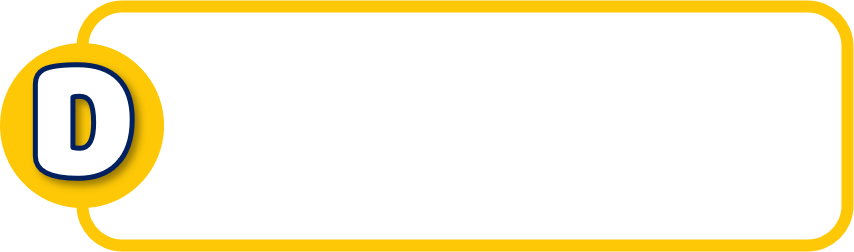 Đáp án sai
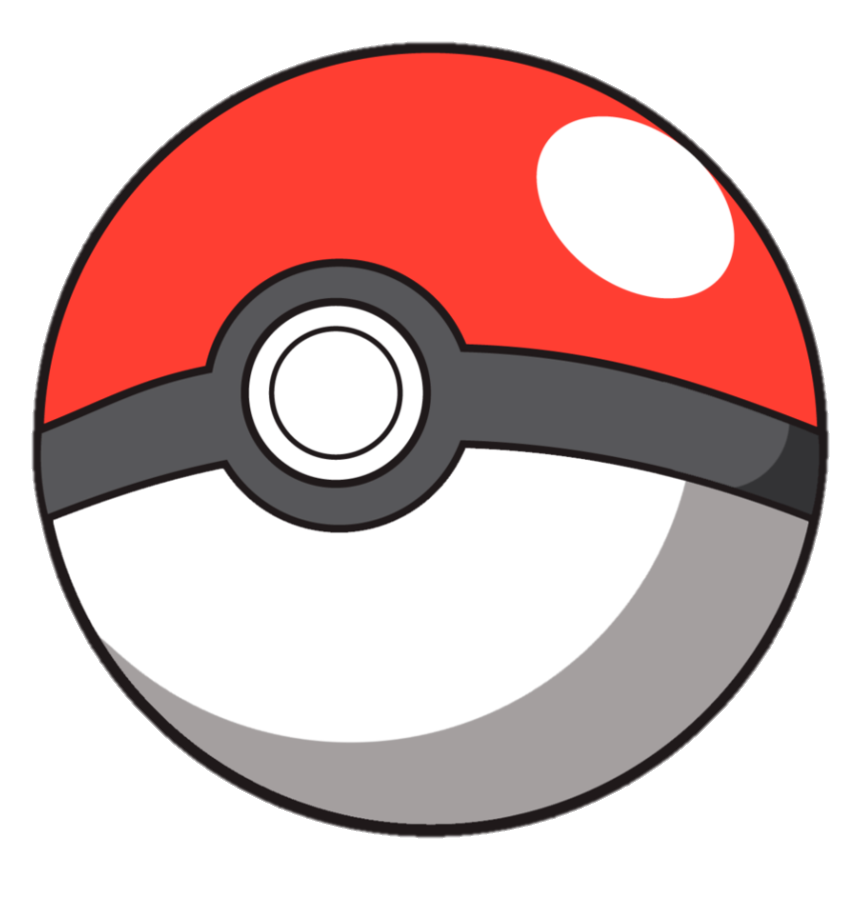 [Speaker Notes: Click vào rùa để quay về]
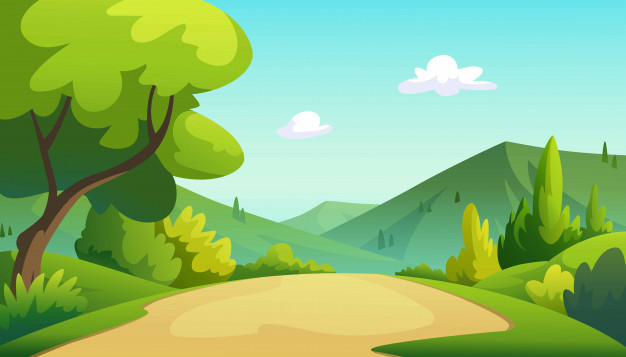 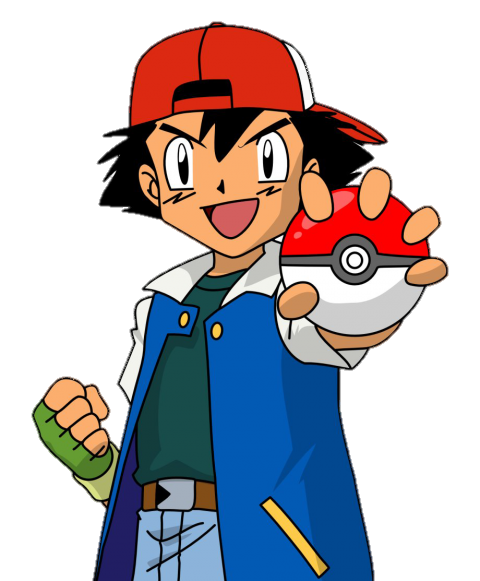 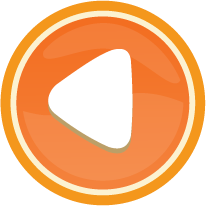 Click dấu Mũi tên để chơi, chơi xong quay lại mới cho mất khung đối thoại.
Muốn thu phục được ta thì hãy giải bài  tập 4 sau đây!
Hãy thu phục 
Charmander
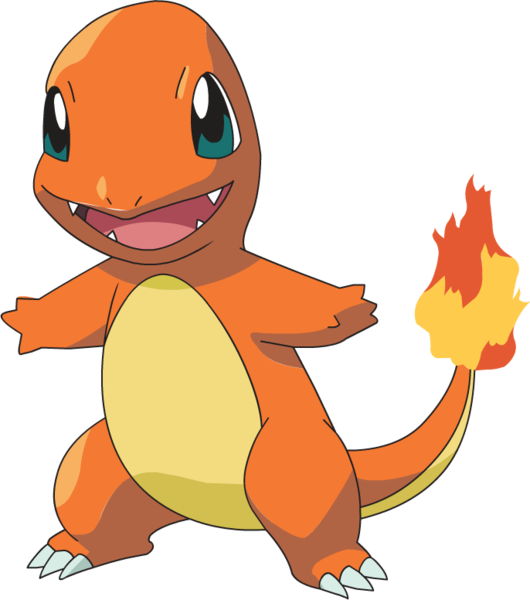 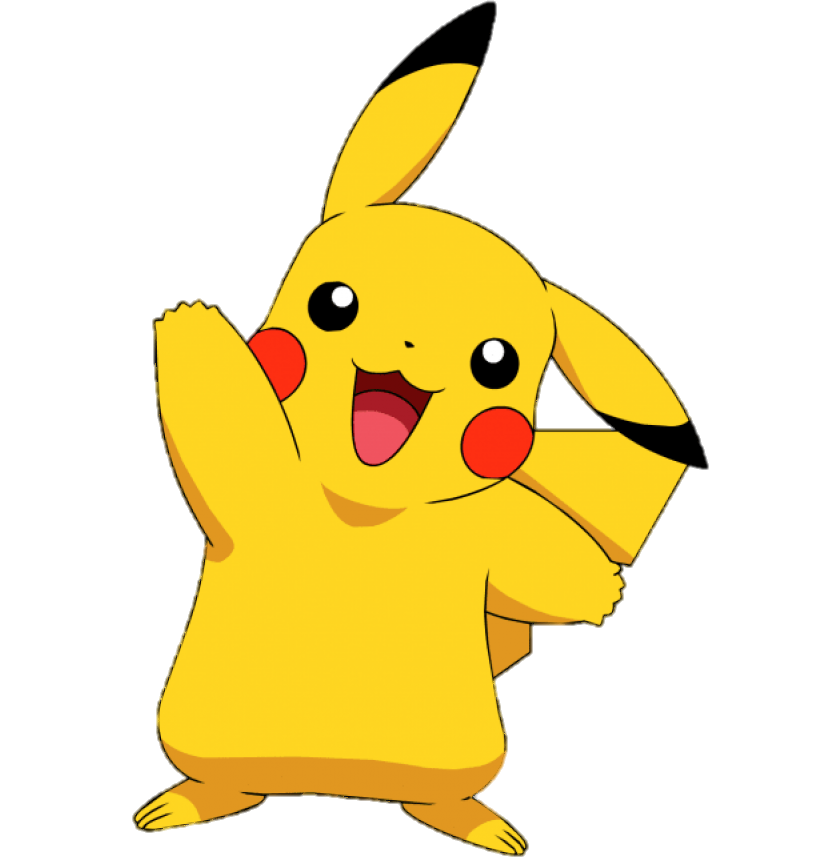 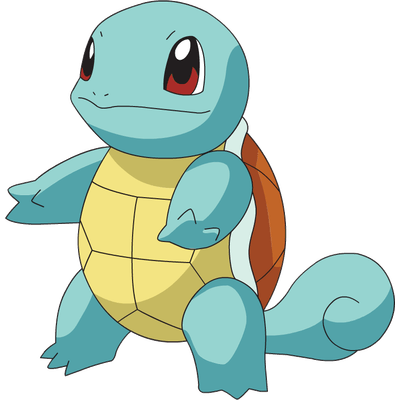 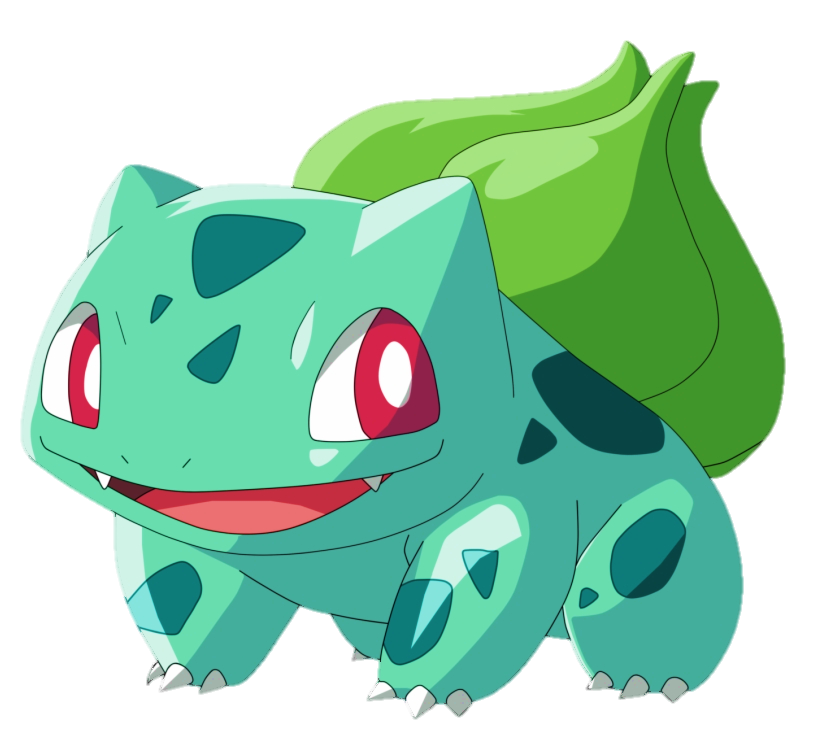 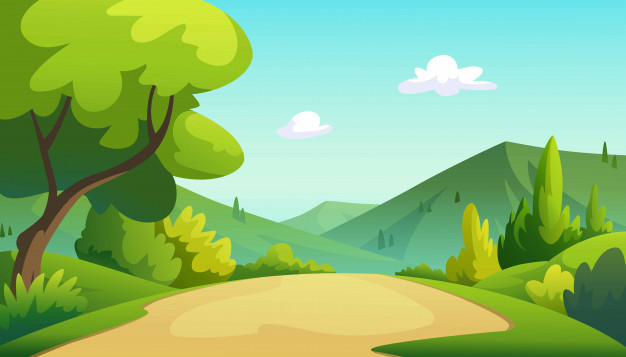 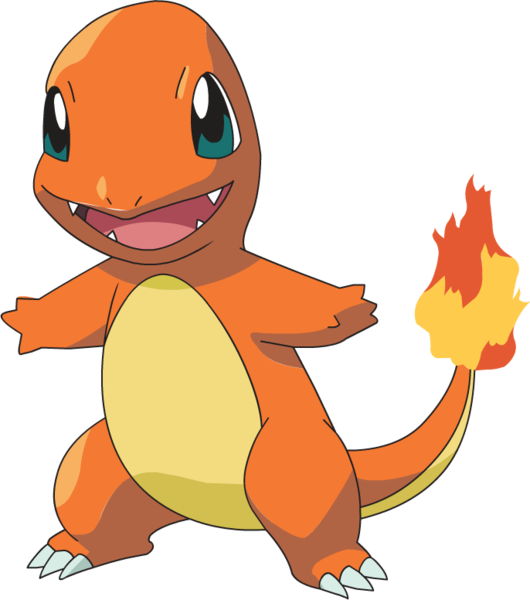 Viết số thích hợp vào chỗ chấm:
12,44m = ... m ... cm
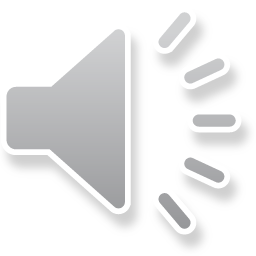 Âm thanh 
khi chọn Đúng
Âm thanh 
khi chọn Sai
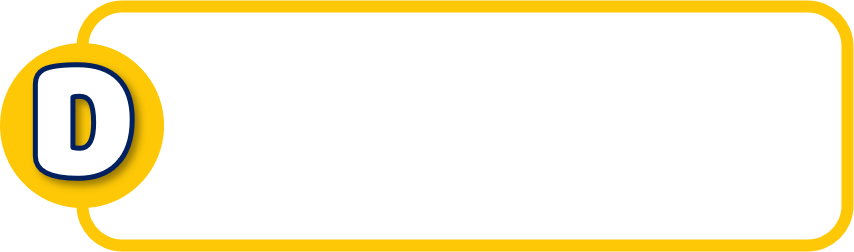 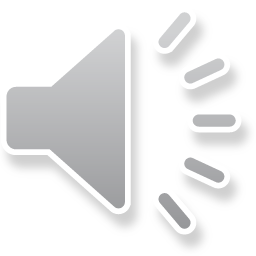 12m 44cm
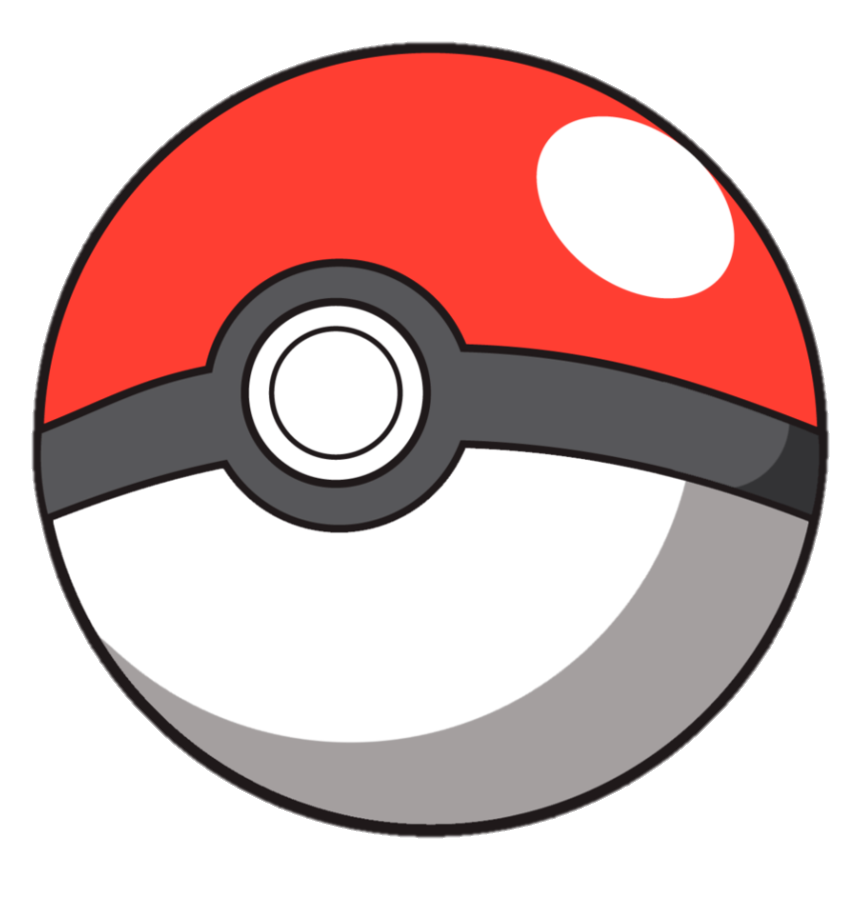 4
,
4
2
1
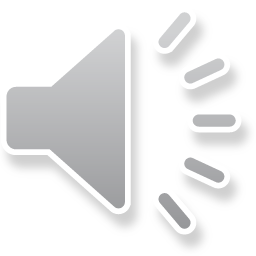 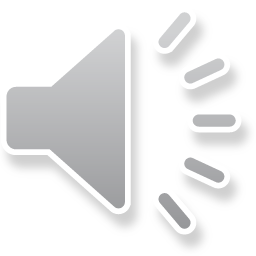 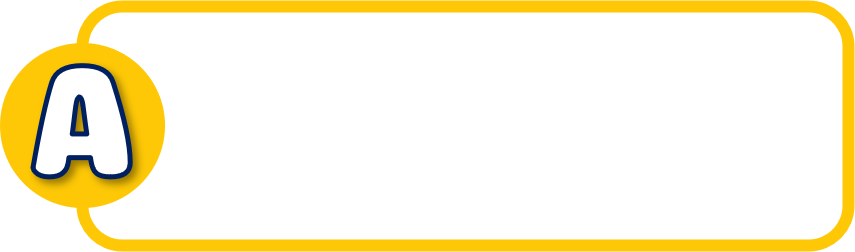 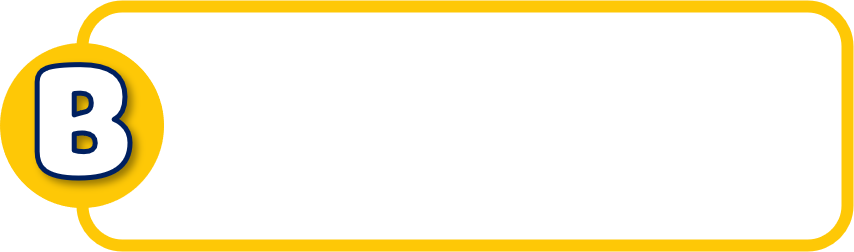 Đáp án sai
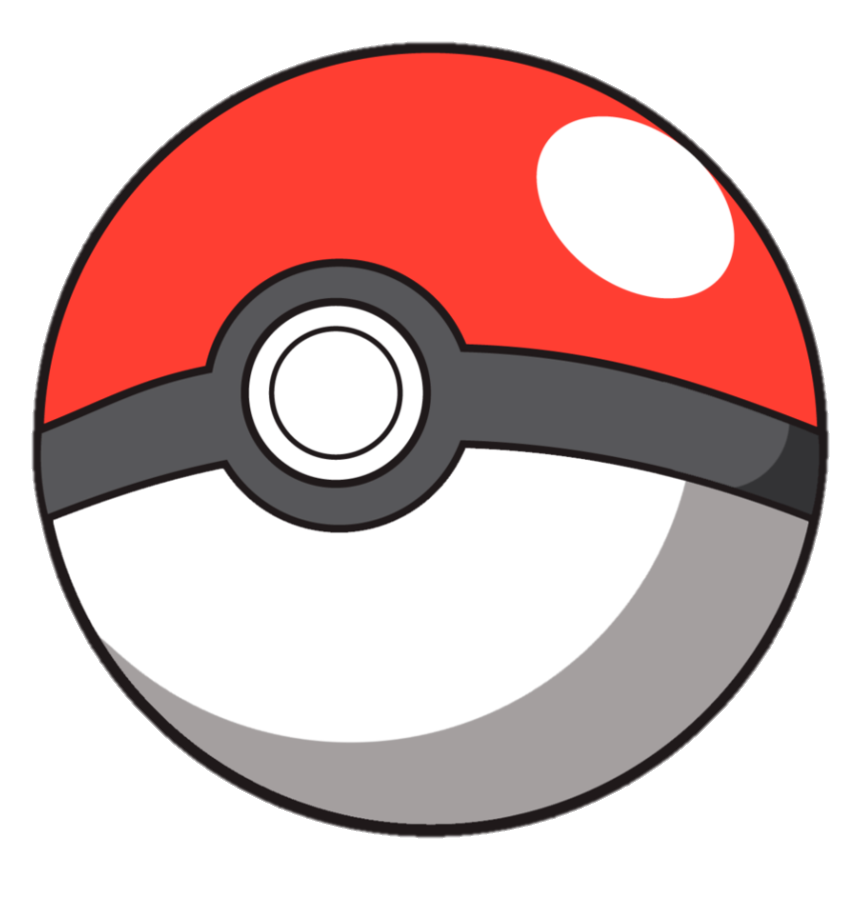 Đáp án sai
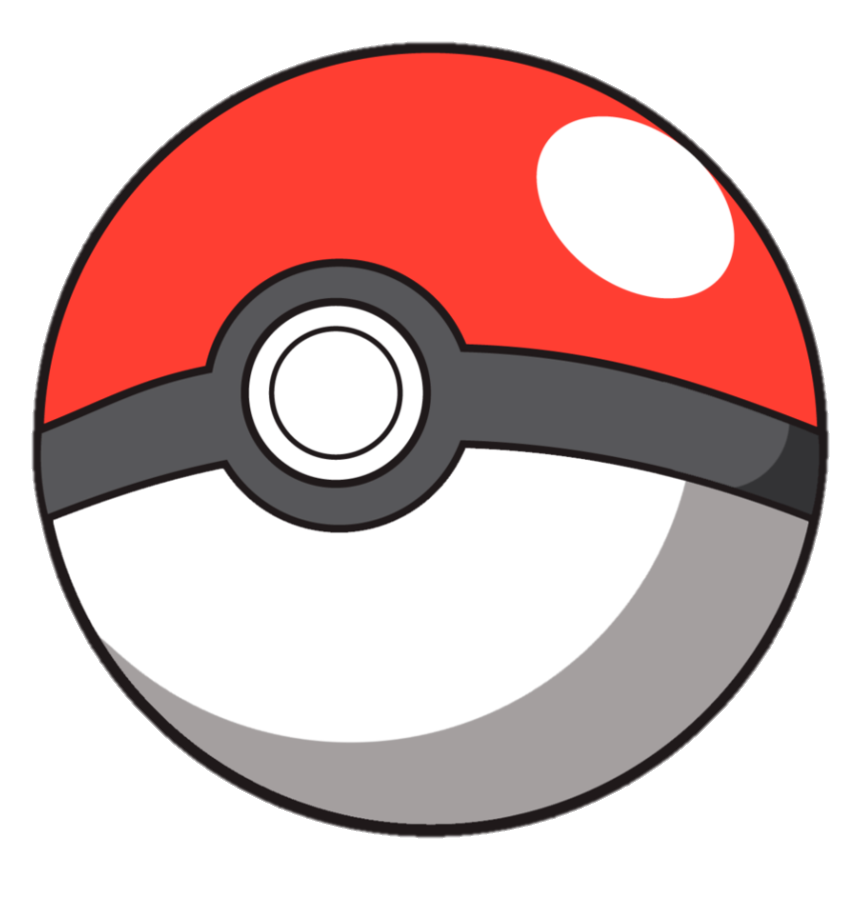 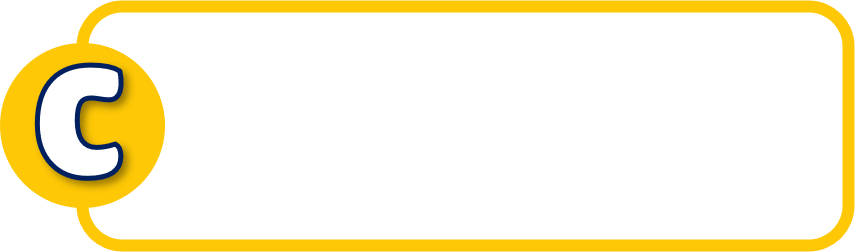 Đáp án sai
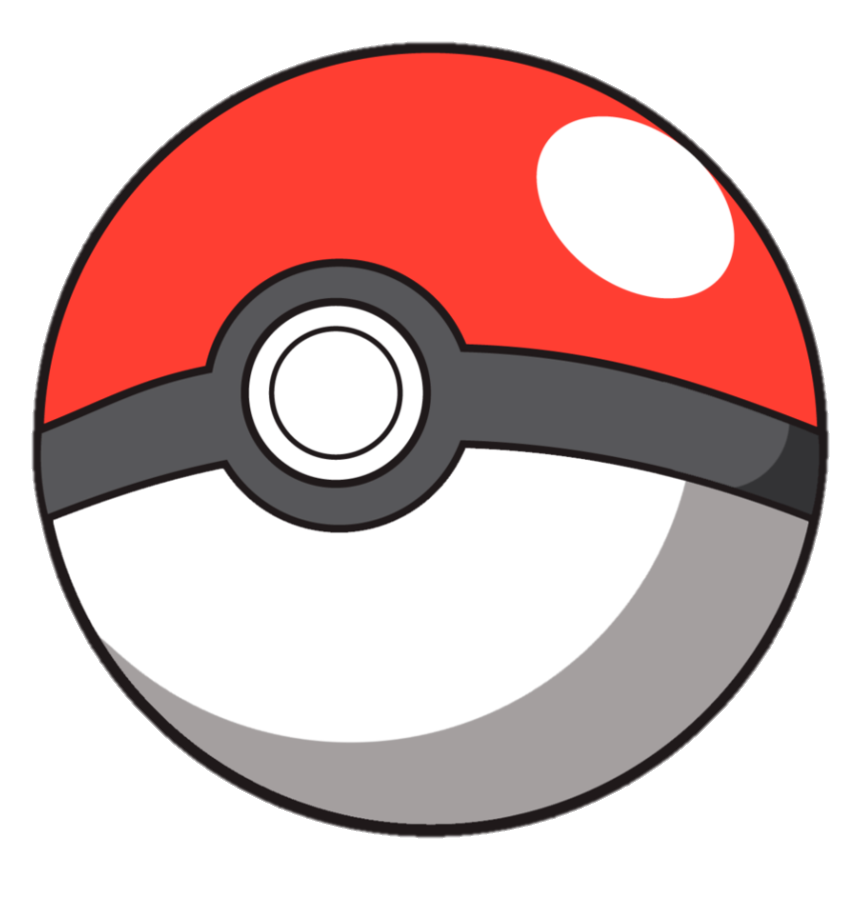 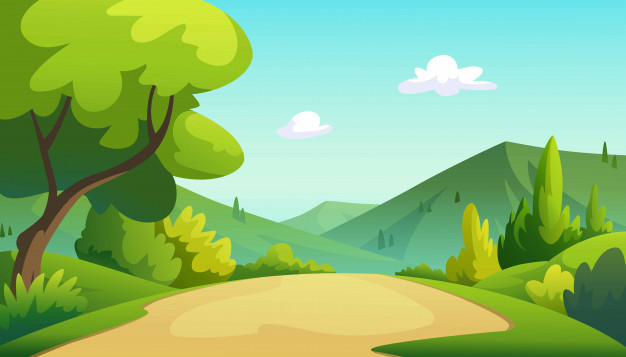 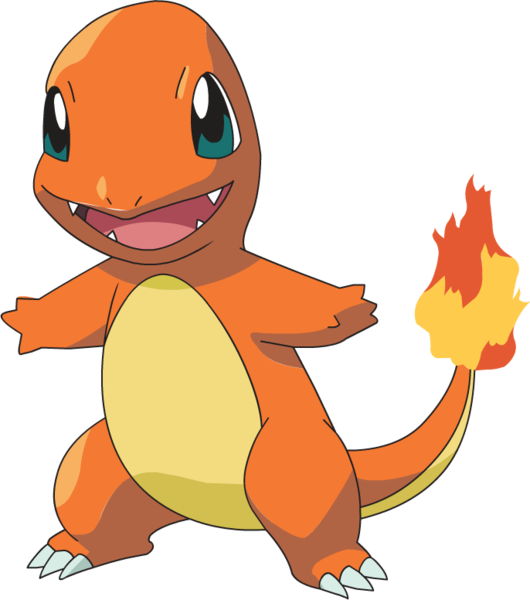 Viết số thích hợp vào chỗ chấm:
7,4dm = ... dm ... cm
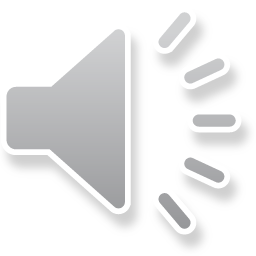 Âm thanh 
khi chọn Đúng
Âm thanh 
khi chọn Sai
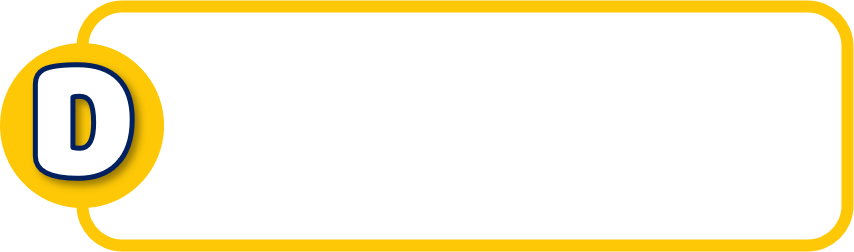 7dm 4cm
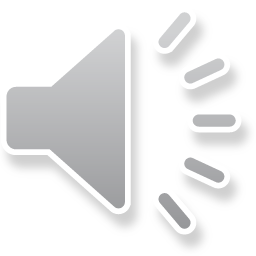 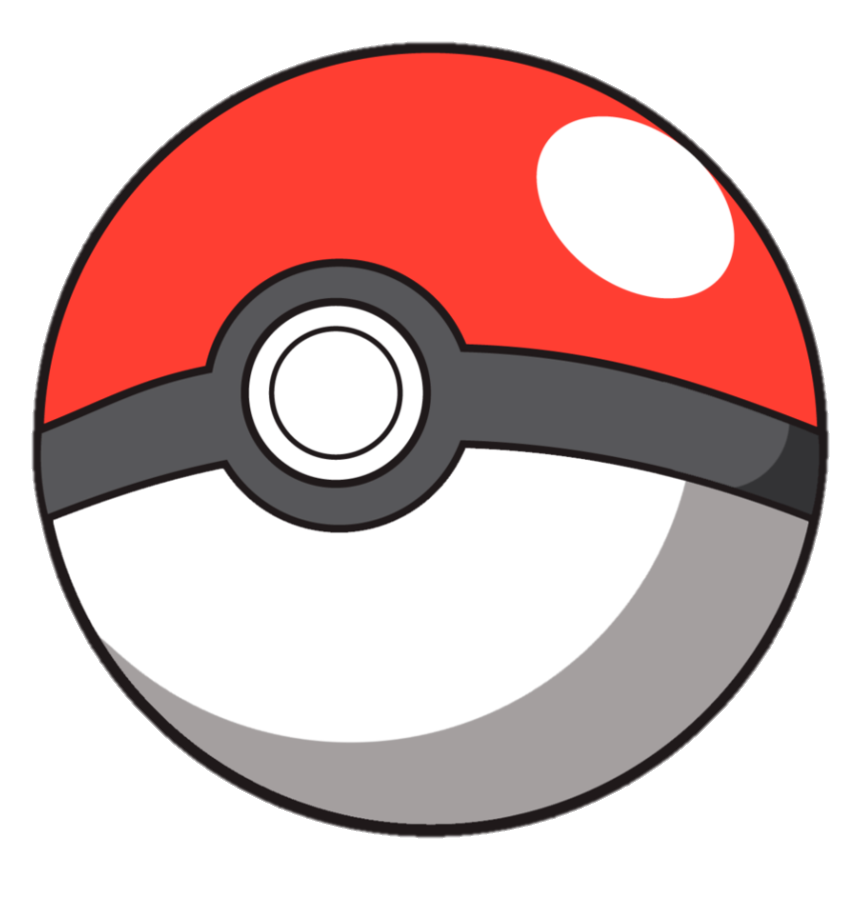 ,
7
4
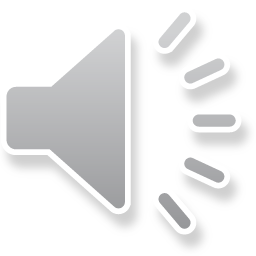 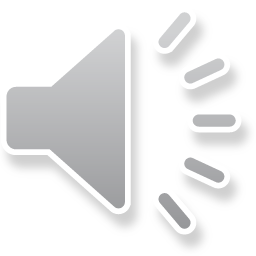 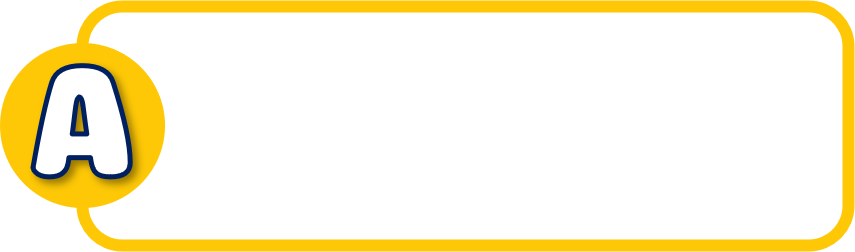 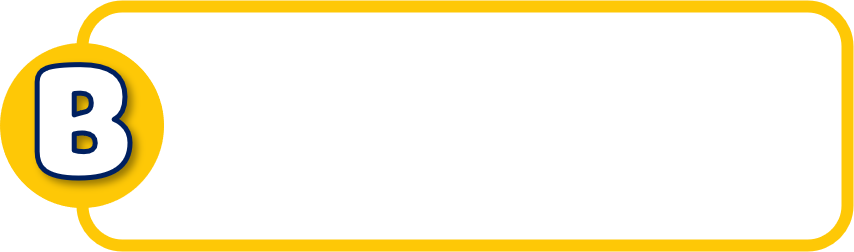 Đáp án sai
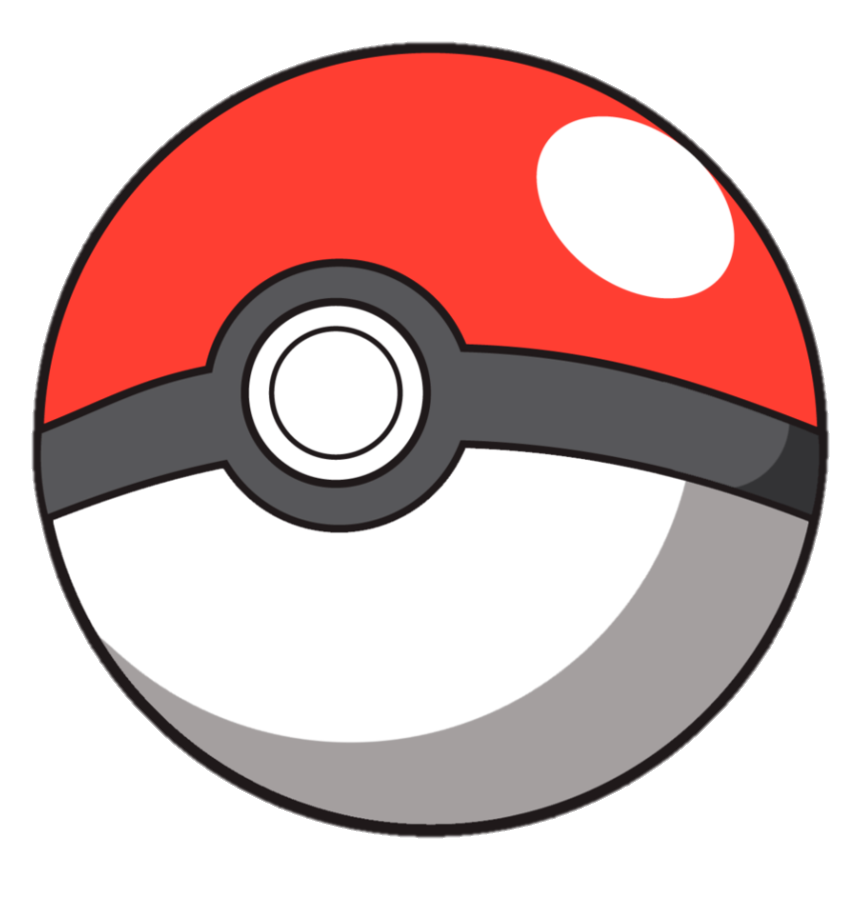 Đáp án sai
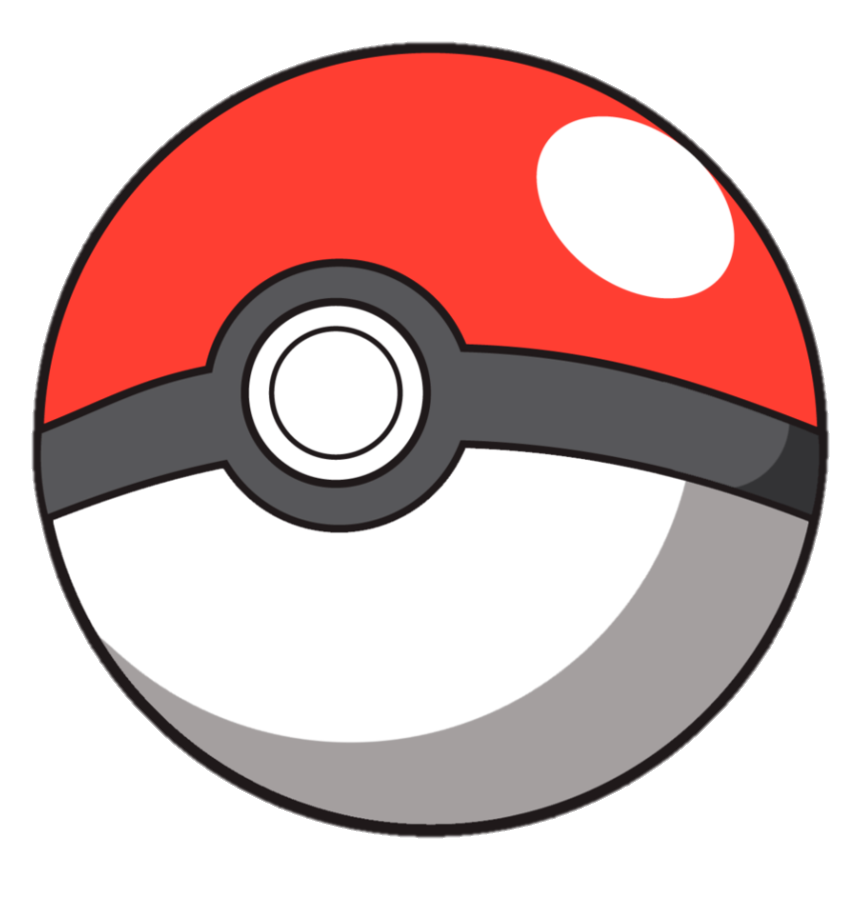 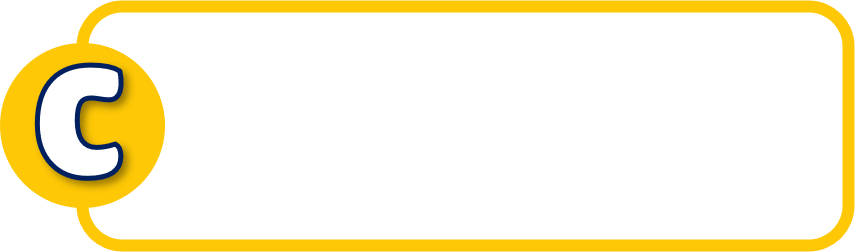 Đáp án sai
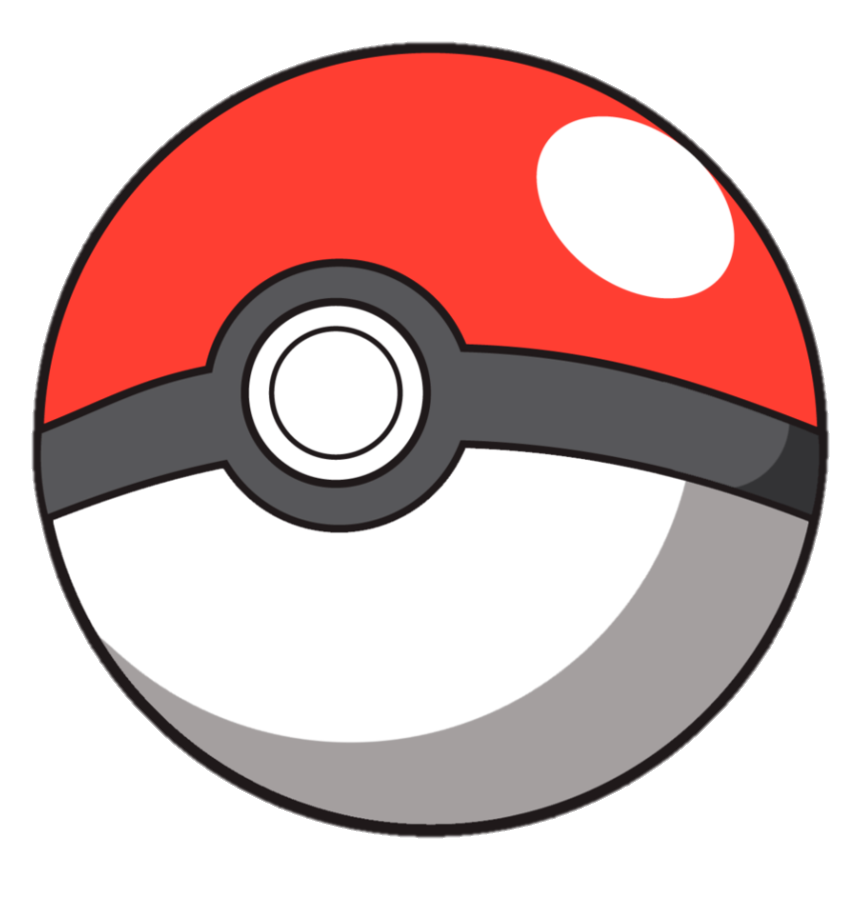 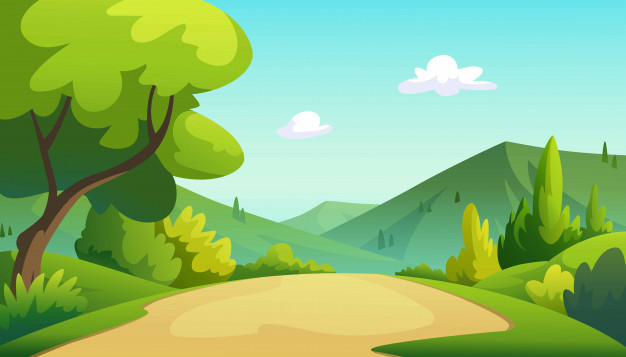 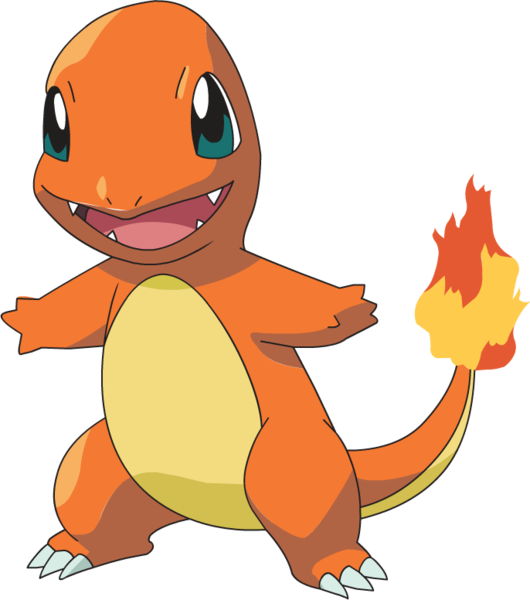 Viết số thích hợp vào chỗ chấm:
3,45km = ... m
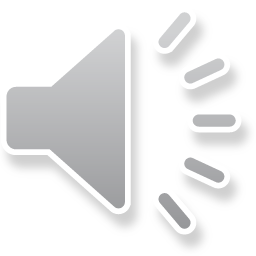 Âm thanh 
khi chọn Đúng
Âm thanh 
khi chọn Sai
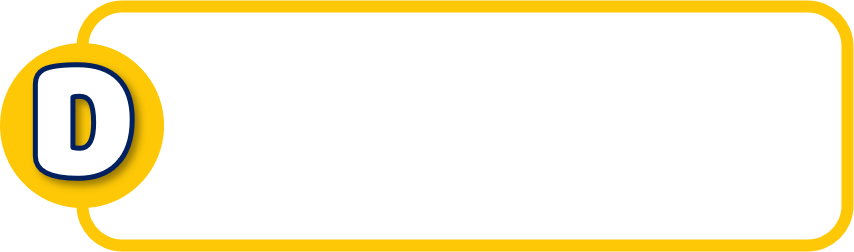 3450m
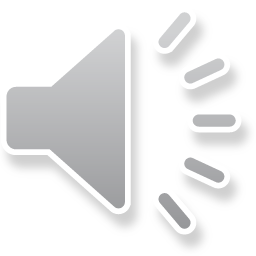 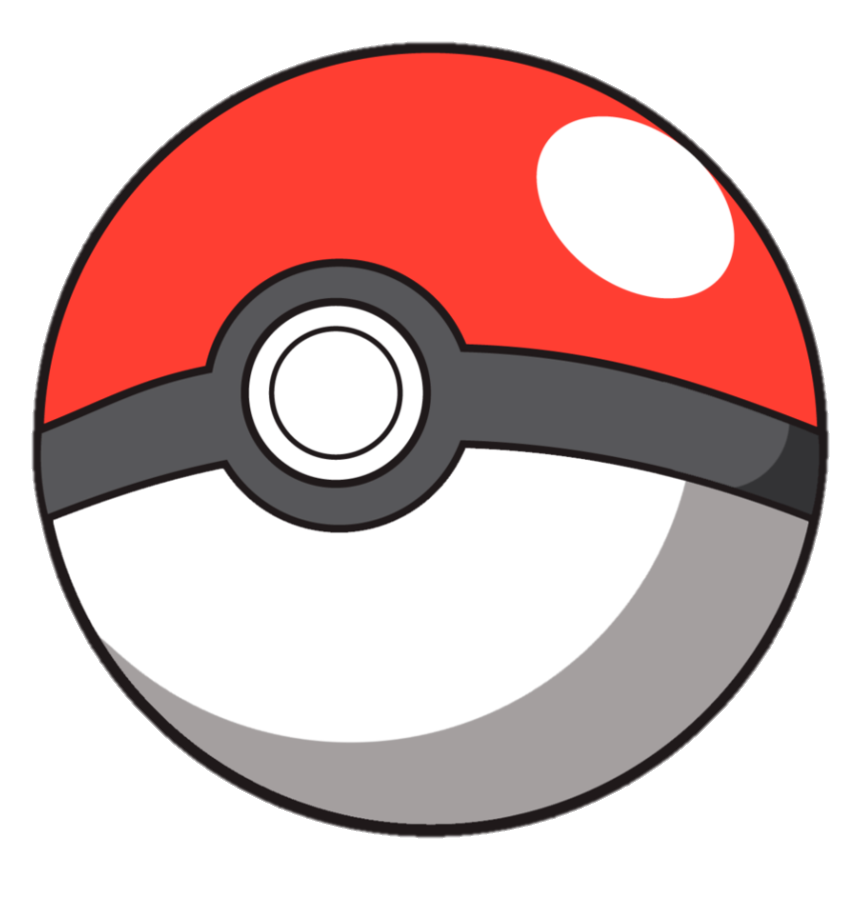 5
4
3
0
,
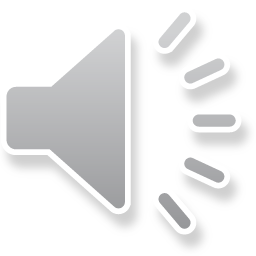 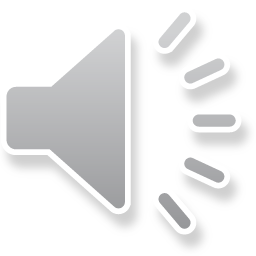 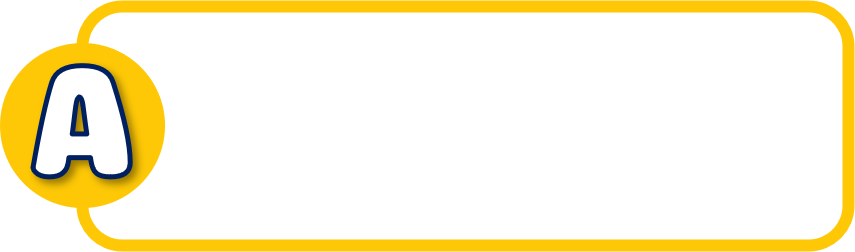 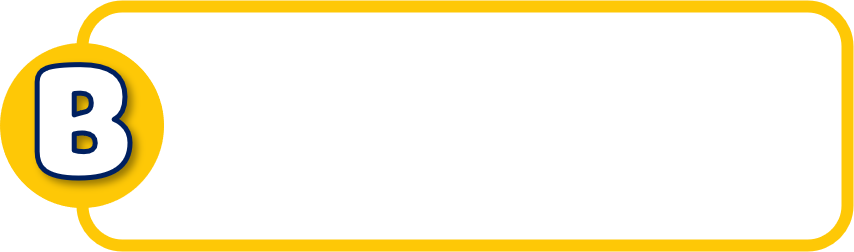 Đáp án sai
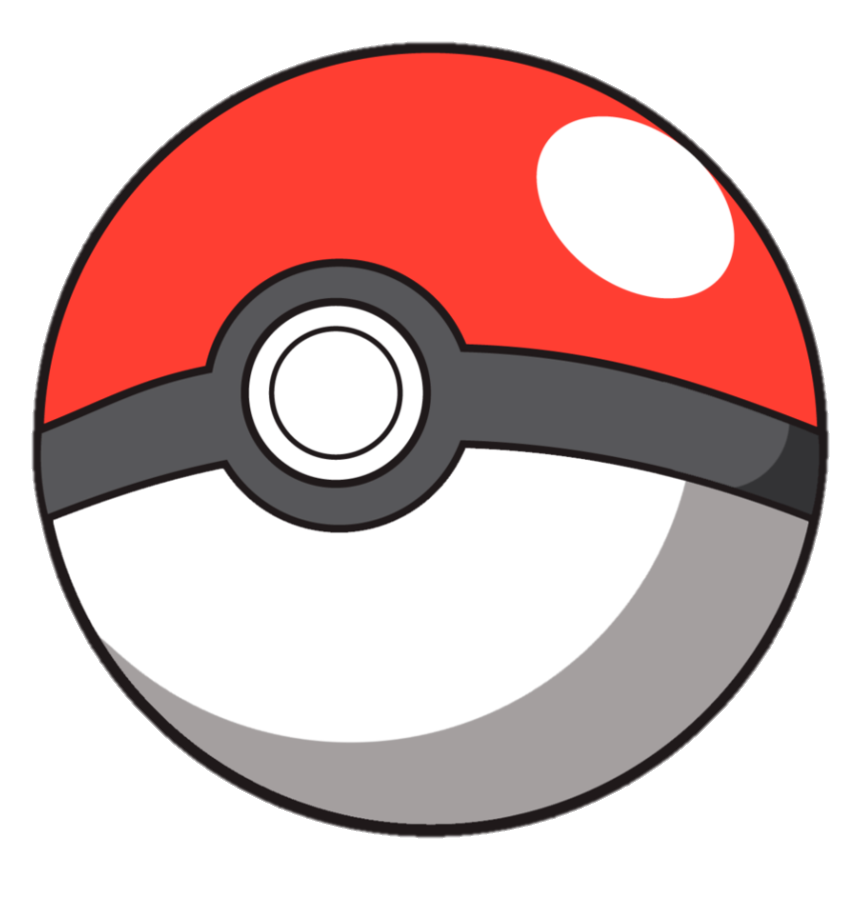 Đáp án sai
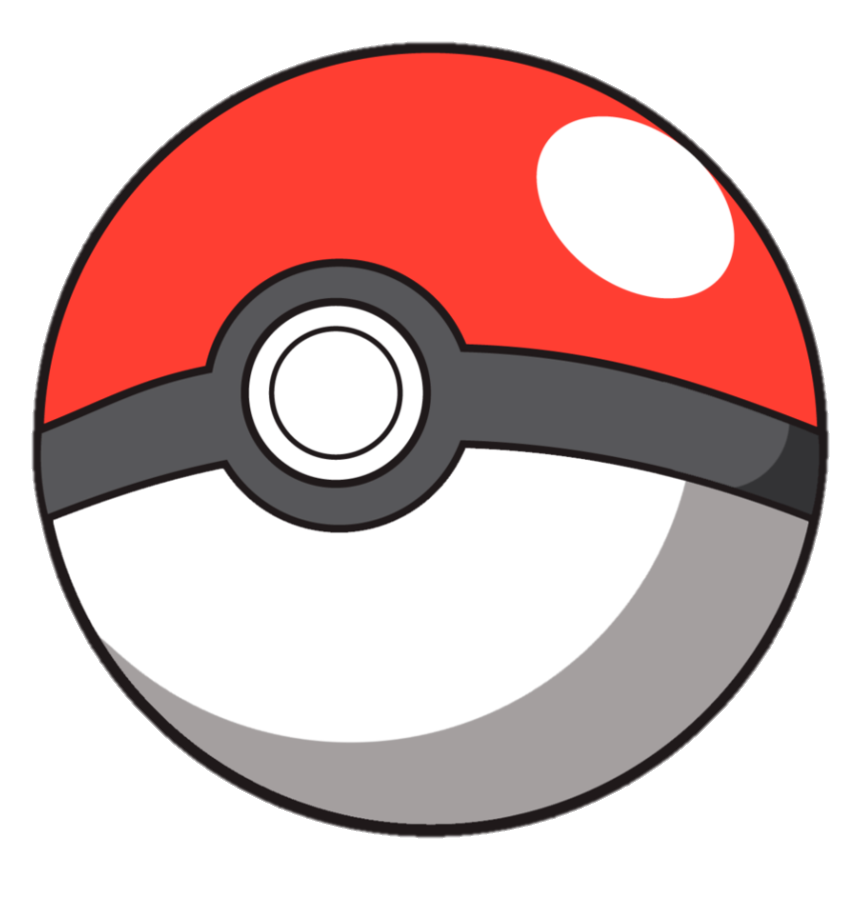 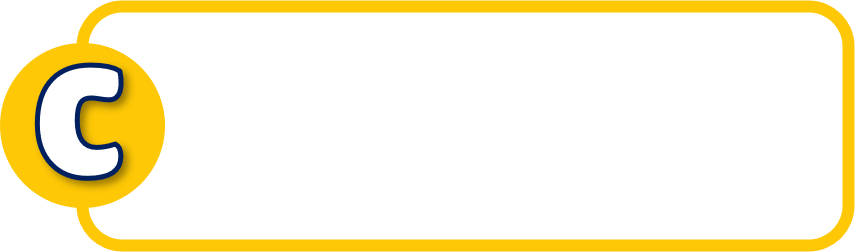 Đáp án sai
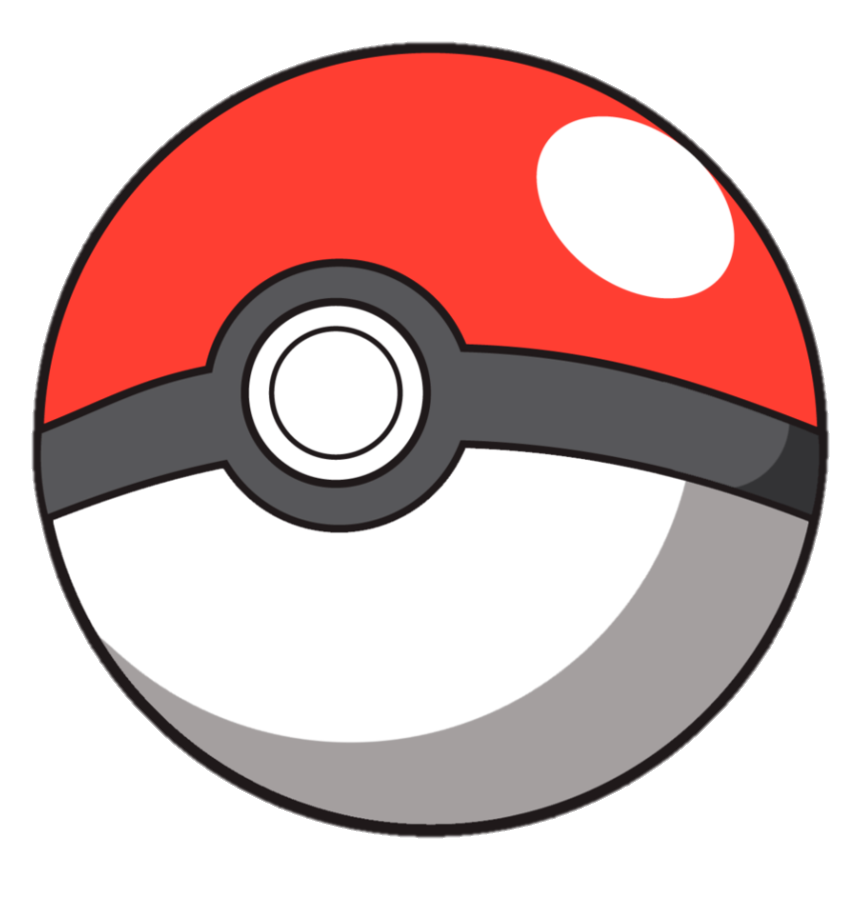 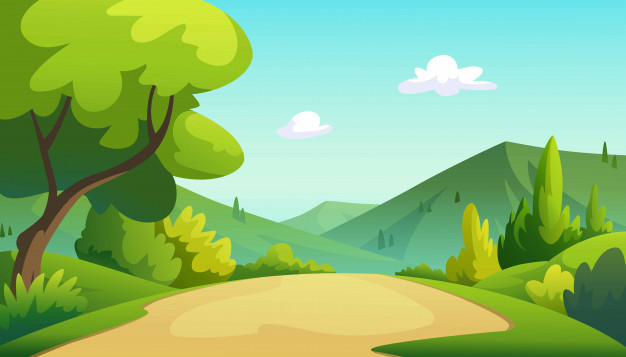 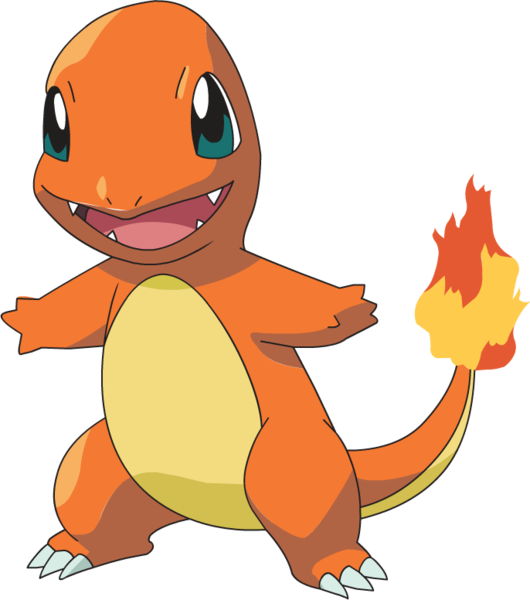 Viết số thích hợp vào chỗ chấm:
34,3km = ... m
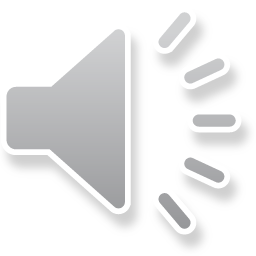 Âm thanh 
khi chọn Đúng
Âm thanh 
khi chọn Sai
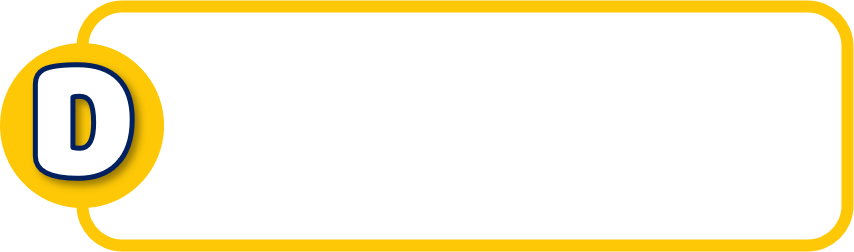 34300m
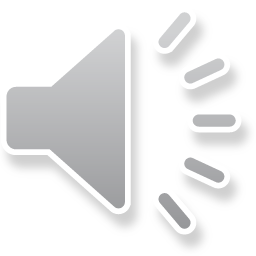 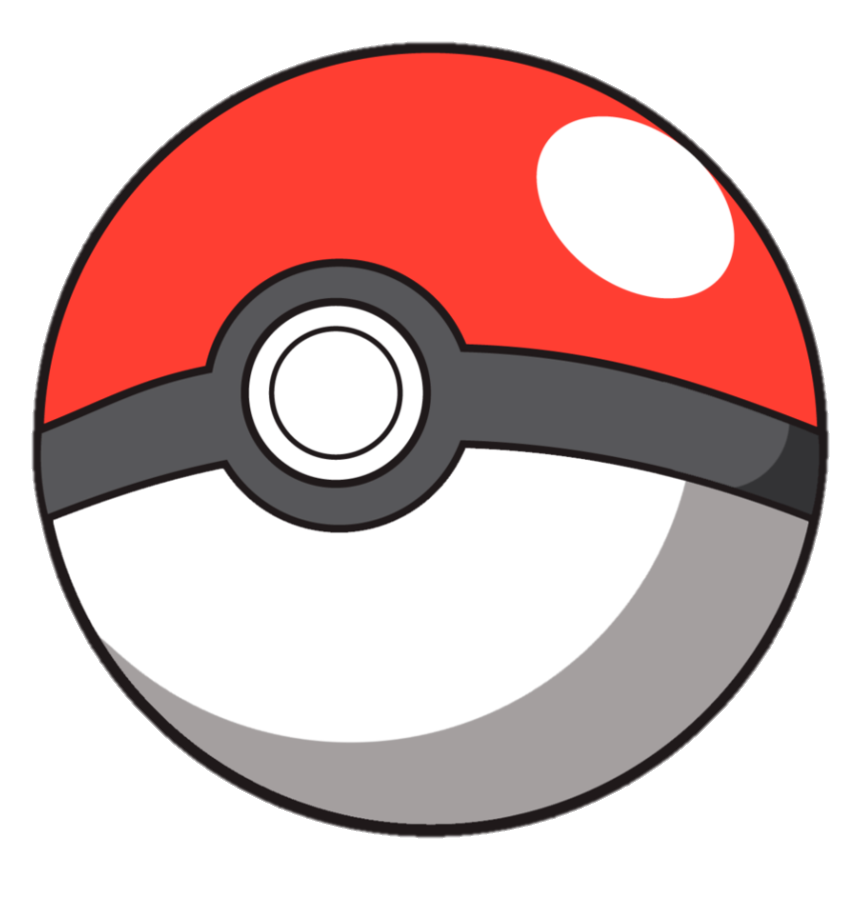 0
3
0
,
34
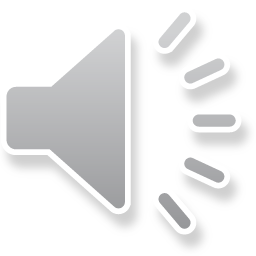 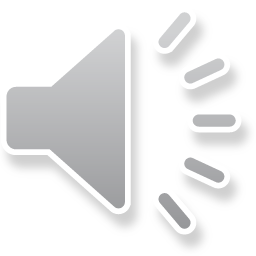 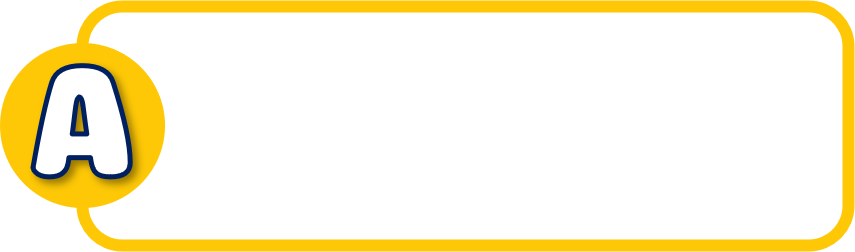 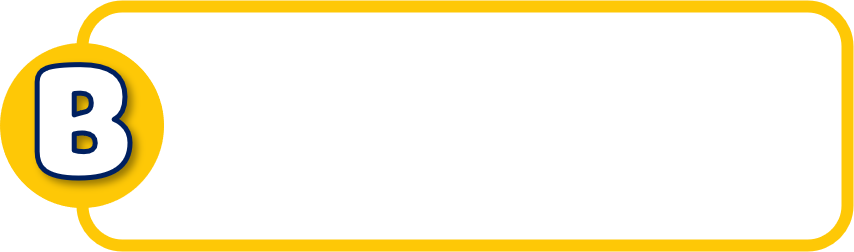 Đáp án sai
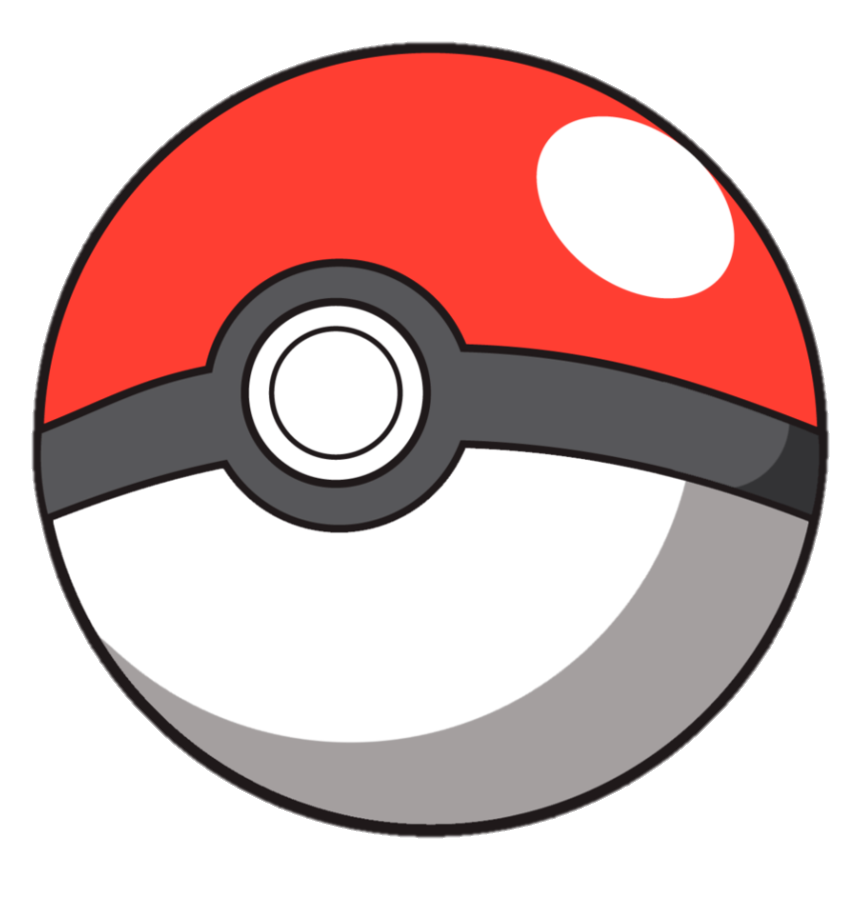 Đáp án sai
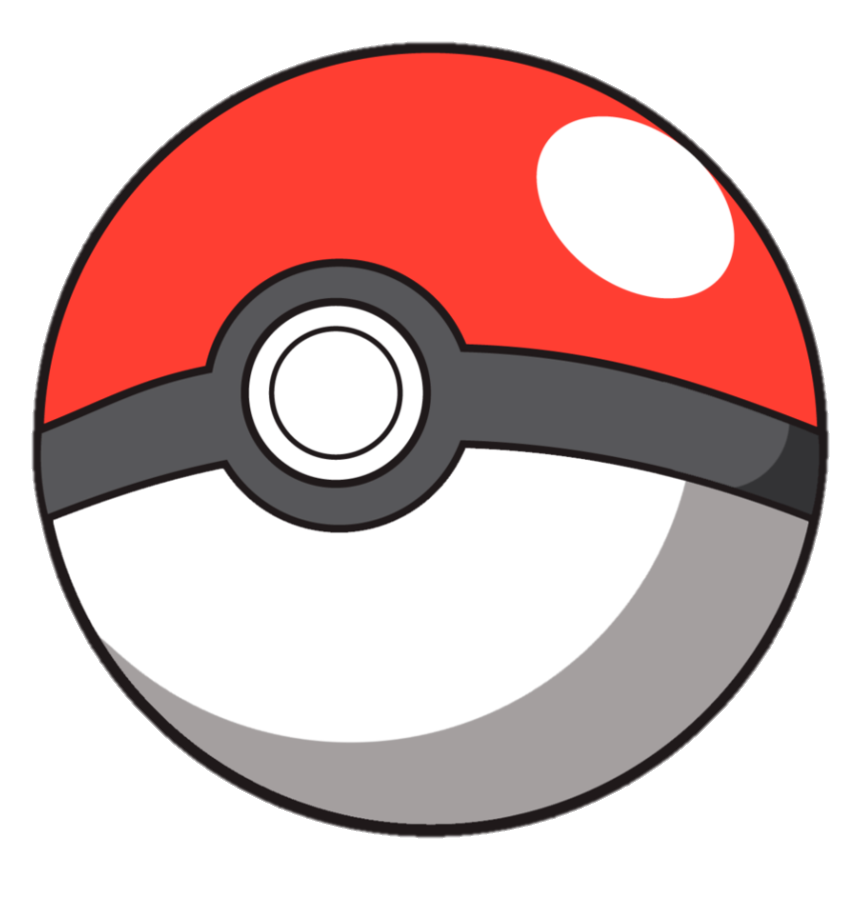 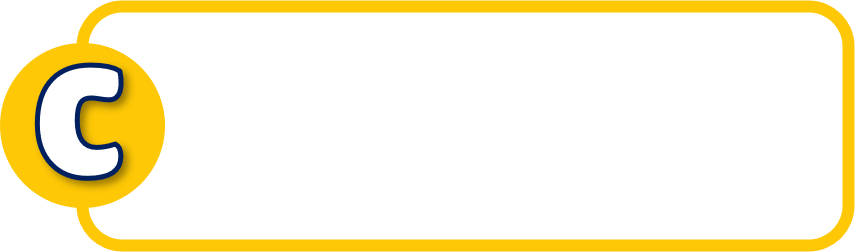 Đáp án sai
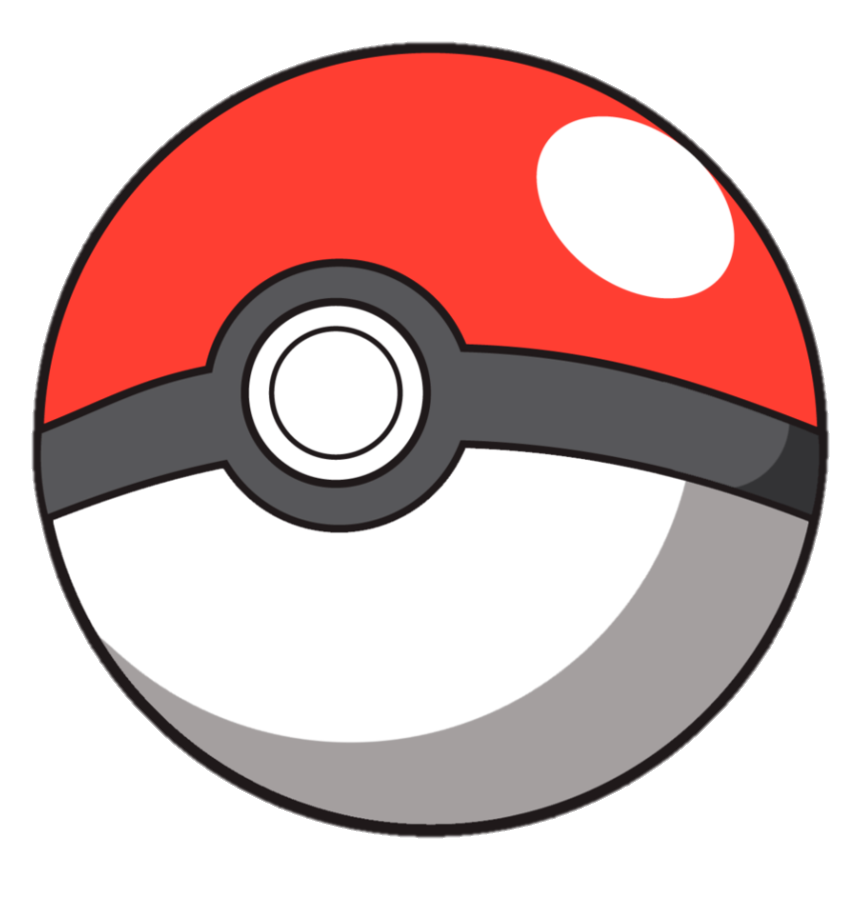 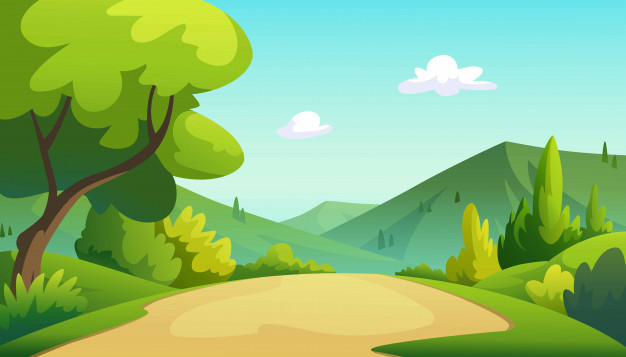 CHÚC MỪNG
ĐÃ THU PHỤC ĐƯỢC 
CÁC POKEMON !
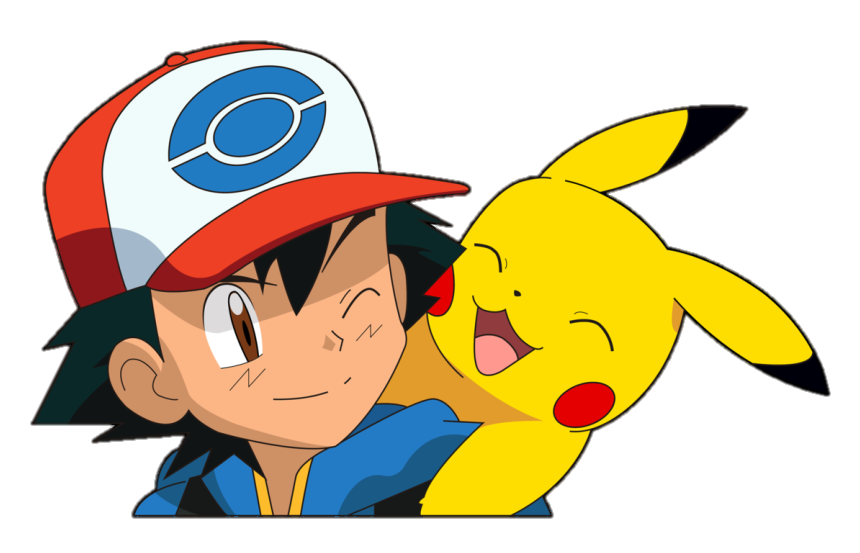 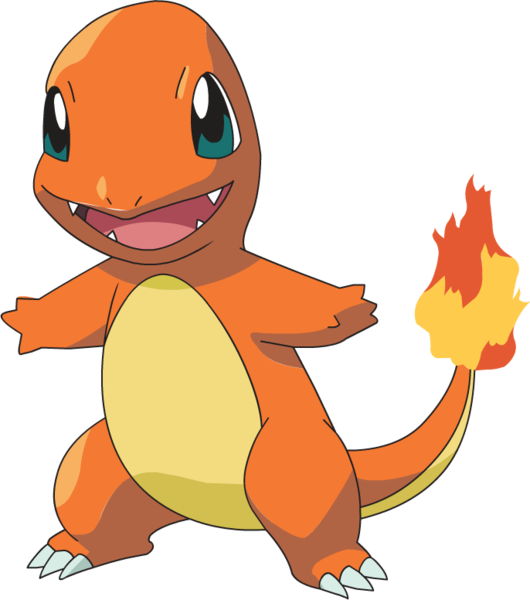 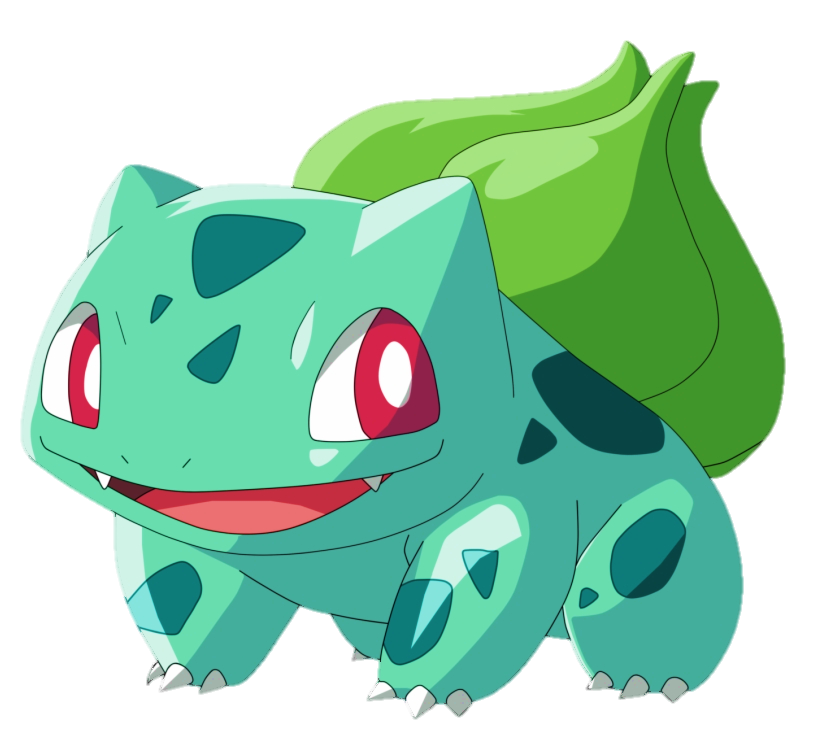 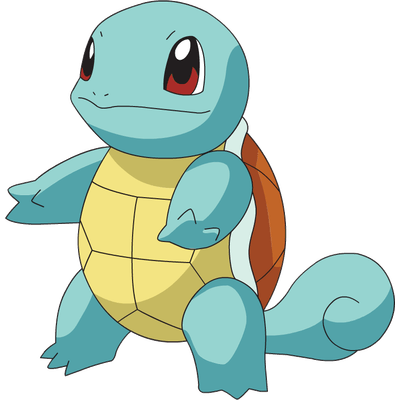 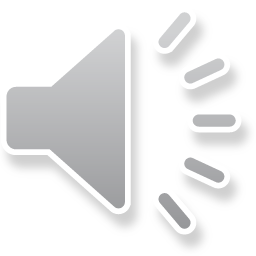 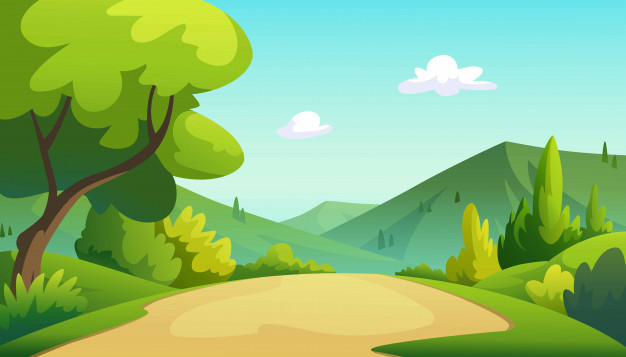 TOÁN
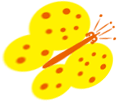 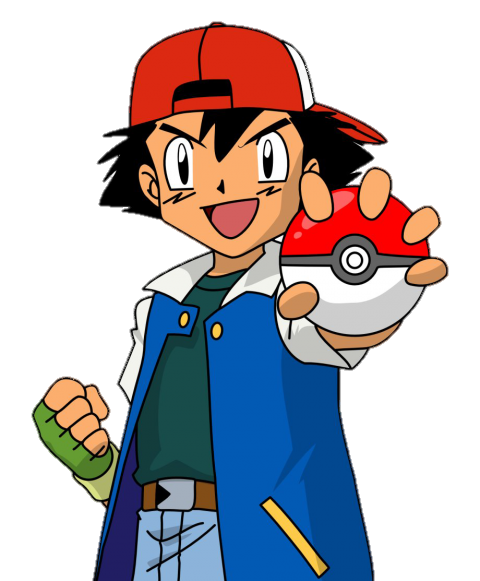 LUYỆN TẬP
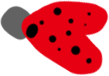 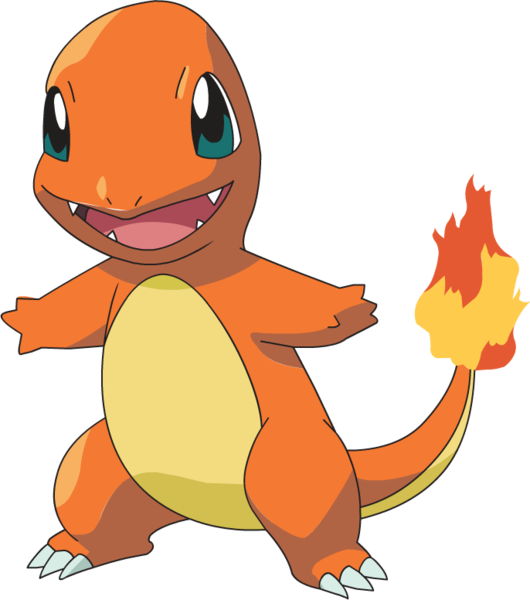 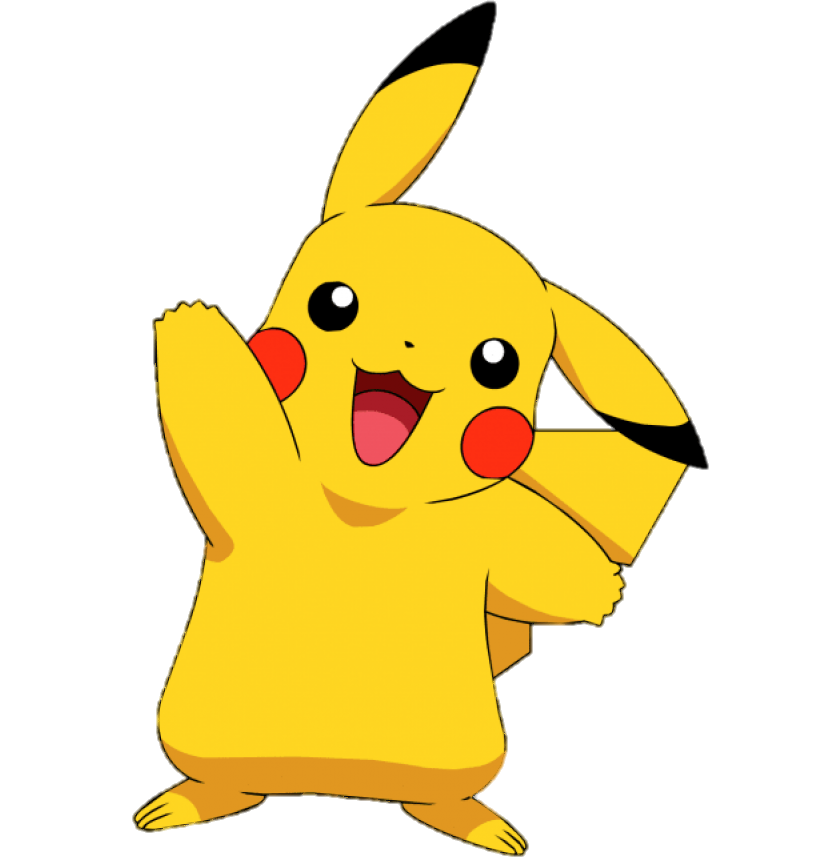 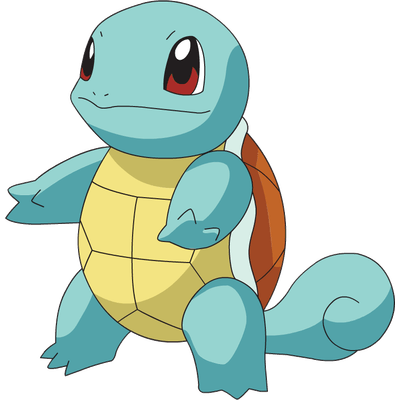 Thực hiện: EduFive
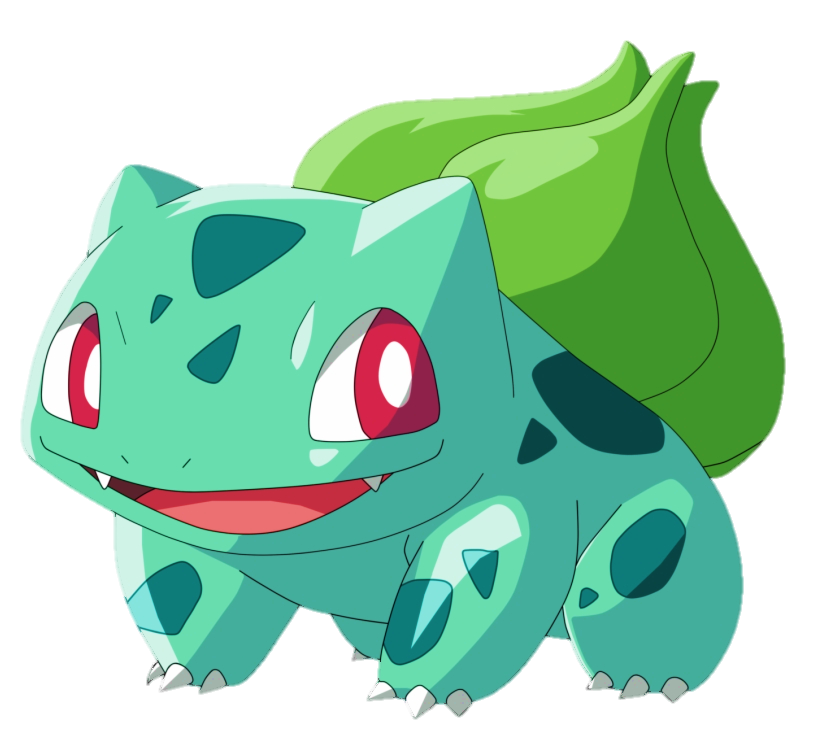 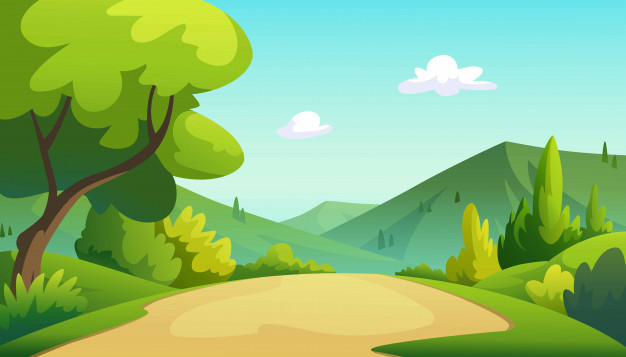 Thực hiện: EduFive
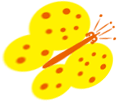 CHÚC CÁC EM
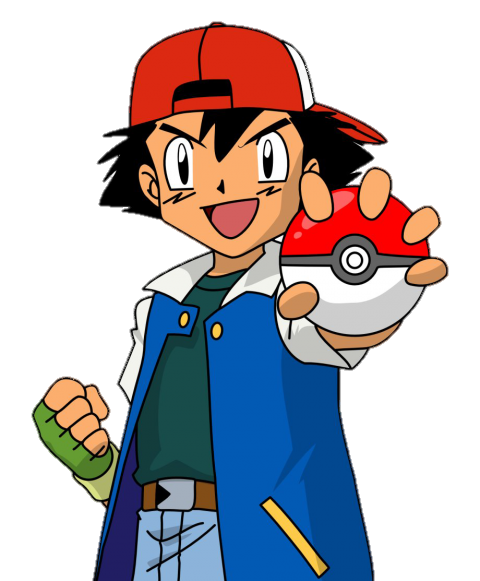 HỌC TỐT!
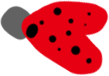 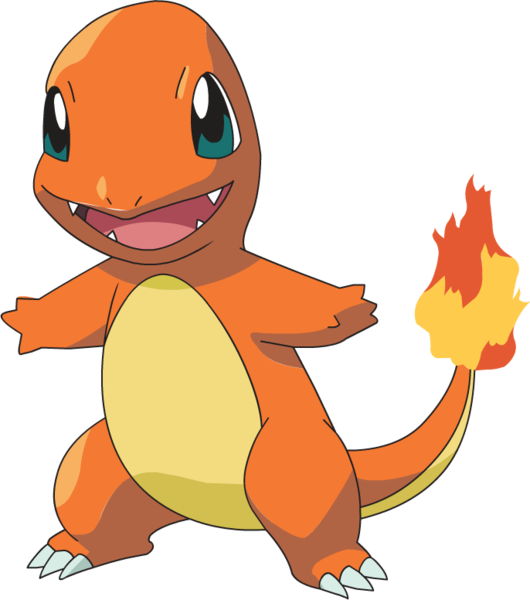 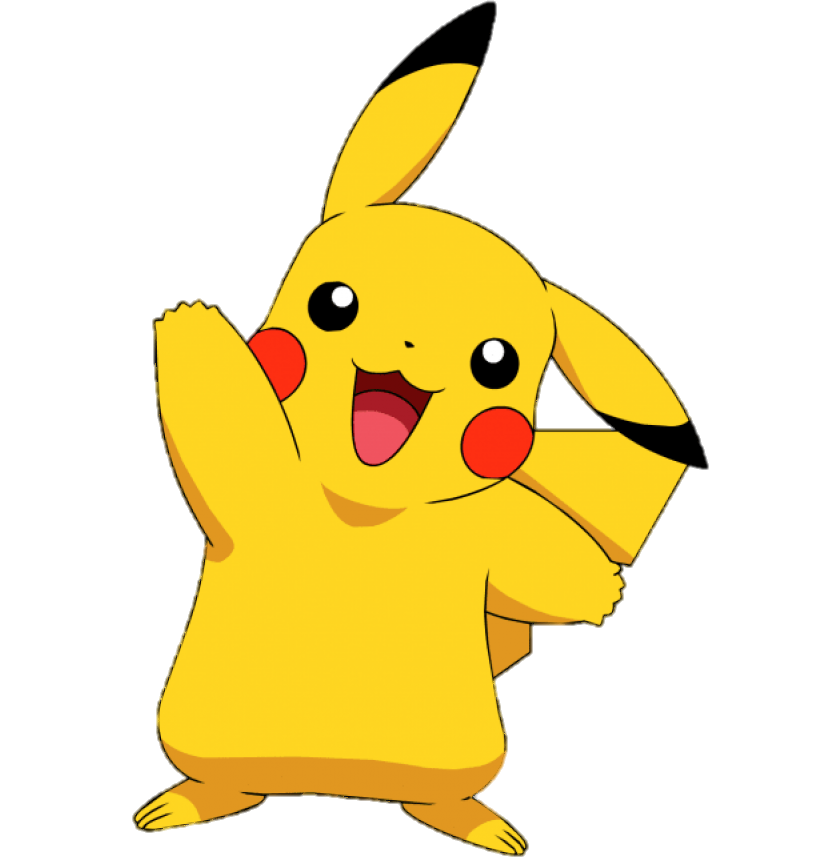 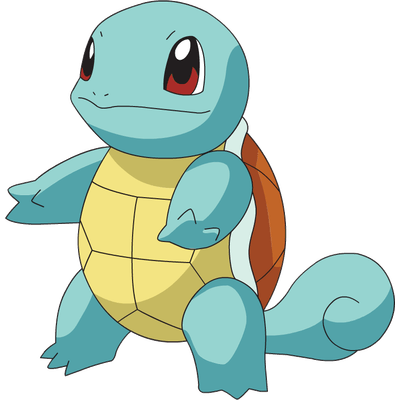 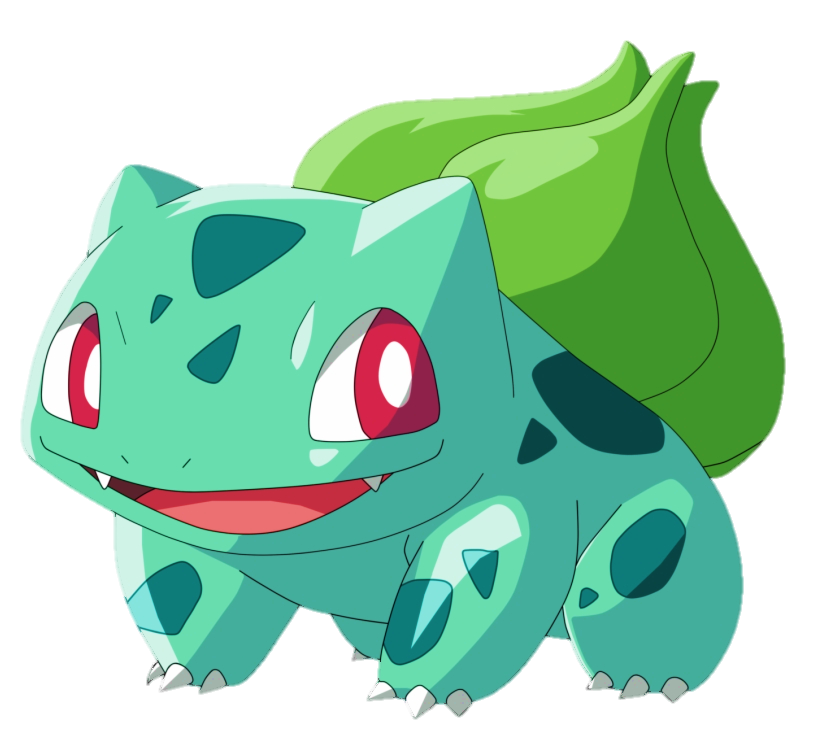